Nuevas métricas para la Ciencia en la Red
ALTMETRICS
DOI: 10.5281/zenodo.3555341
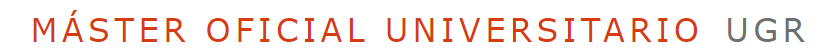 Máster en Información y Comunicación Científica
https://masteres.ugr.es/mic/
ASIGNATURA:
“Nuevas métricas para la ciencia en la red”
Cursos 2017-2018 y 2018-2019
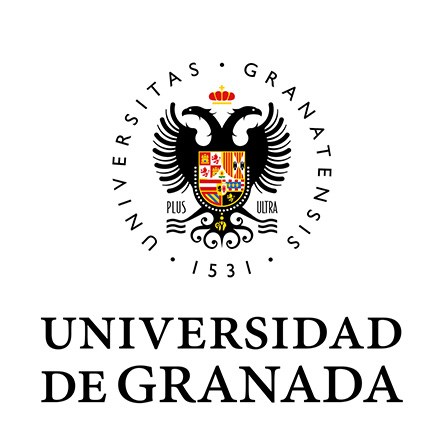 -Daniel Torres-Salinas (Universidad de Granada)
-Juan Gorraiz (Universidad de Viena)
Más información en la guía docente de la asignatura
Sesión 1
INTRODUCCIÓN GENERAL AL CURSO
Sesión 1
Introducción general a las nuevas métricas
La evaluación de la actividad científica
- Desde los años ‘60 ‘70 basada en citación
- Citación como reconocimiento (Merton)
- Nacimiento índices de citas - SCI, SSCI y A&HCI
- Popularización del Factor de Impacto (IF)
- Herramienta esencial en políticas científicas (CNEAI / ANECA)
- Existencia área críticas de evaluación: Humanidades
- Última década gran cantidad de recursos: Scopus, IN-RECS..
- En la actualidad consolidación en Humanidades
Nuevo contexto tecnológico
Al mismo tiempo el contexto tecnológico e internet han evolucionado enormemente en los últimos años.  Han surgido cientos de plataformas que permiten compartir libremente todo tipo de información y conectarnos a través de redes (web 2.0)

También se ha visto reflejado en la actividad académica y científica: • Redes sociales académicas, • Repositorios de acceso abierto • Gestores de referencias on-line • Data Sharing • Índices de Citas abiertos (GS)
Diversificación de la comunicación científica
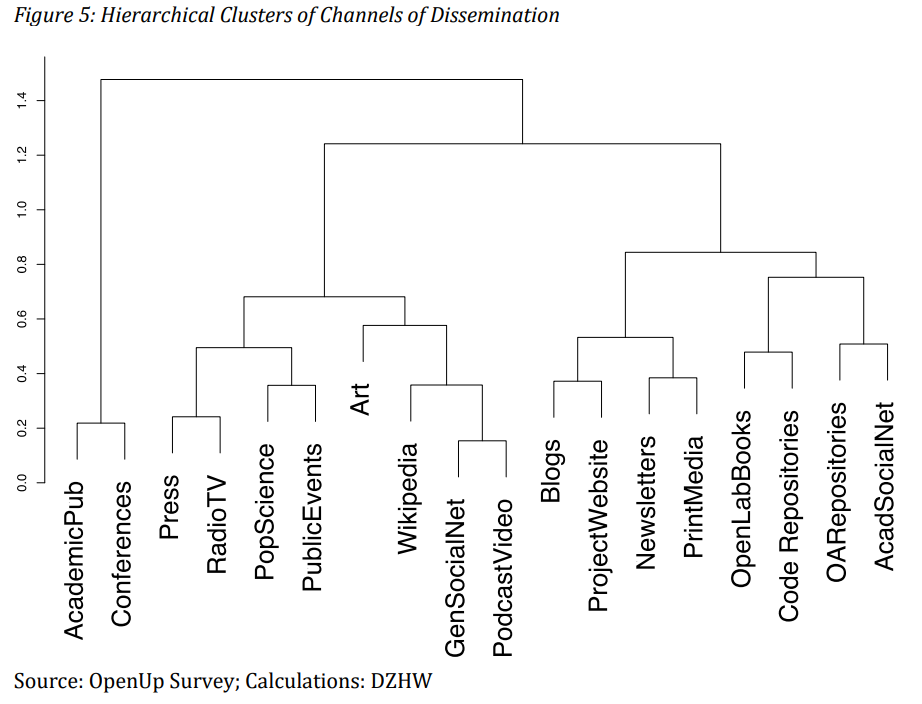 Nuevos medios de comunicación científica...
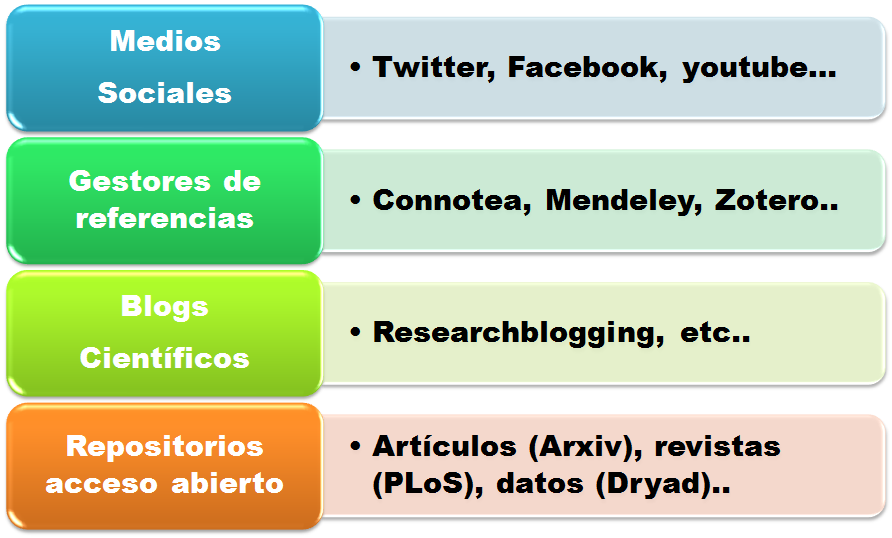 … que generan nuevas estadísticas
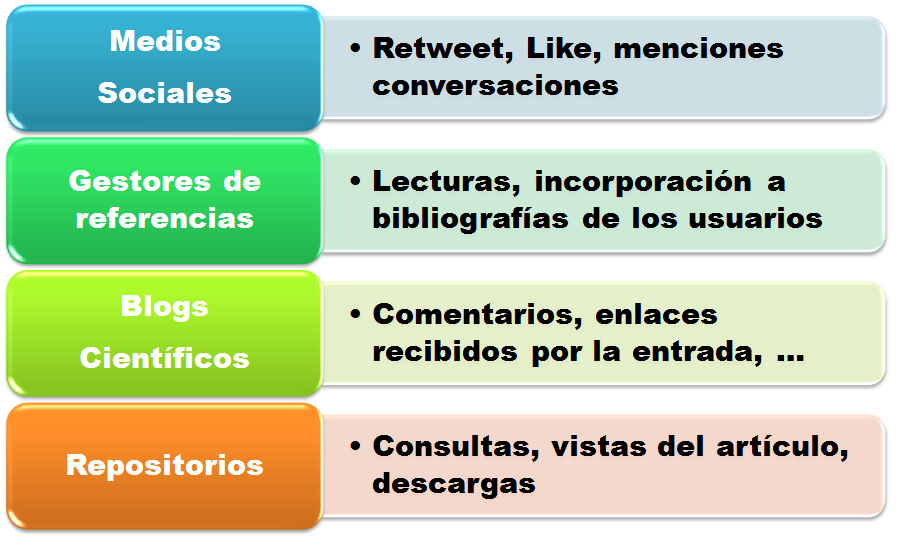 Relación entre los universos métricos
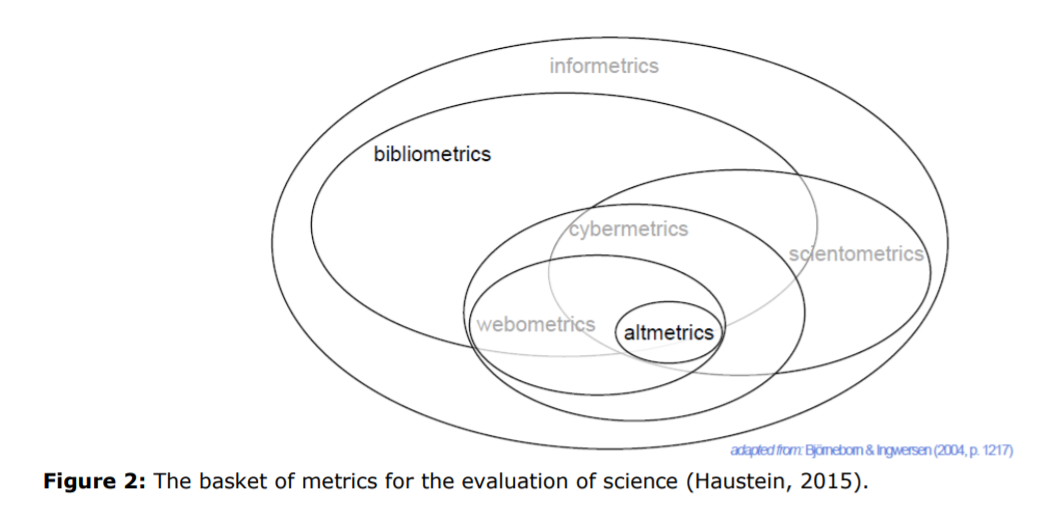 Iniciativas que apoyan nuevos métodos: DORA
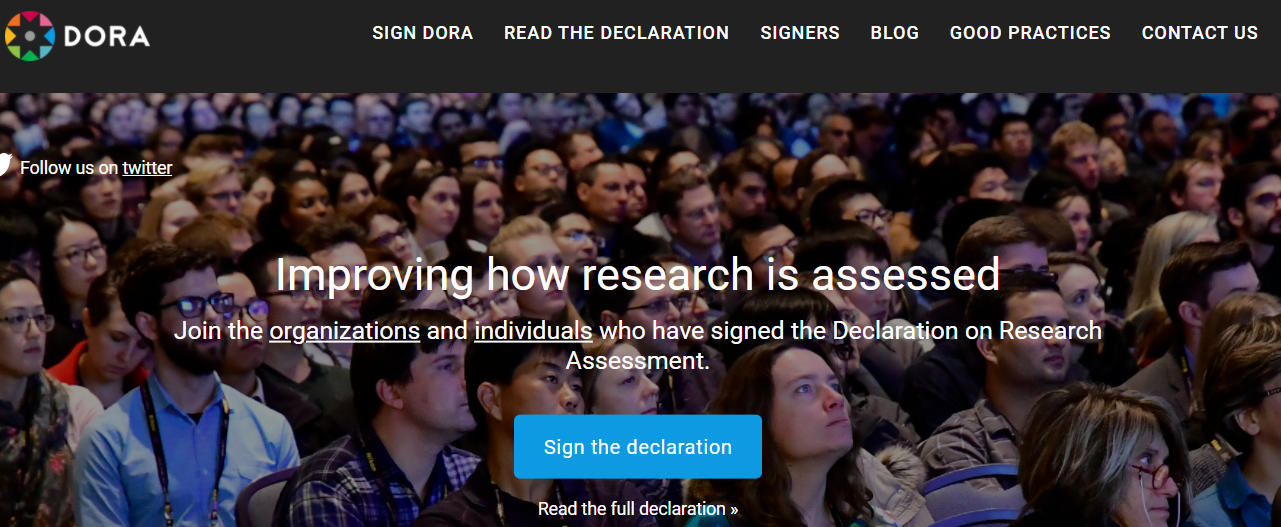 Iniciativas que apoyan los nuevos métodos: DORA
http://am.ascb.org/dora
•“The San Francisco Declaration of Research Assessment declaration intends to halt the practice of correlating the journal impact factor to the merits of a specific scientist's contributions. […] this practice creates biases and inaccuracies when appraising scientific research. […] the impact factor is not to be used as a substitute ‘measure of the quality of individual research articles, or in hiring, promotion, or funding decisions’”
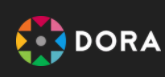 Iniciativas que apoyan nuevas métodos: Altmetrics manifiesto
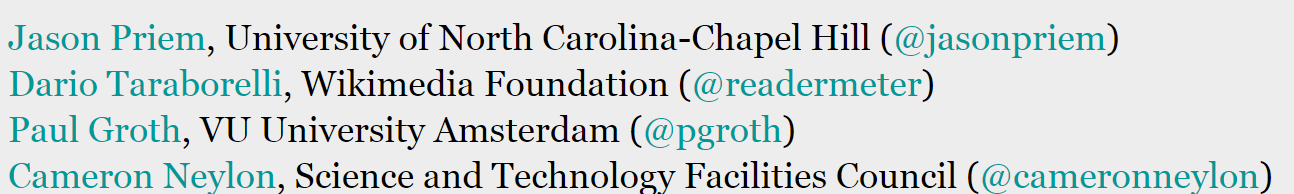 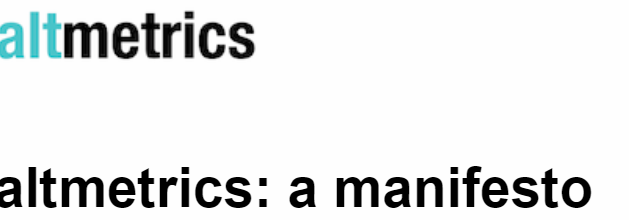 Iniciativas que apoyan nuevas métodos: Altmetrics manifiesto
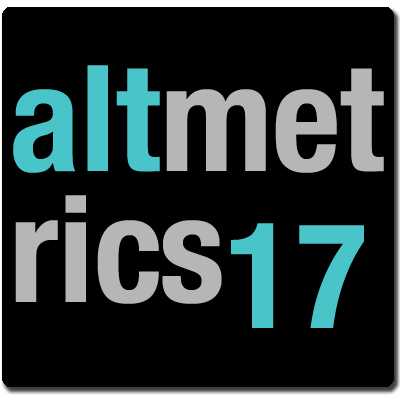 http://altmetrics.org/manifesto
“Altmetrics expand our view of what impact looks like, but also of what’s making the impact. […] Unlike citation metrics, altmetrics will track impact outside the academy, impact of influential but uncited work, and impact from sources that aren’t peer-reviewed. […] The speed of altmetrics presents the opportunity to create real-time recommendation and collaborative filtering systems”
Enemigos
Peer-review
indicadores citas
impact factor
La matriz de evaluación en la actualidad
La diversificación de las métricas
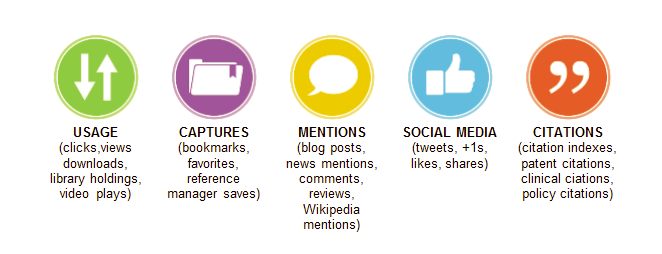 Sesión 1
Métricas de uso
Esta sesión es impartida por el profesor Juan Gorraiz. Las clases están pregrabadas y disponibles en el apartado “2. clases virtuales - video” de la Sesión Nº1 - 11 de Marzo 2019, son las siguientes: El amanecer de una era de las métricas y Métricas uso y su aplicación a la revistas.
Los indicadores y su significado
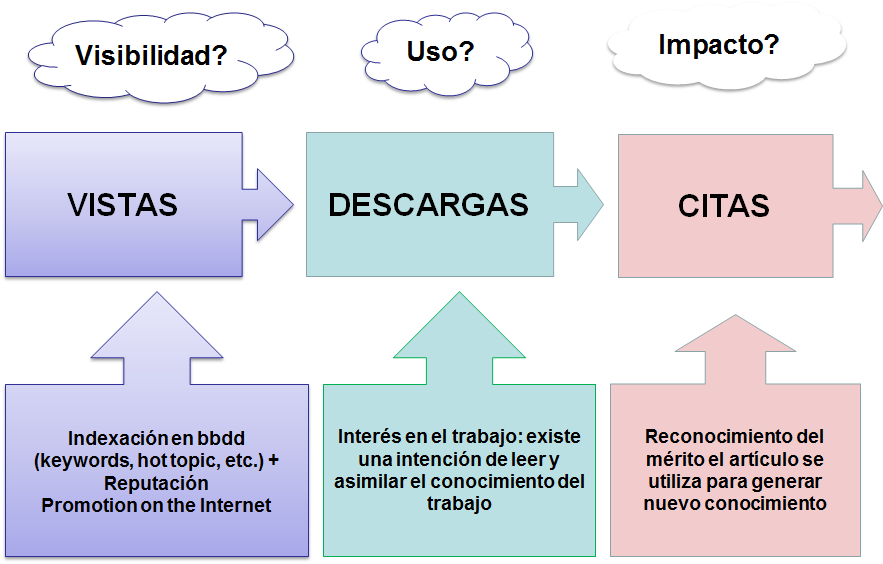 Técnicas avanzadas de mapeos con las descargas
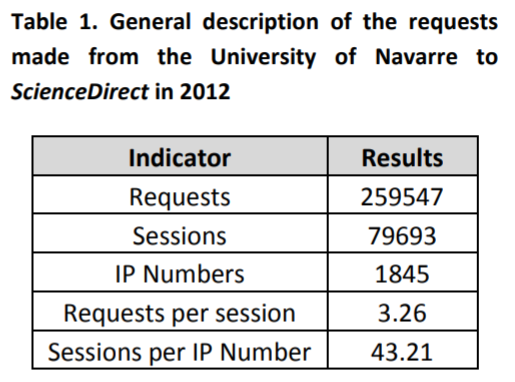 Torres-Salinas, D. Jiménez-Contreras, E; Robinson-García, N. Trends in science mapping: The co-use of scientific literature as evidence of the interests of researchers. El Profesional de la Información, 2014, julio-agosto, v. 23, n. 4, pp. 359-366.
Técnicas avanzadas de mapeos con las descargas
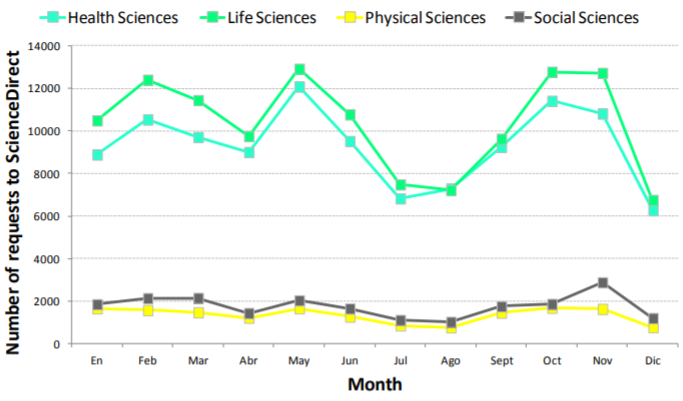 Técnicas avanzadas de mapeos con las descargas
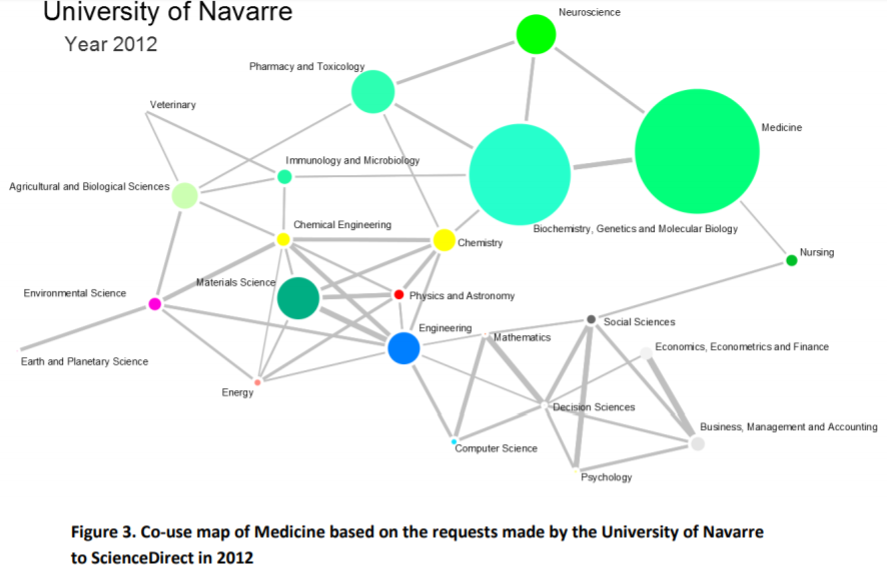 Sesión 1
Las altmétricas: conceptos básicos y aplicaciones
Uso de la web por parte de los investigadores
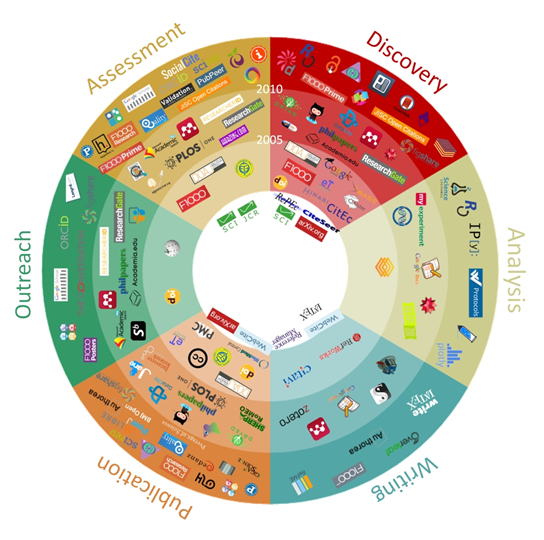 Evaluación
Descubrimiento
Análisis
Escritura
Publicación 
Difusión
Definición de altmétricas
Las altmétricas son consideradas una forma alternativa demedir el impacto de los resultados académicos de la investigación a través de la red social y están destinadas a mejorar y complementar las formas más tradicionales de evaluación mediante citas (Priem et al., 2010). Tienen en cuenta la difusión y visibilidad de la investigación en plataformas sociales, desde la búsqueda social de bibliografía a través de Facebook, a la discusión de resultados vía Twitter e incluyendo cualquier impacto que una publicación o autor pueda tener en la web social (Bar-Ilan et al., 2012).
Potencialidades de las métricas
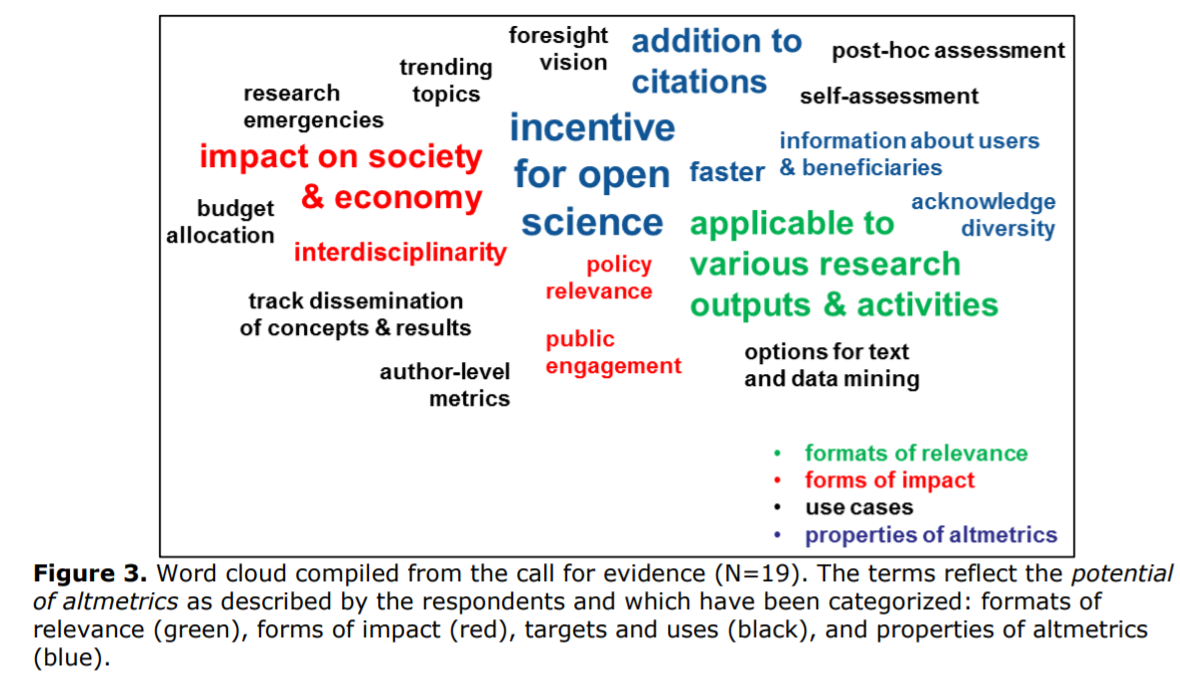 Ventajas de las altmétricas
Dos son sus principales características:
– por un lado miden la repercusión individualde una aportación y no la de su contenedor (nocomo el impact factor, que mide el impacto dela revista pero no es representativo del impactoindividual de cada artículo) y,
– se generan y muestran resultados con unarapidez mucho mayor que los indicadores bibliométricos.
Ventajas de las altmétricas: al más que los artículos
Publicación tradiciones: artículos y libros
Objetos en los trabajos: figuras, gráficos, etc…
Software tools: Github
Dataset y datos
y muchos más...
Presentaciones, Convocatorias, proyectos, patentes, literatura gris de todos tipo, etc...
algo más que los artículos… conferencias
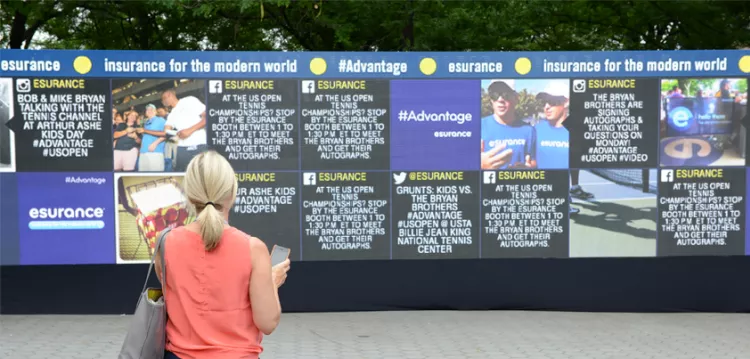 algo más que los artículos… software (github)
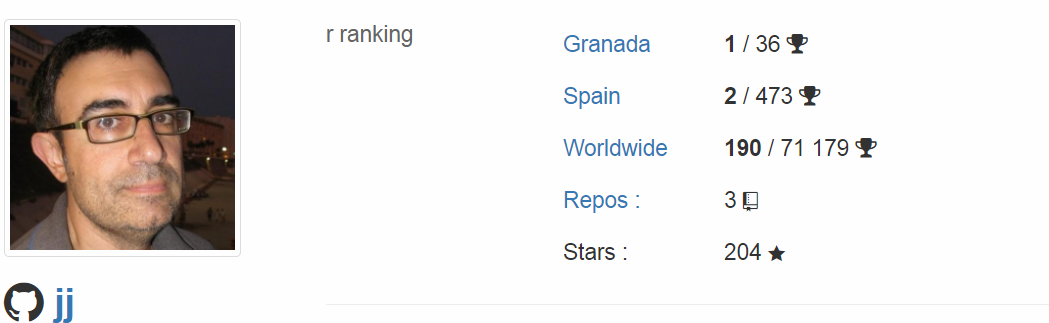 algo más que los artículos… Datasets figshare
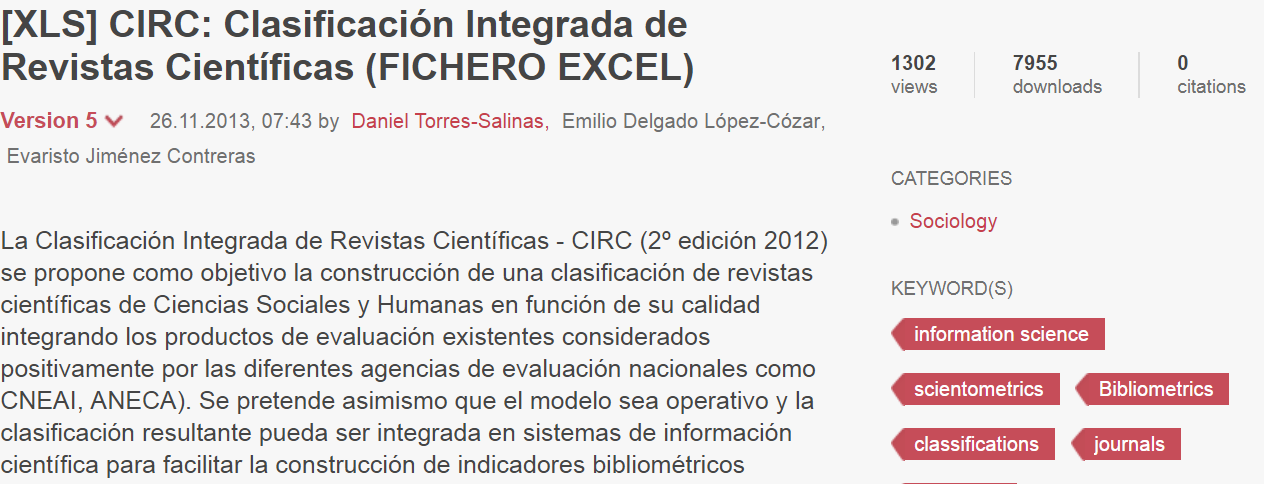 Plataformas, acciones e intenciones
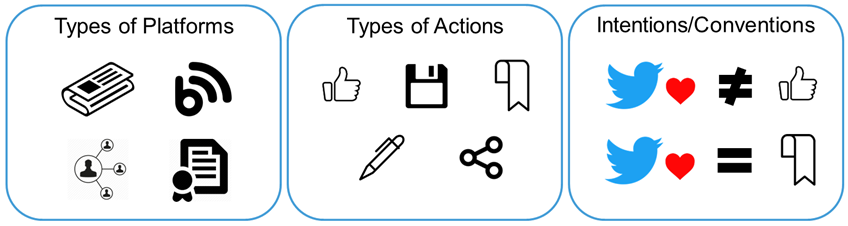 Fuente: Isabella Peters (en ESSS-2017-Viena)
Marco de las acciones en relación a los productos
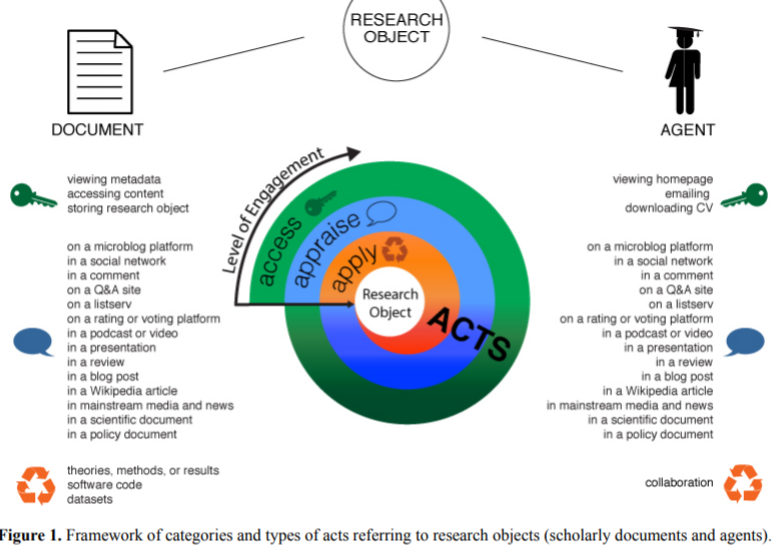 Haustein, S., Bowman, T. D., & Costas, R. (2015). Interpreting" altmetrics": viewing acts on social media through the lens of citation and social theories. arXiv preprint arXiv:1502.05701.
Clasificación del tipo de acciones
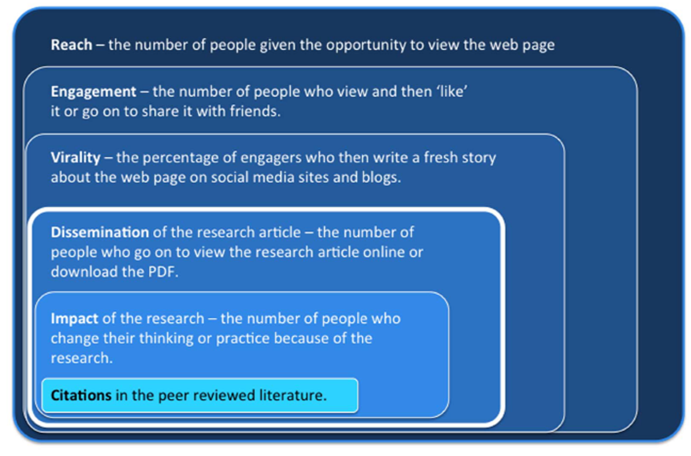 CONCEPTOS BÁSICOS:
Reach
Engagement
Virality 
Dissemination
Impact 
Citation
Fuente: Isabella Peters (en ESSS-2017-Viena)
Aplicadas al estudio de una colección (bibliotecas)
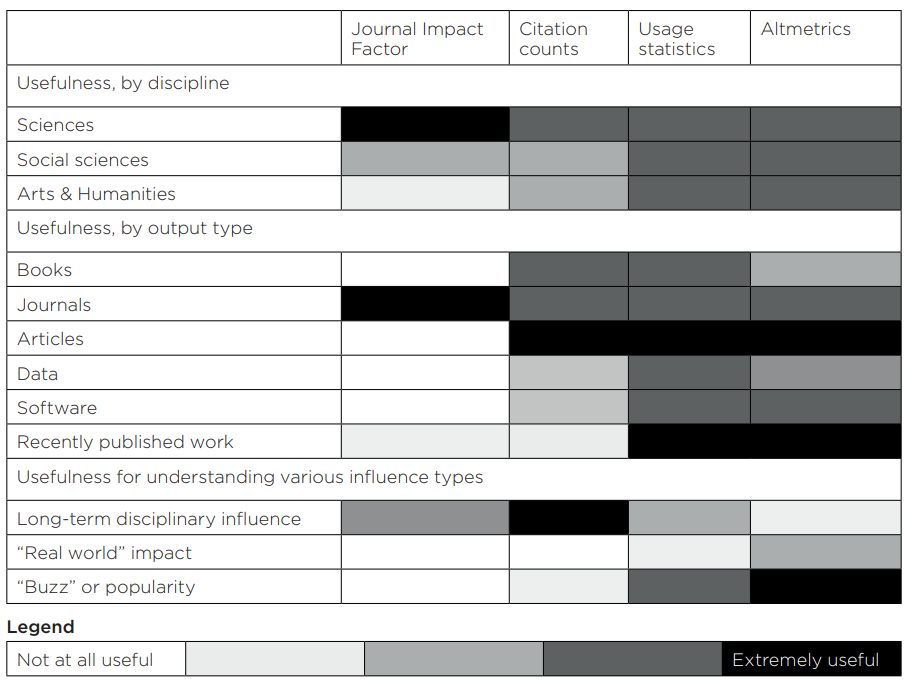 Best metrics for collection development, at a glance The darker the shade of the intersecting cell, the more appropriate that metric type is for the specified use case.
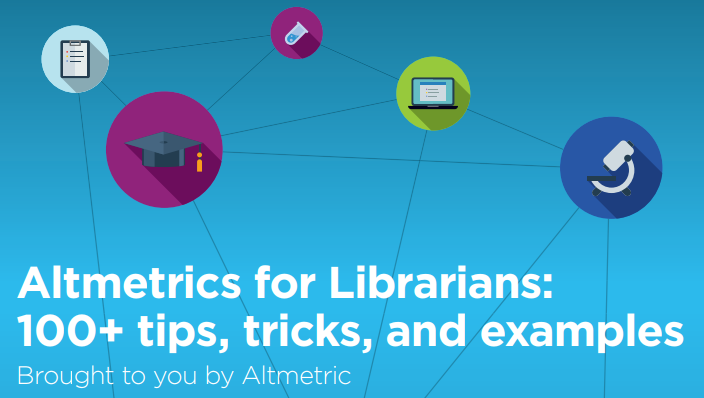 Aplicadas a un tema de actualidad y su difusión
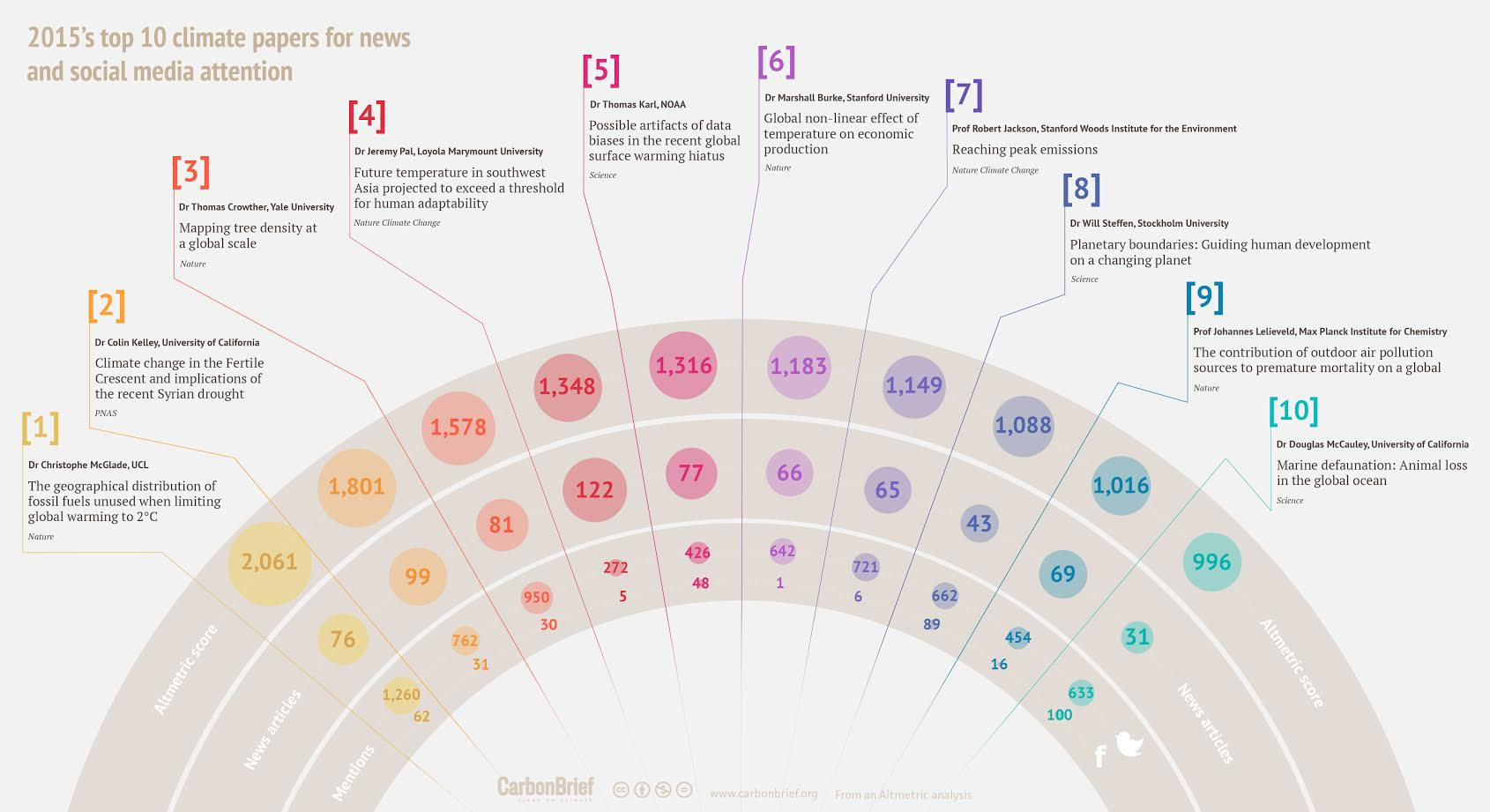 Aplicadas a identificar investigación con interés social
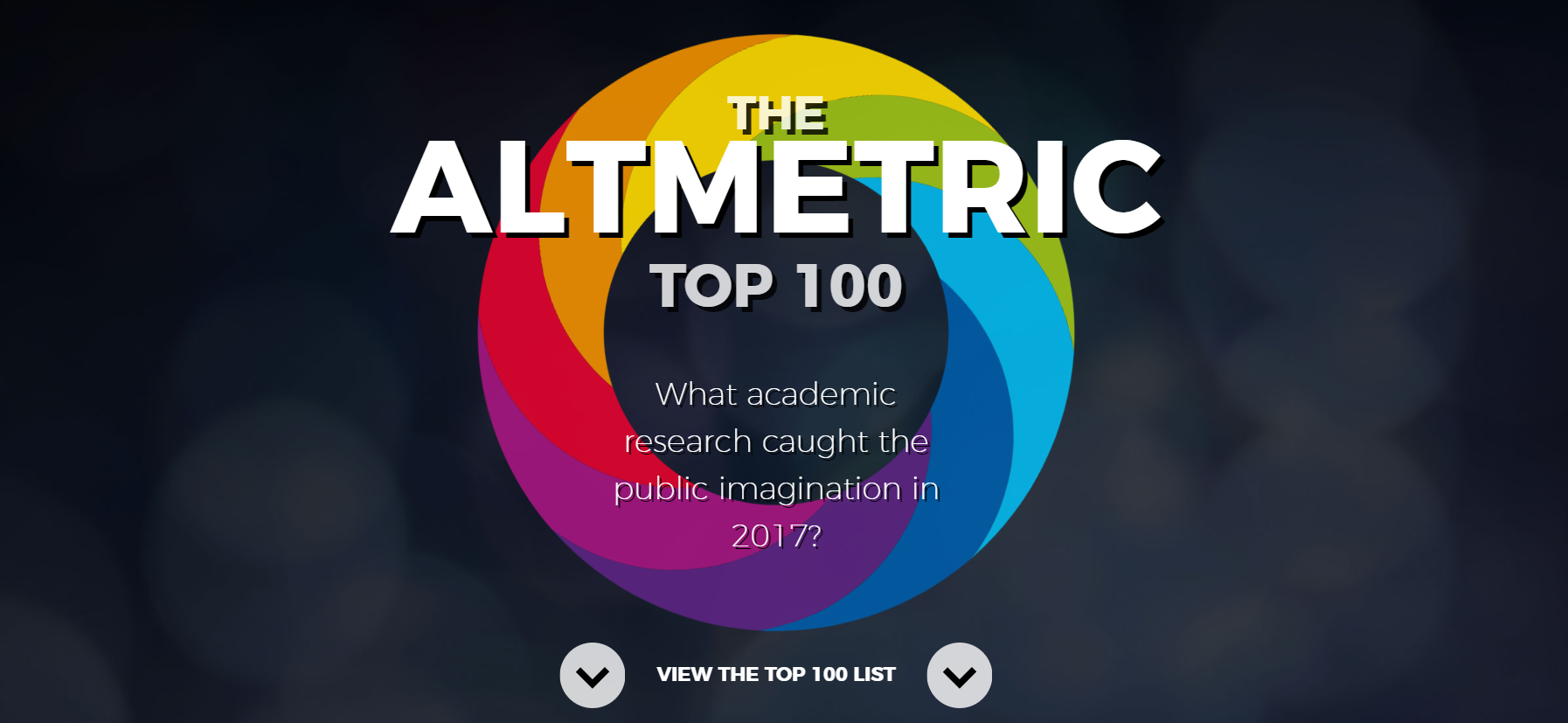 https://www.altmetric.com/top100/2017/#
Aplicadas a analizar la influencia “política”
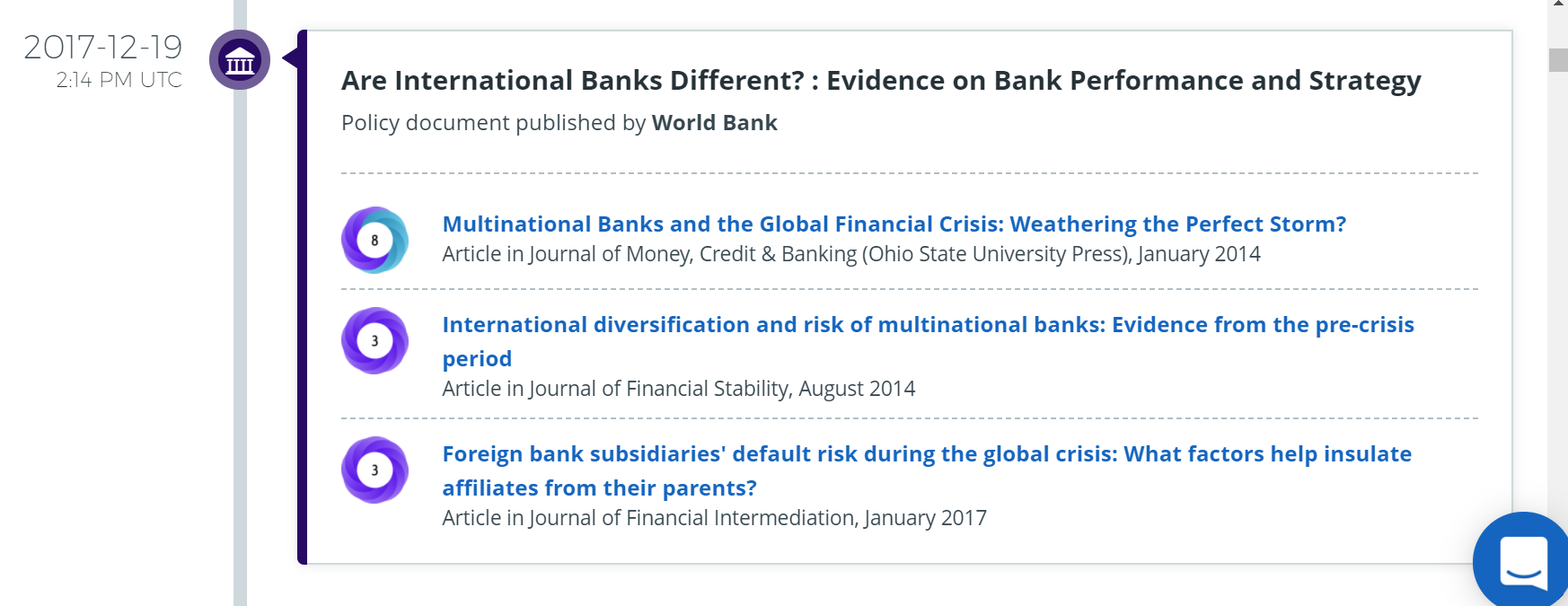 Aplicadas a analizar la difusión en prensa
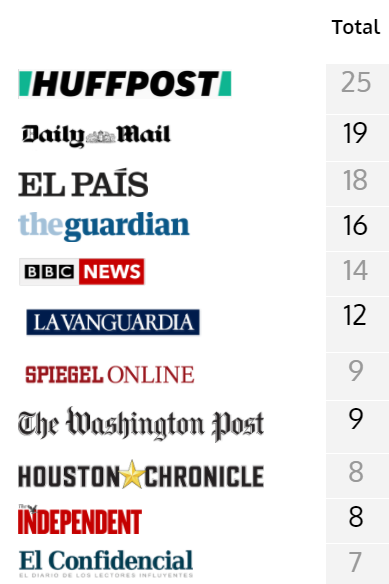 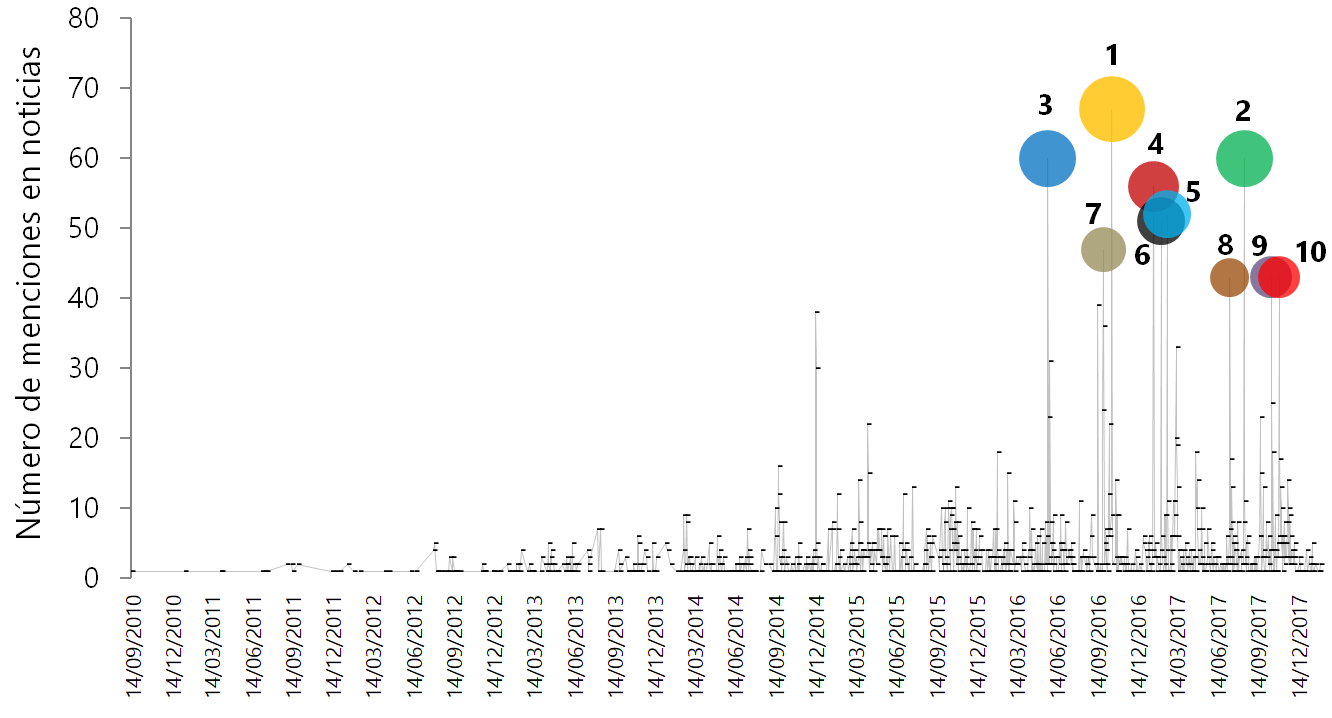 Aplicadas a identificar científicos “influencers”
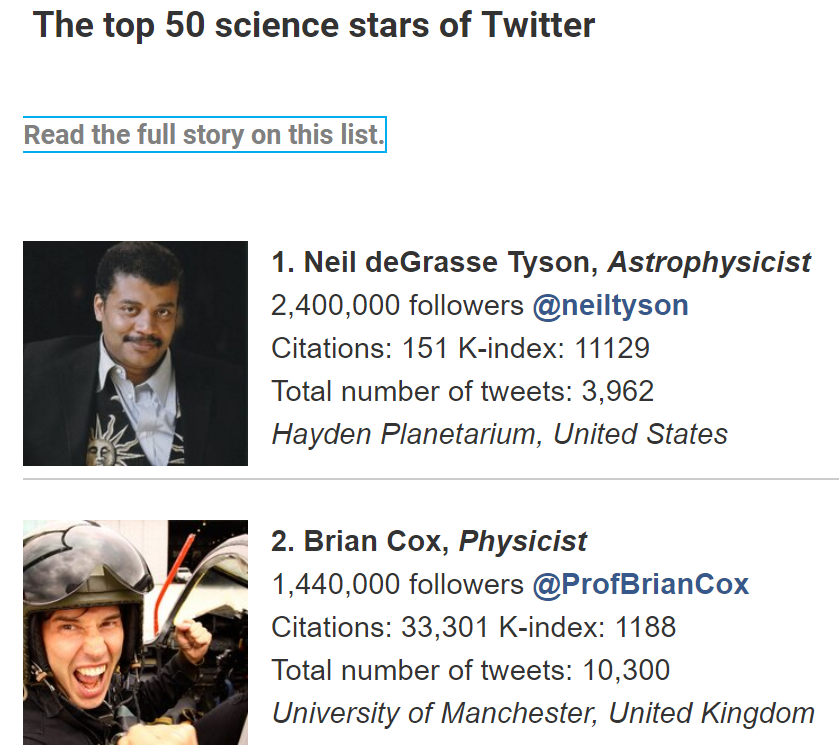 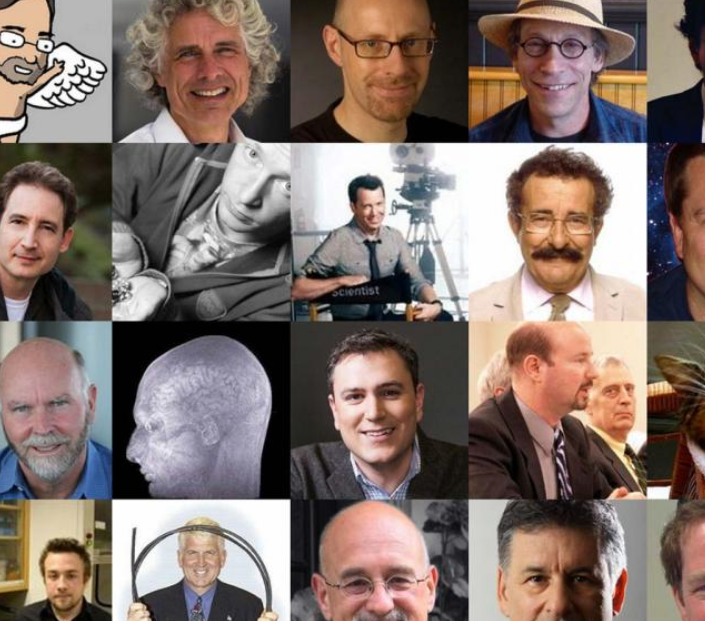 Sesión 1
Las altmétricas: indicadores y taxonomía
Taxonomía de los indicadores: propuesta torres-salinas
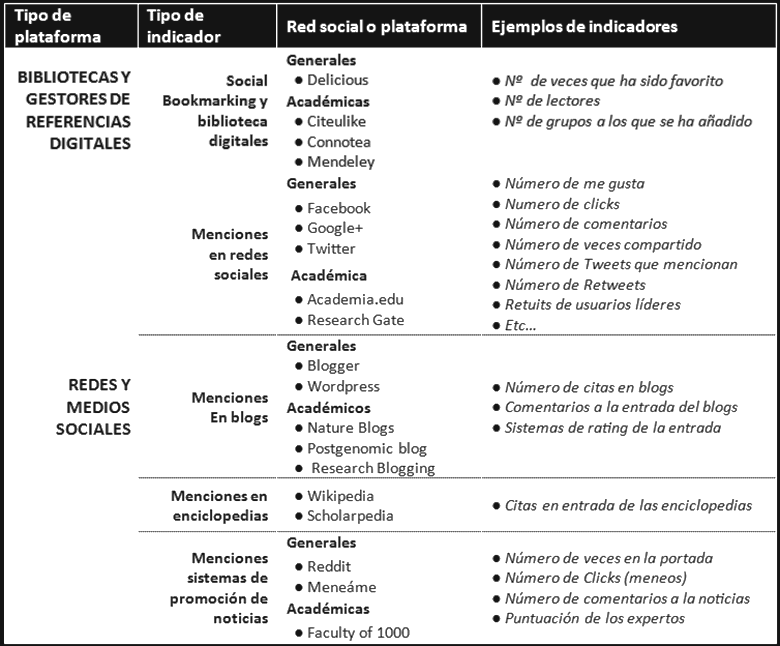 Pincha aquí para ver el cuadro completo
https://goo.gl/VpHL8a
Taxonomia de los indicadores: propuesta Plumx
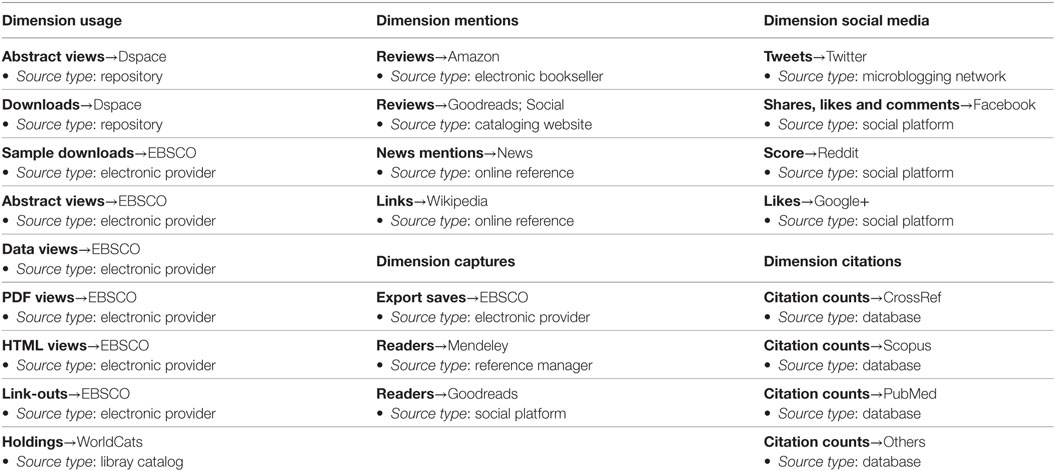 Taxonomía de los indicadores: PloS One
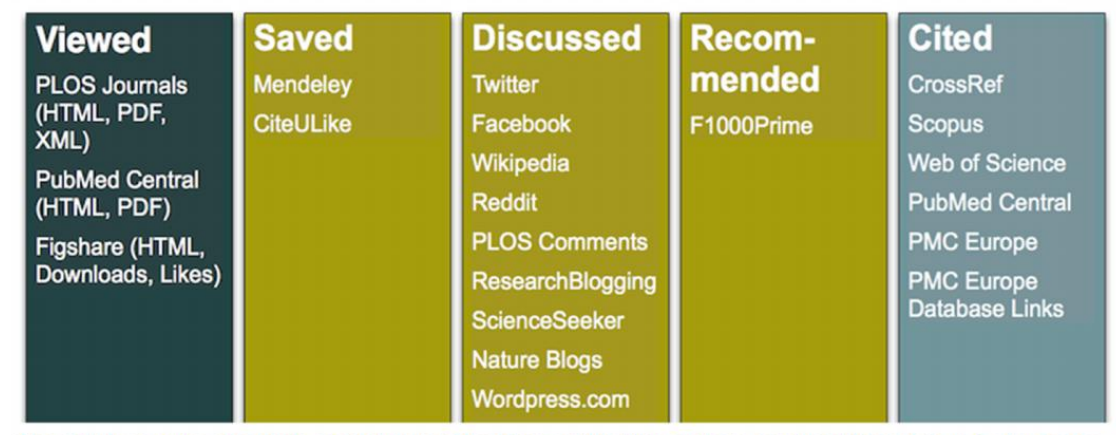 Ejemplo indicadores menciones: links en Wikipedia
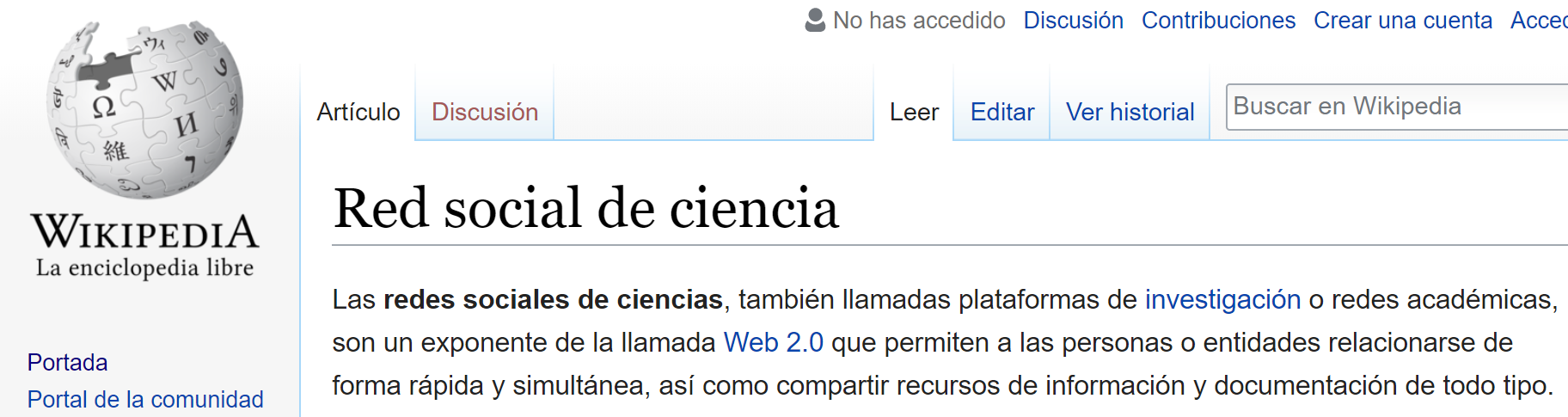 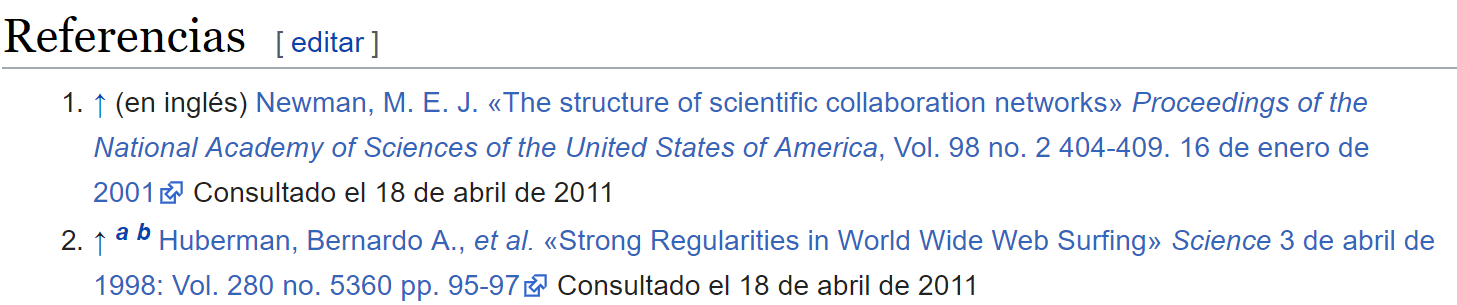 Enlace al ejemplo: https://goo.gl/mRAKjQ
Ejemplo indicadores menciones: reviews en Amazon
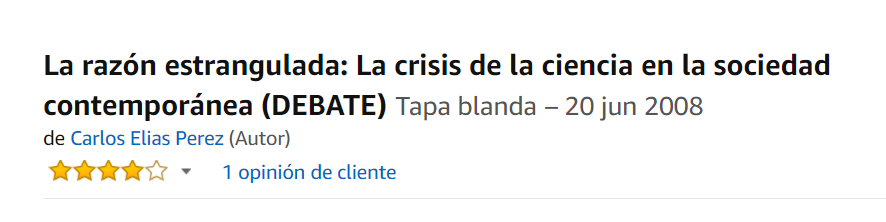 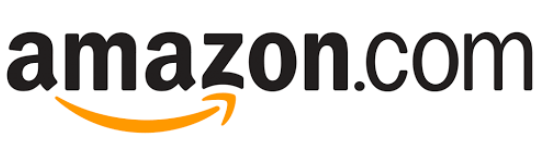 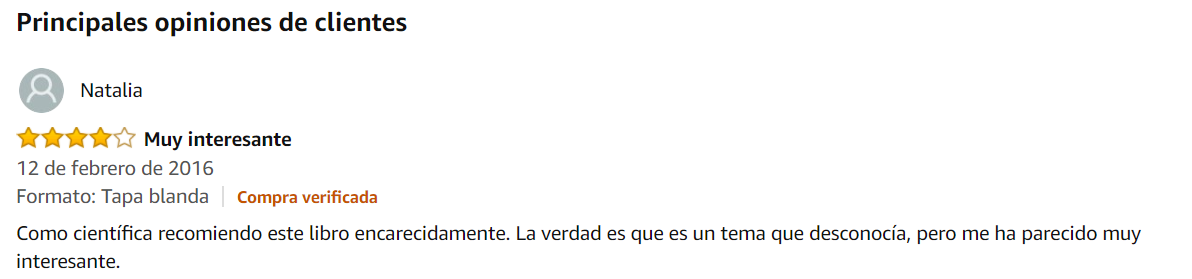 Ejemplo indicadores menciones: reviews en F1000
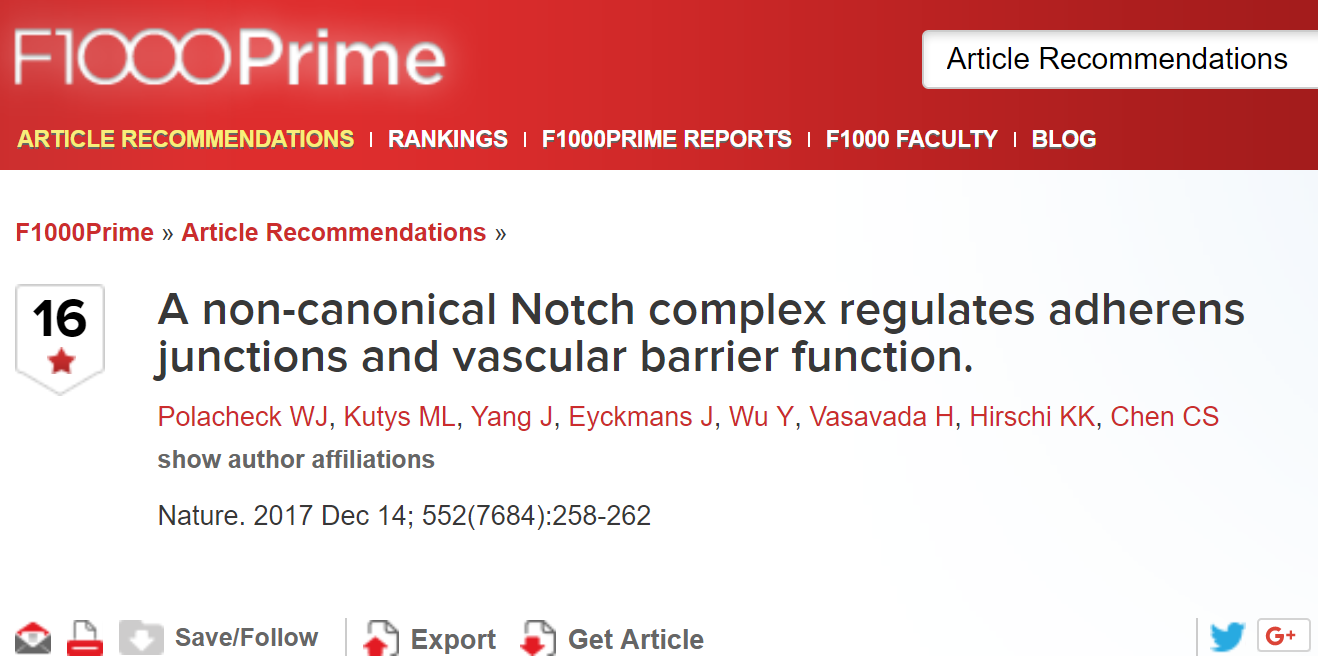 Enlace al ejemplo: https://goo.gl/LoSfrB
Ejemplo indicadores menciones: Twitter
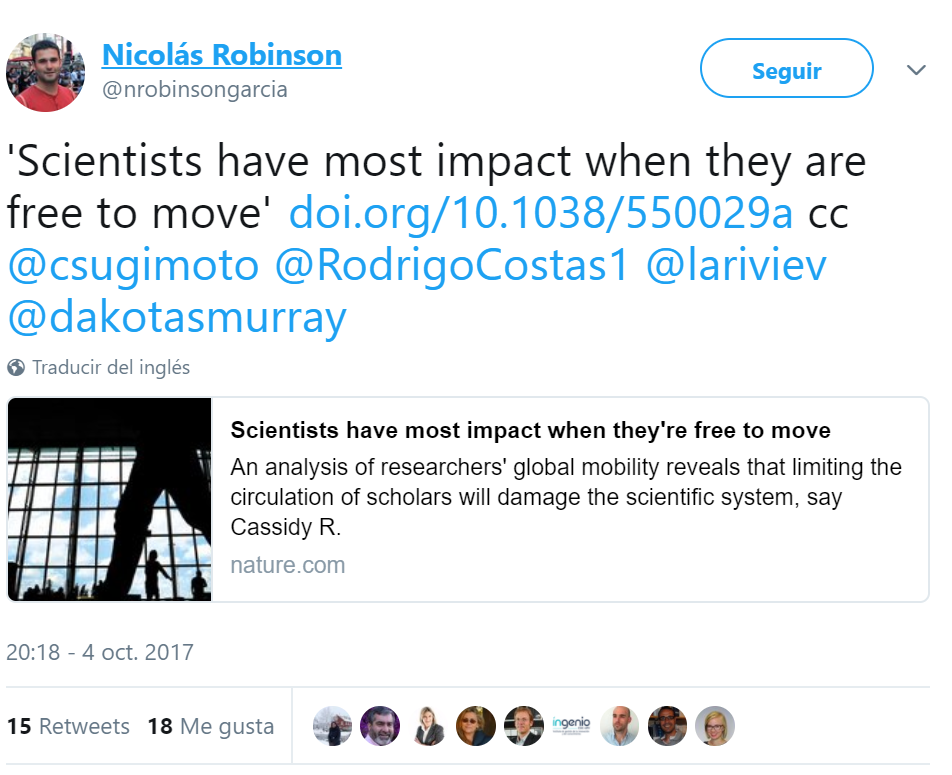 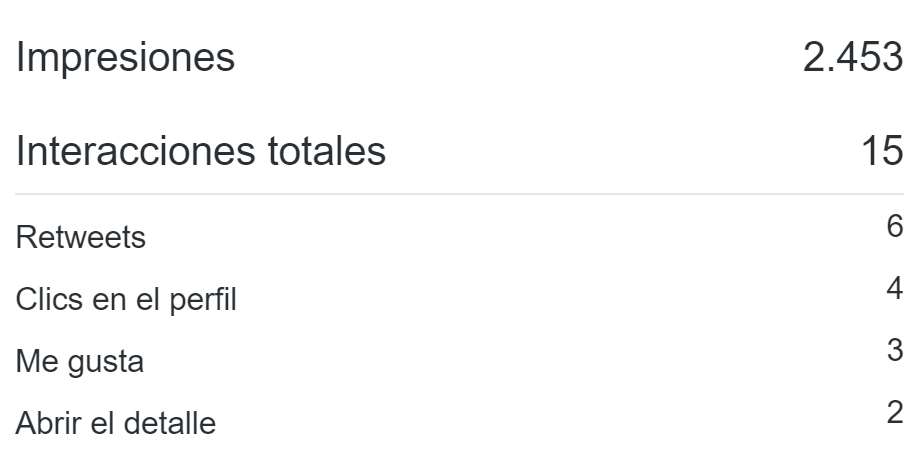 Ejemplo indicadores capturas: Mendeley
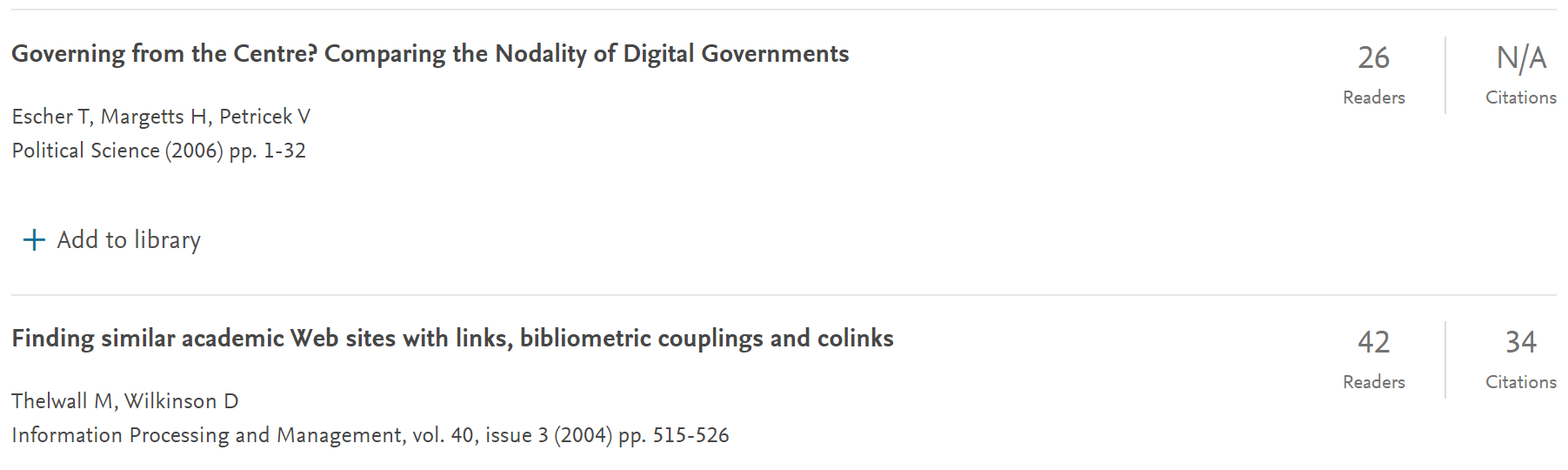 Sesión 1
Características y relación con los indicadores tradicionales
Grandes diferencias estadísticas de los indicadores
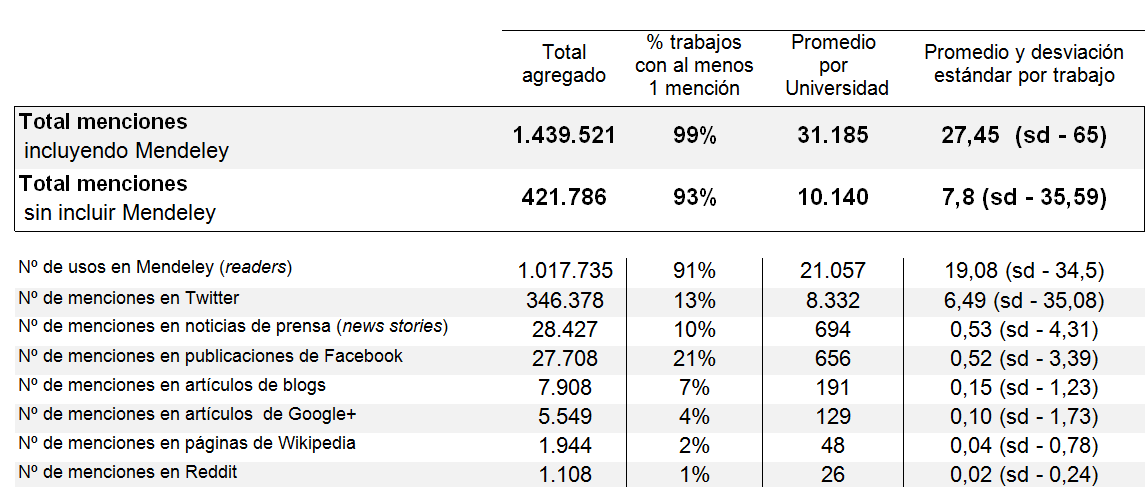 Mayor asimetría que los indicadores tradicionales
Métricas de los 52023 trabajos
1
Métricas de las Altmetric beauties 523 trabajos
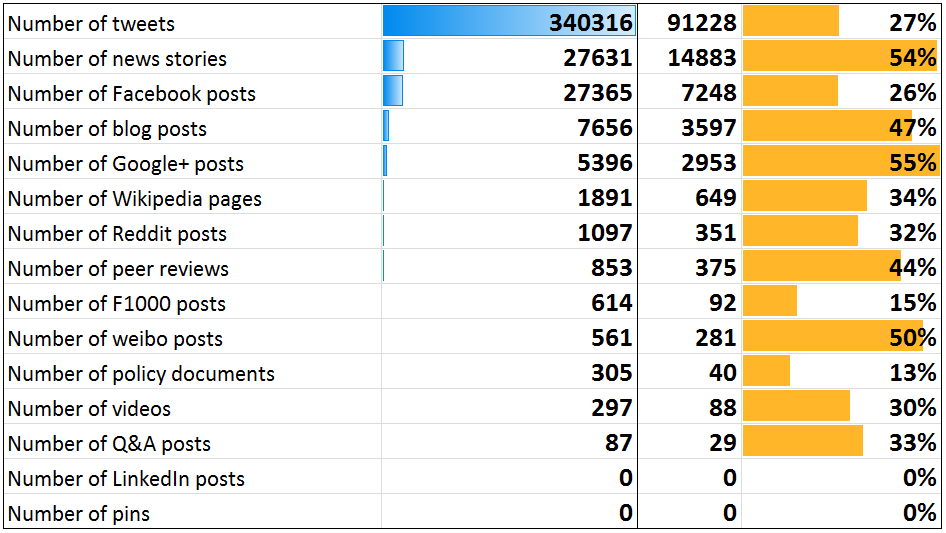 Aportación al total de las altmetricas de las 523  Altmetric beauties

Tan sólo 523 trabajos (1% de la muestra de 52023 trabajos) acumulan un porcentaje muy significativo de las altmetricas, para algunas plataformas superior al 50%
Velocidad en la propagación
15% of Twitter citations occurred on the same day an article was published, 39% in the same week, and 56% in the same month (Priem & Costello, 2010)
[Tyrone]   If  I  find  an  interesting  reference  in  the  literature, people will only know about it after one year, maybe, after I have actually published it. However if I tweet it people will know about it immediately, as soon as possible.
Relación de las altmétricas con la colaboración
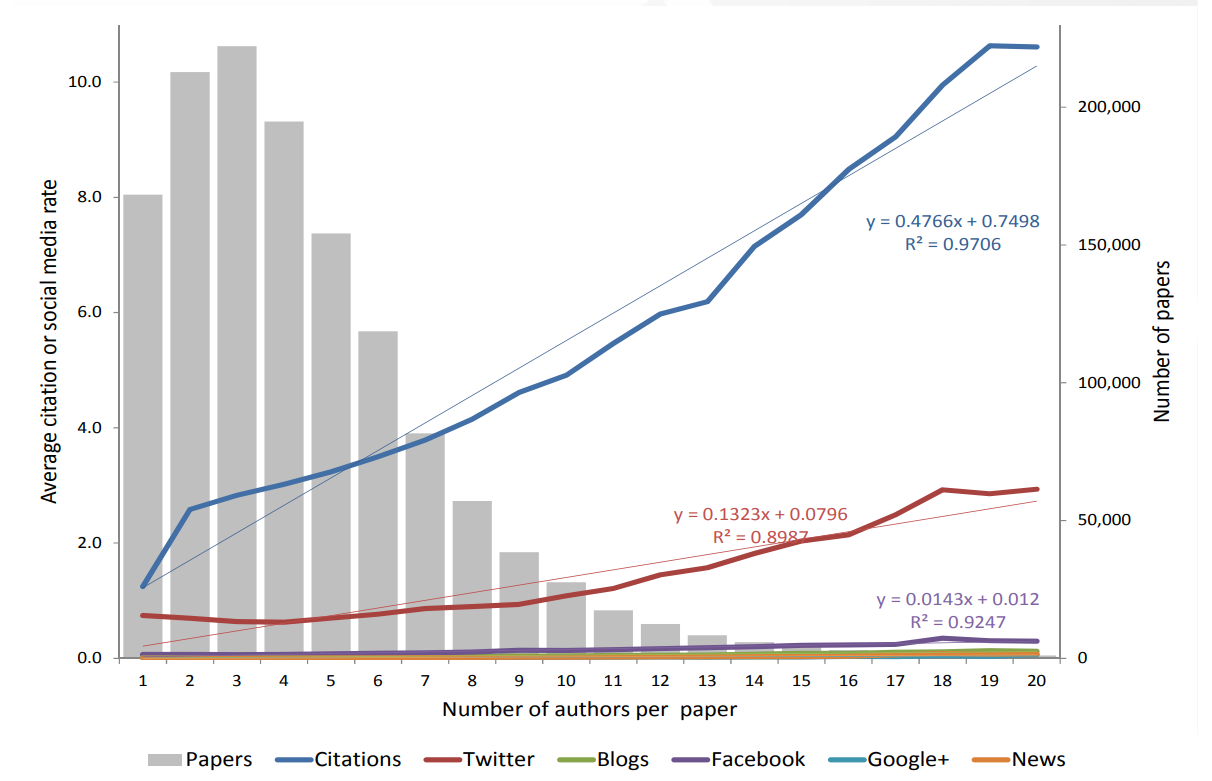 Relación con las publicaciones recientes
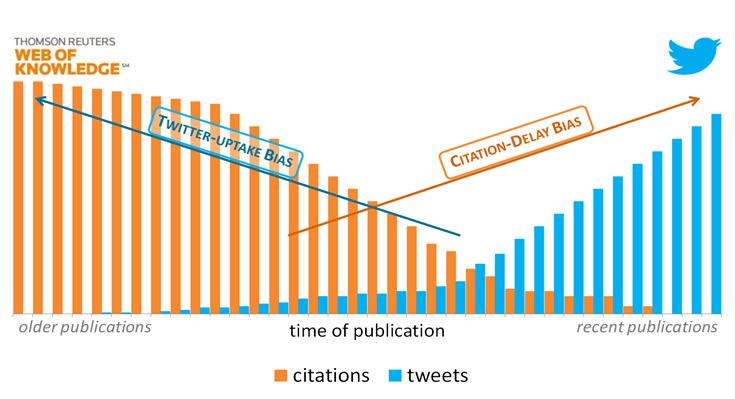 Efecto sobre las descargas
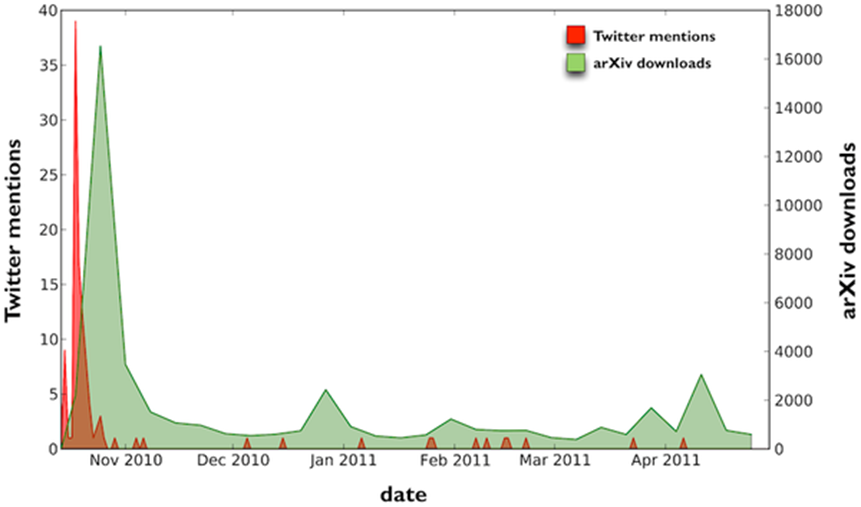 Depende de la disciplina científica
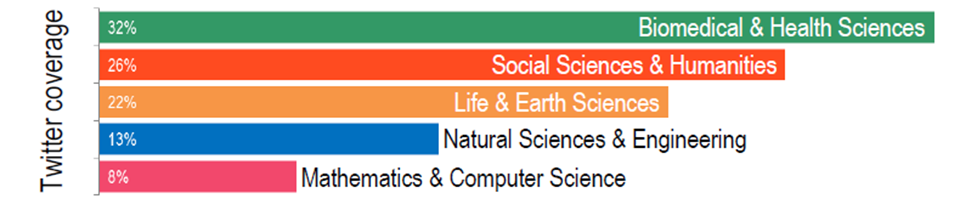 y muchas veces también dependen de la revista
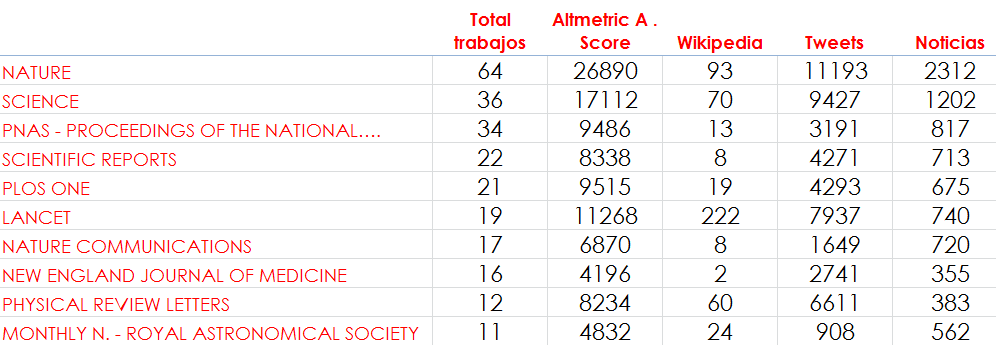 Correlación entre los indicadores
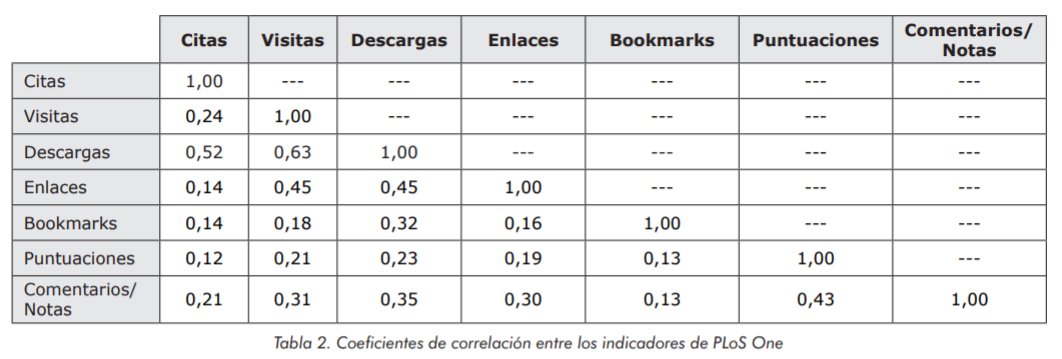 Cobertura de las fuentes desigual
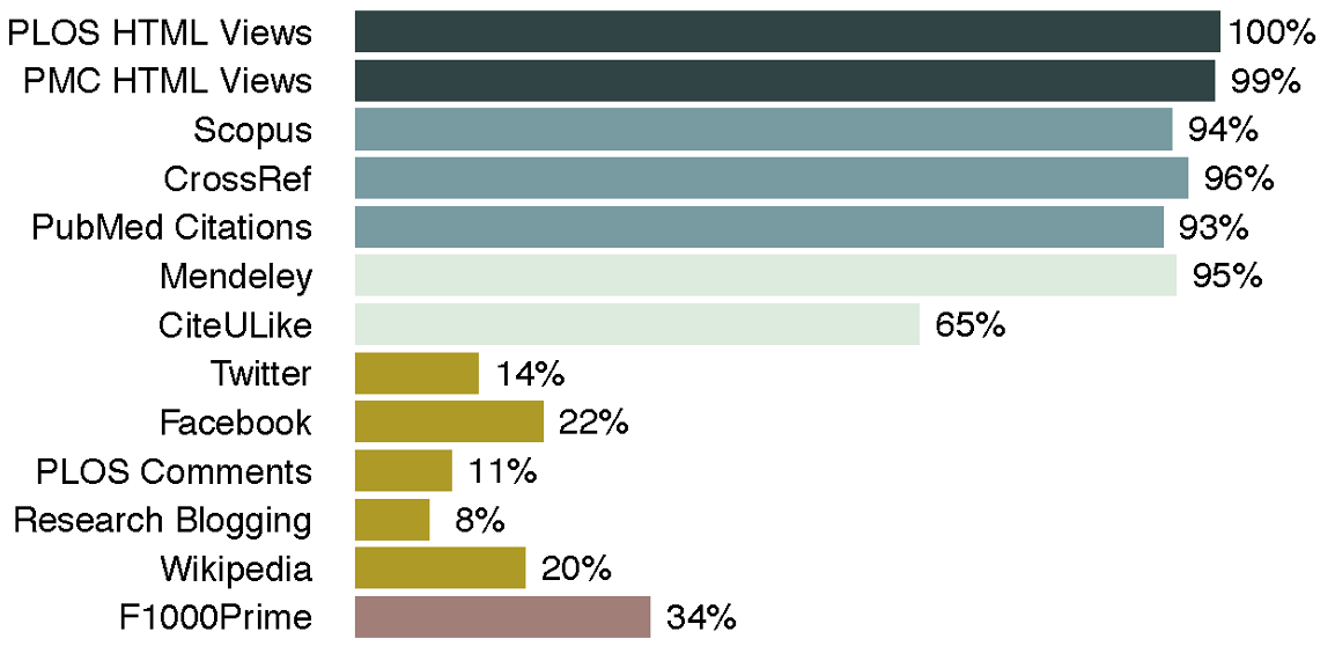 Figure 4. Article-level metrics for PLOS Biology.
Proportion of all 1,706 PLOS Biology research articles published up to May 20, 2013 mentioned by particular article-level metrics source. Colors indicate categories (Viewed, Cited, Saved, Discussed, Recommended), as used on the PLOS website.
Sesión 1
Las altmétricas: el significado
¿Qué estamos mezclando bajo la etiqueta de Altmetrics?
Fuentes de información y plataformas con objetivos, comunidades de usuarios y utilidades que pueden ser muy diferentes.
Indicadores que tienen un diverso origen, naturaleza e interpretación. 
Difíciles de equiparar y jerarquizar entre sí mismos. (un Retweet o un comentario en Facebook ? un delicious o un connotea?)
Significado de las altmétricas: Impacto Social
Como hemos visto podrían complementar las evaluaciones tradicionales con otros indicios de calidad también objetivos y cuantitativos. Sin embargo no sabemos todavía el significado exacto de estas métricas o su valor real:
The properties and validity of these data, however, are still unclear, and call for additional research. What is its scholarly value? (Priem et al.)
Significado de las altmétricas: impacto social
… intuimos que las altmetrics se relacionan directamente con la utilidad y el interés que despiertan nuestros materiales científicos ¿Hablamos de Impacto Social?Cuando nos citan desde una revista sabemos que nuestro impacto es 100% científico. Las estadísticas Altmetrics son de medios abiertos y es muy difícil determinar con tanta clara como ocurre en las revistas en que tipo de comunidad ‘impactamos’ (profesional, científica, familiar)
Significado de las altmétricas: contextos de utilidad
Hay que tener claro que pueden ser útiles en:• Contextos evaluativos menos rígidos y proyectos con una intención de transmitir su mensaje a la sociedad• Disciplinas (Ingeniería) apegadas a una profesión donde contribuciones pueden interesar profesionalmente• Disciplinas (Humanidades) donde la bibliometría no puede ofrecer tantos ni tan buenos indicadores
Sesión 1
Limitaciones de las altmétricas
Visión general de las limitaciones
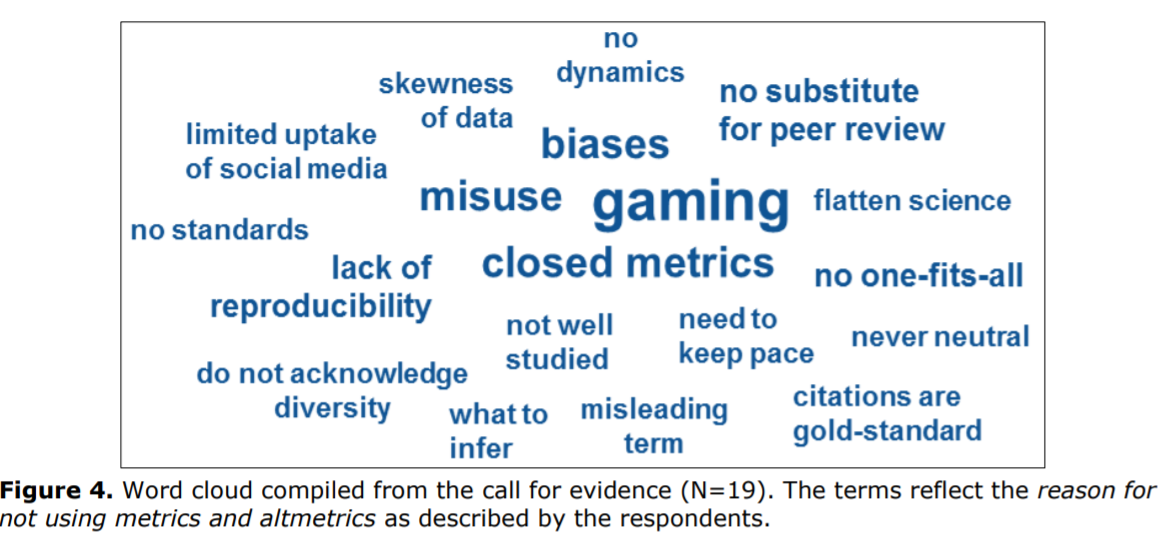 Limitaciones: evanescencia
El tipo de fuentes de las cuales se obtienen los datos e indicadores tienen una tasa de natalidad y mortalidad bastante elevada. Asimismo el estatus de las fuentes y validez puede ir cambiando.Por tanto el panorama de Altmetrics tanto en las fuentes de información como en los indicadores que se emplean puede ser muy variable
Inhabilitación de los comandos de consulta de enlaces de Yahoo Search. Desaparición del servicio Yahoo Site Explorer.Necesidad de plantear nuevos rumbos y horizontes metodológicos dentro de la disciplina de la cibermetría
Limitaciones: evanescencia
Otro ejemplo del problema de las fuentes es el de Connotea un gestor de referencias que ha cerrado recientemente
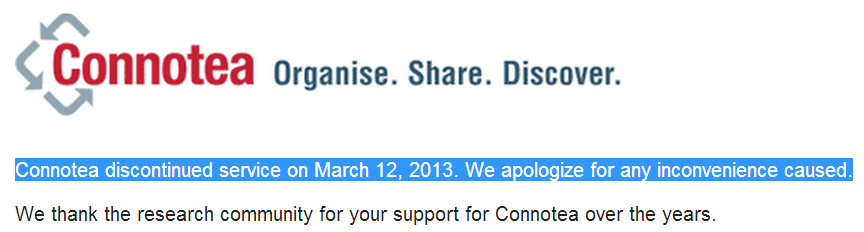 Limitaciones: evanescencia
● Muchos de los indicadores que se generan tienen una vida muy corta es decir han de ser captados poco tiempo después de producida la interacción. Pasado un tiempo muchos sistemas no permiten la recuperación (ejm. Twitter) o por ejemplo puede ocurrir que las cuentas de usuarios hayan desaparecido, etc. Se genera un problema de trabajar con información muy efímera y a veces los resultados no son reproducibles científicamente
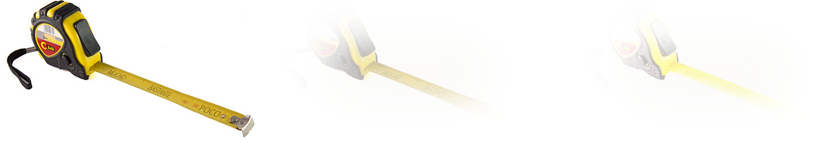 Limitaciones: solo aplicable a literatura contemporánea
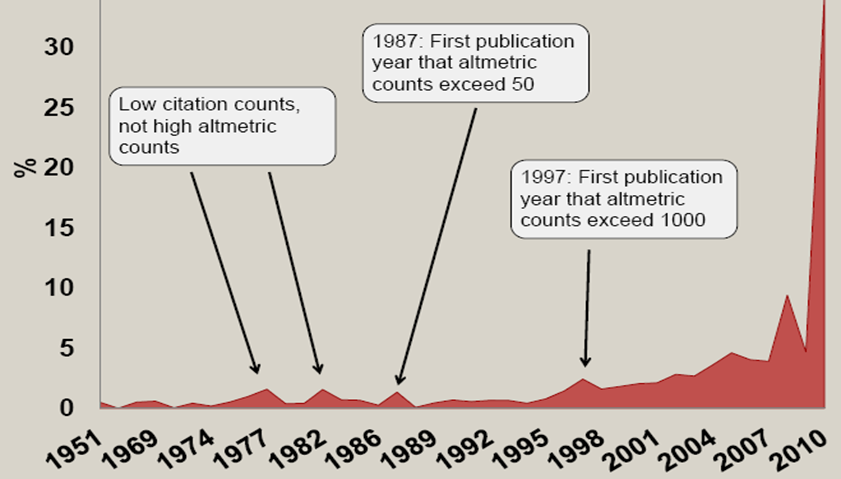 Limitaciones: dificultades en la recuperación
Desde el punto de vista de la recuperación de la información el problema de la normalización en las referencias se agrava enormemente. Esto provoca por ejemplo que recuperar las altmetrics completas sobre un ítem concreto pueda ser una labor ardua. Por ejemplo un artículo en Twitter puede estar referenciado solo por parte del título, por el título completo, por un número normalizado (PUBMEID, DOI,…)
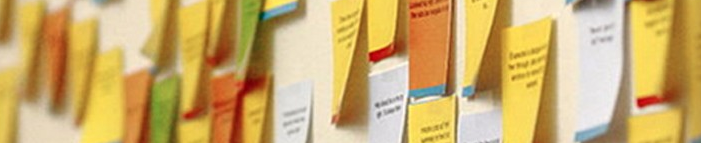 Datos discrepantes según proveedor
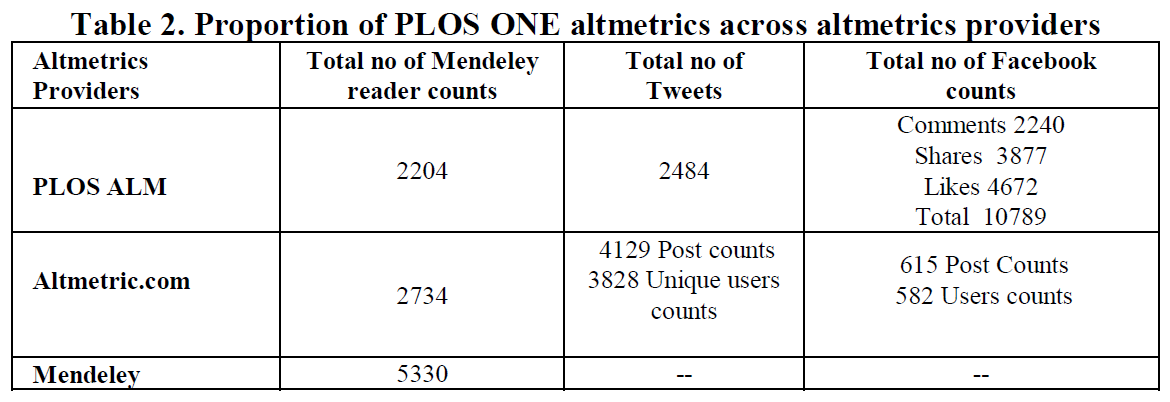 Zahedi, Z., Fenner, M., & Costas, R. (2014, June). How consistent are altmetrics providers? Study of 1000 PLOS ONE publications using the PLOS ALM, Mendeley and Altmetric. com APIs. In altmetrics 14. Workshop at the Web Science Conference, Bloomington, USA.
No siempre reflejan el impacto científico: virales
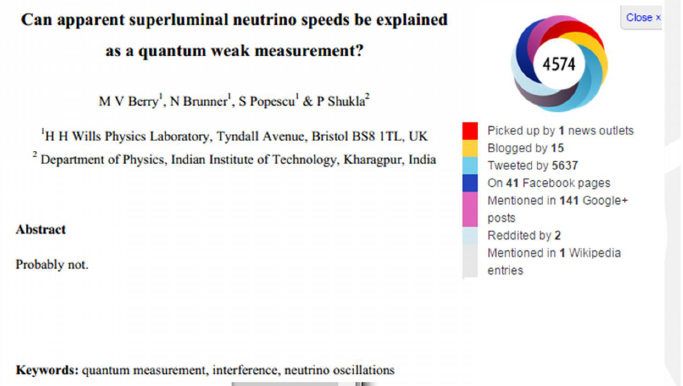 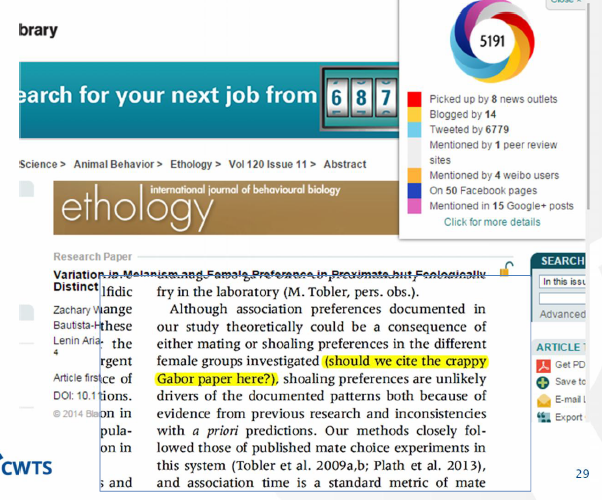 Fuente: Rodrigo Costas (presentación ESS 2017-Granada)
Difusión a través de cuentas falsas
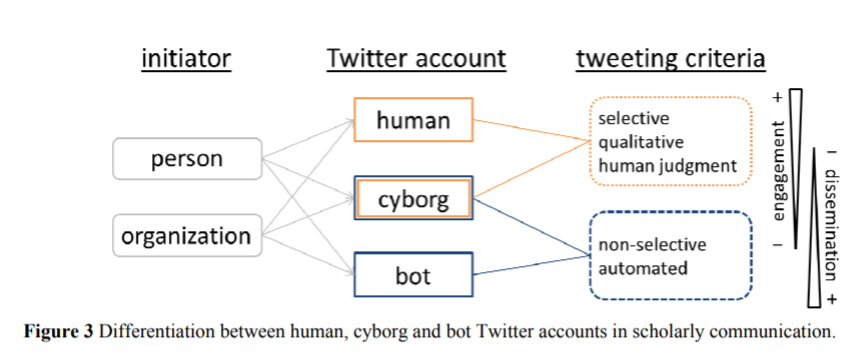 Haustein, S., Bowman, T. D., Holmberg, K., Tsou, A., Sugimoto, C. R., & Larivière, V. (2016). Tweets as impact indicators: Examining the implications of automated “bot” accounts on Twitter. Journal of the Association for Information Science and Technology, 67(1), 232-238.
Sesión 2
Temario
Niveles análisis: artículo y autor
Fuentes primarias de las altmétricas
Plataformas altmétricas agregadas
Los perfiles en redes sociales y plataformas científicas
Estudios a cargo de Juan Gorraiz: 
a) uso de las altmetrics en las prácticas de evaluación científica
b) el Altmetric Attention Score
Sesión 2. Epígrafe 1
Niveles análisis: artículo y autor
Tipos de análisis: nivel artículo y nivel de autor
02
01
Complemento/sustituto del Factor Impacto
Gran implantación en revistas y repositorios
Enorme cantidad de métricas diferentes
En ocasiones dependientes del DOI
Complemento del número de citas
Autocalculadas a través de perfiles
Falta de fiabilidad y ausencia de publicaciones
Gran nivel de popularidad entre investigadores
Análisis a nivel de autor
Análisis a nivel de artículo
Tipos de análisis: nivel artículo y nivel de autor
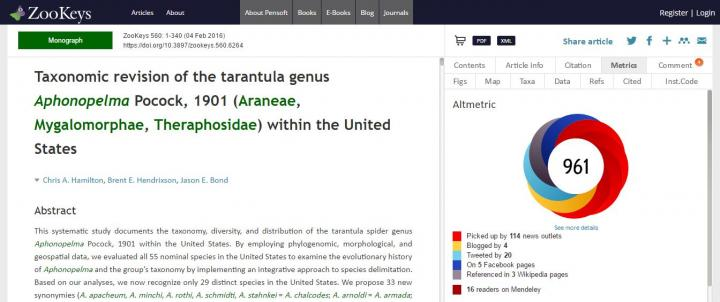 Ejemplo de métricas a nivel de artículo científico en una revista científica utilizando el badge de almetric.com
Ejemplo de métricas a nivel de autor para un perfil en la red social de revisores Publons
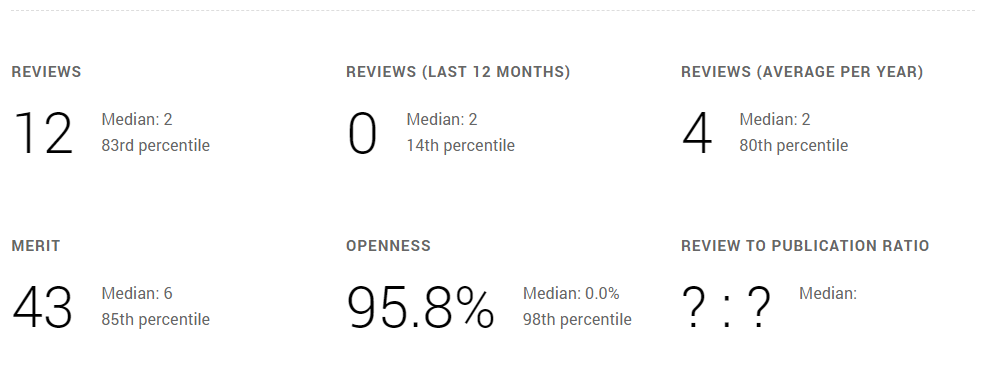 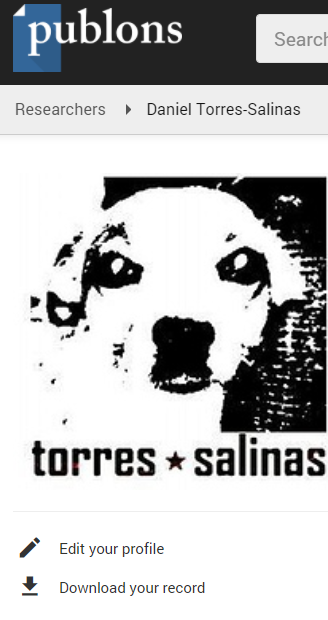 Análisis a nivel de artículo: la visión de PloS
Permite comprobar el impacto antes de las citas
siempre incorporan datos de citas y métricas sociales
Lo análisis a nivel de artículo fueron introducido por la revista PloS One uno de los referentes en el mundo de las altmetrics
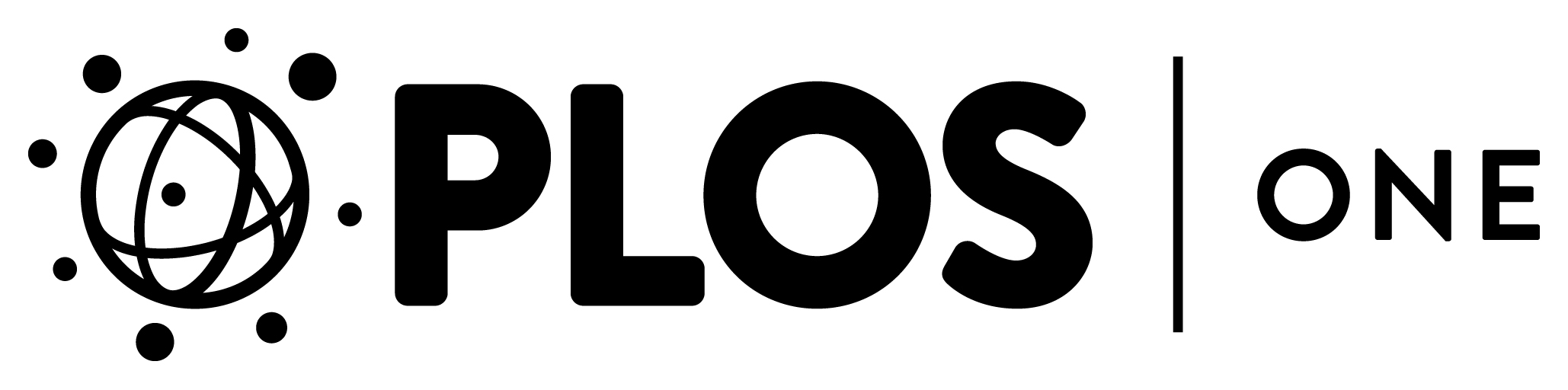 Reflejan bien la influencia a través del tiempo
Ayudan a detectar temas de gran interés
Análisis a nivel de artículo: el caso de PloS y reports
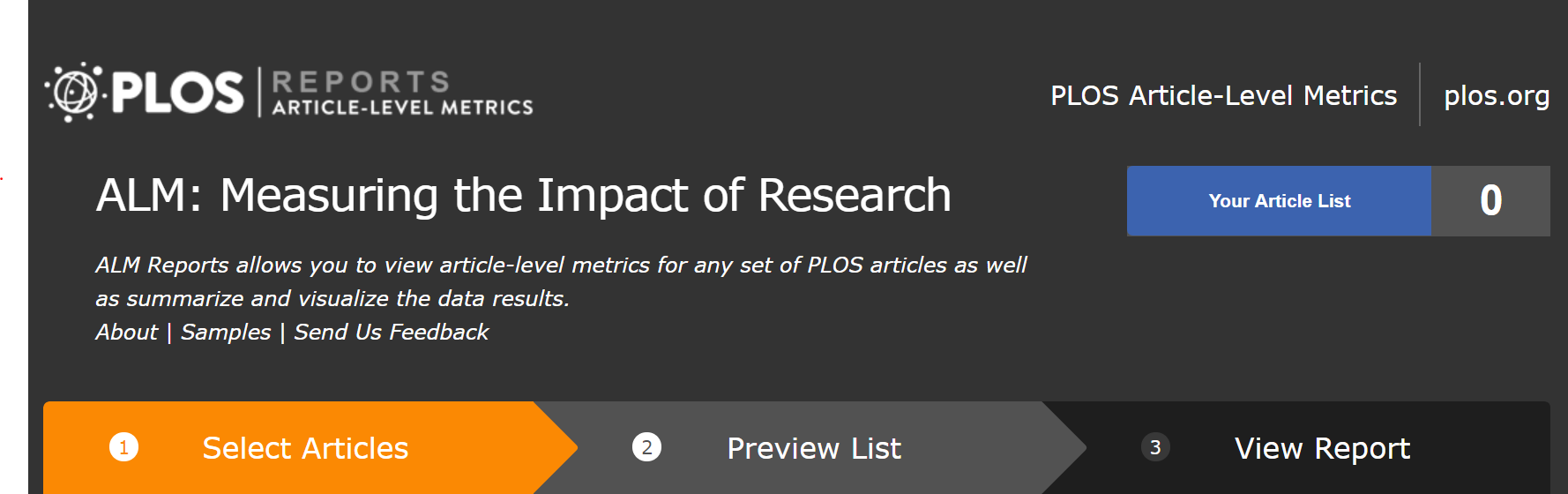 http://almreports.plos.org
Análisis a nivel de artículo: el caso de PloS y sus reports
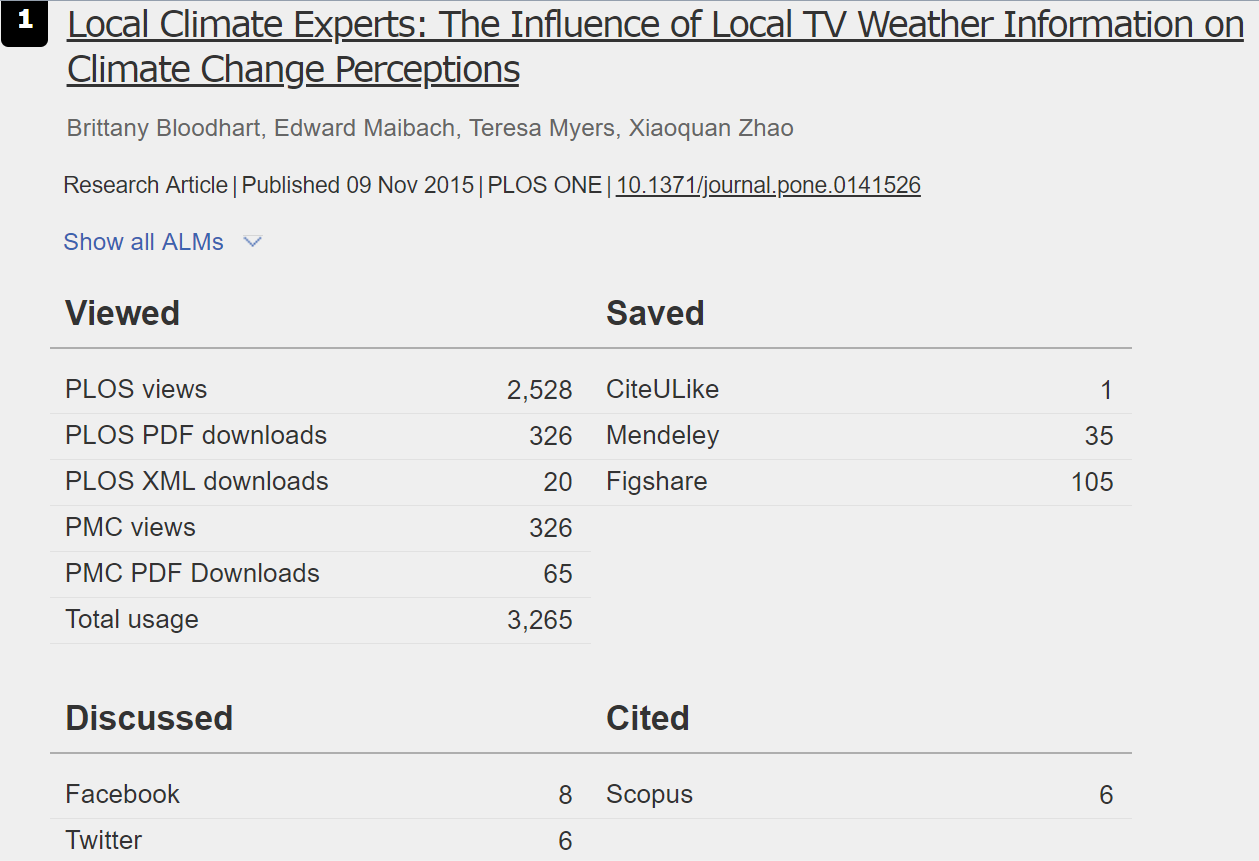 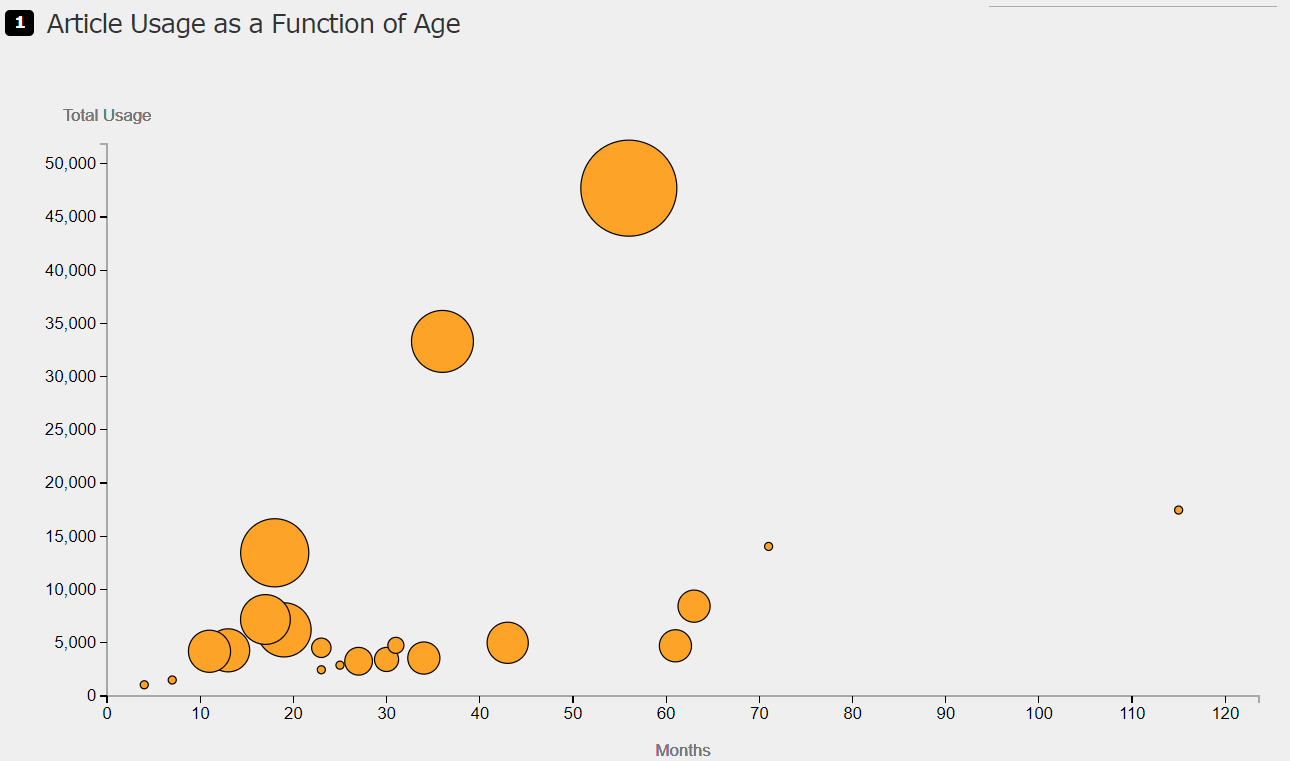 Análisis a nivel de artículo: su aplicabilidad a otros ítems
03
02
01
FUTUR-UPC
Slideshare
Zenodo
PRESENTACIONES
CRIS -  Portales de producción científica
REPOSITORIOS tradicionales  - Con todas las tipologías que implican
Análisis a nivel de autor:
Existen perfiles en redes generales y académicas
Permiten la realización de análisis Quick and dirty
Lo análisis a nivel de autor se han popularizado con las redes sociales y sobre tras la aparición de G Scholar y ResearchGate
Requieren trabajo de depuración por parte del autor
A veces datos erróneos, necesidad de otras fuentes
Análisis a nivel de autor: ejemplo de estudio
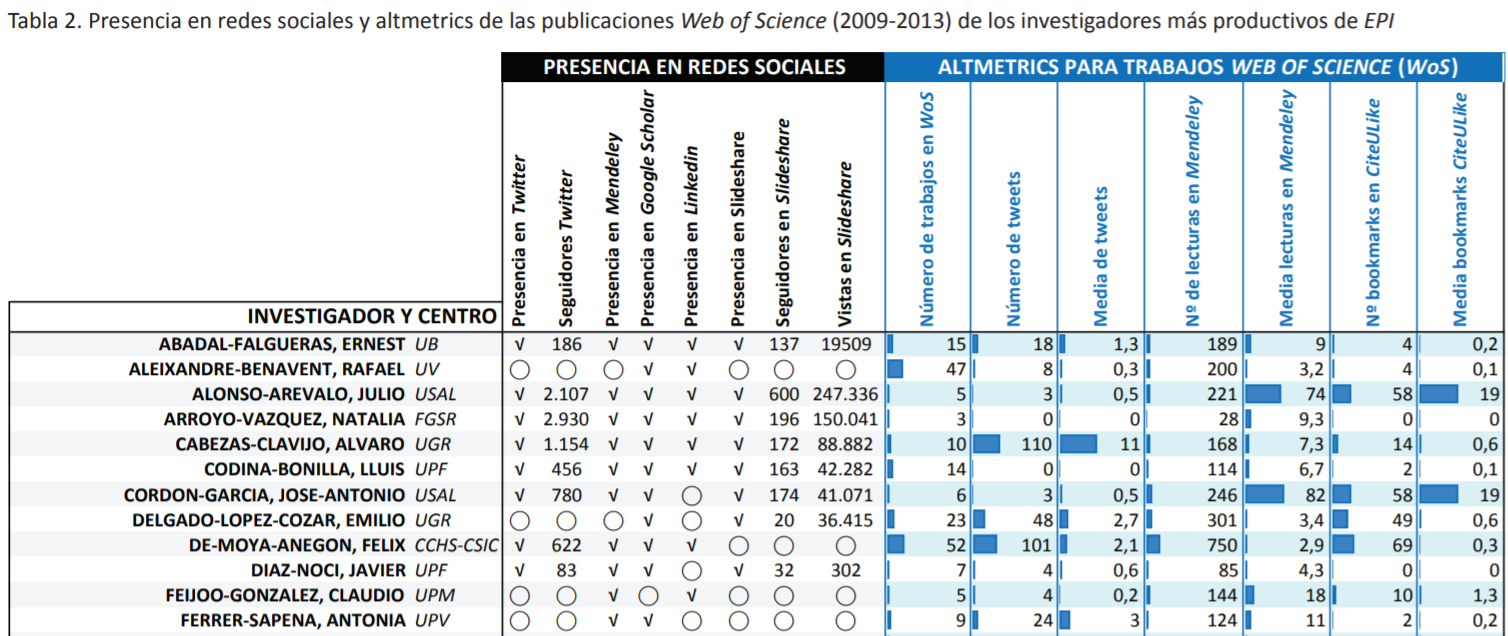 Torres-Salinas, D.; Milanés-Guisado, Yusnelkis. Presencia en redes sociales y altmétricas de los principales autores de la revista...
Análisis a nivel de autor: ecosistemas diversos
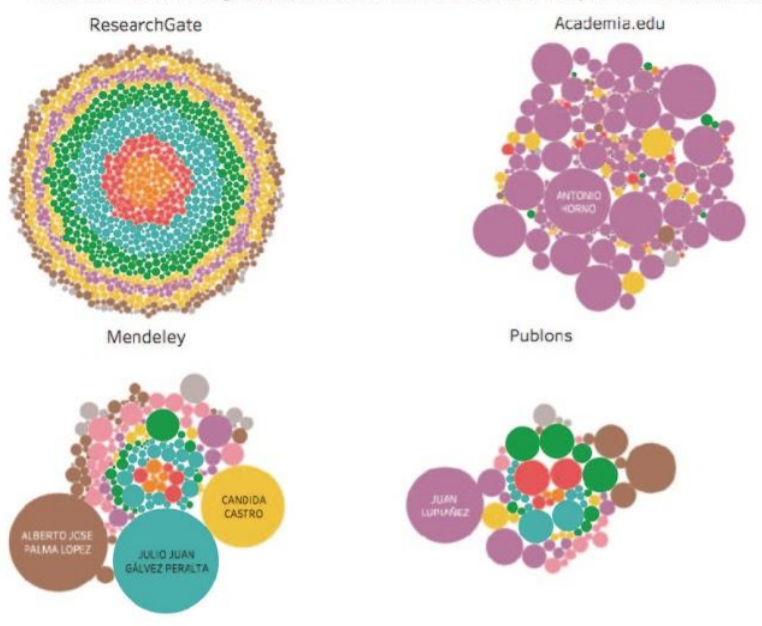 Cada red es un ecosistema en sí mismo. Cada red tiene un número de usuarios distintos, están dirigidas a una comunidad diferente, tienen un objetivo diferente lo que genera que sean ecosistemas diversos. Antes de cualquier análisis hay que considerar estos factores.
Análisis a nivel de autor: la cobertura
Porcentaje de profesores de la Universidad de Granada que cuentan con perfil en alguna de las siguiente redes: researchgate, publons, academia.edu y mendeley
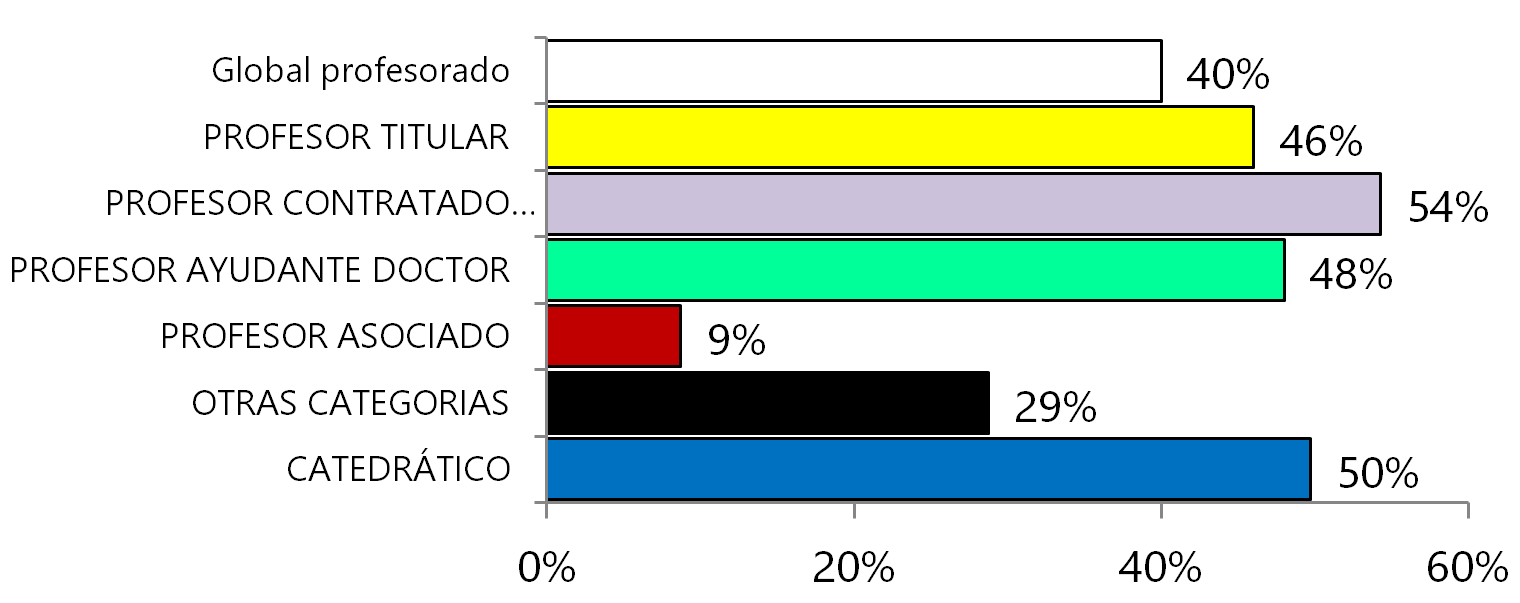 Análisis a nivel autor: ejemplo de ranking en la UGR
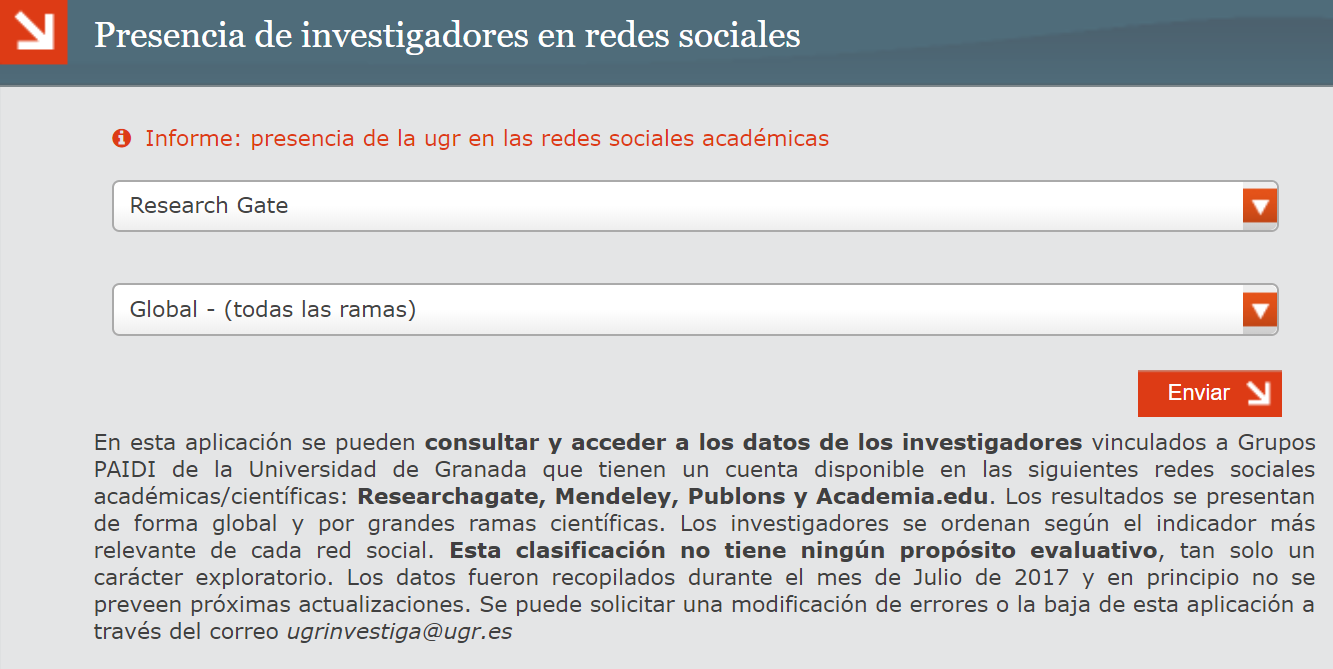 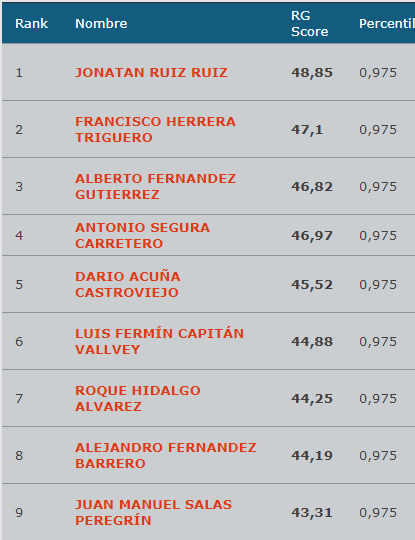 http://investigacion.ugr.es/ugrinvestiga/static/BuscadorRankingRrss/*/buscar
Análisis a nivel de autor: audiencias no académicas
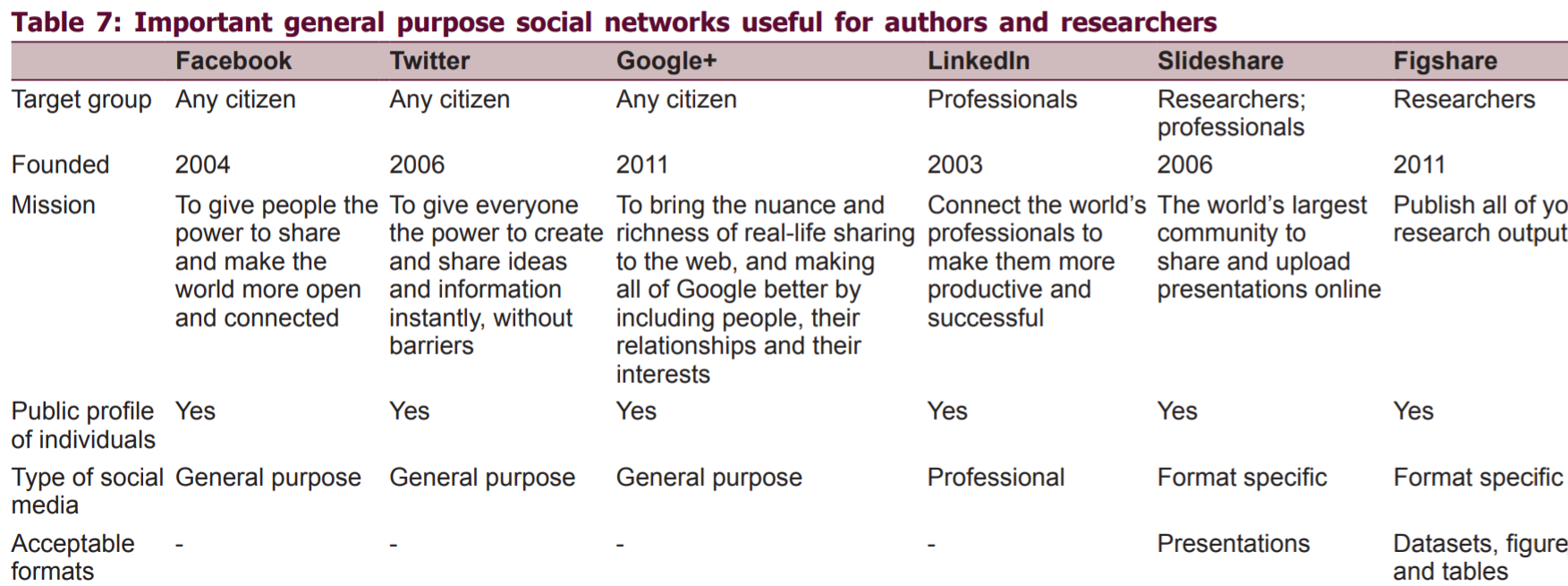 Anup Kumar Das, Sanjaya Mishra, 2014
Otras fuentes: Metrics Toolkit
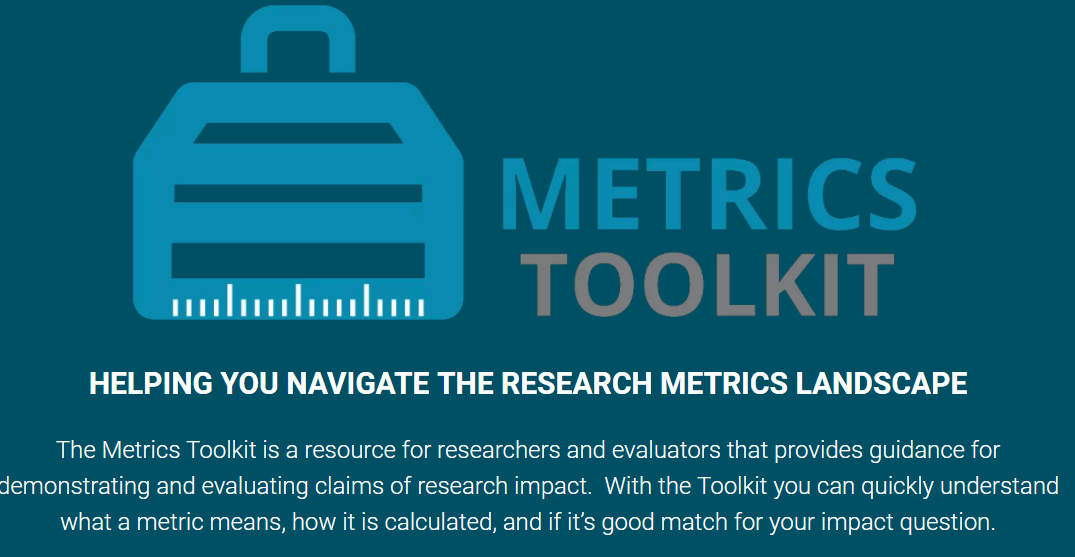 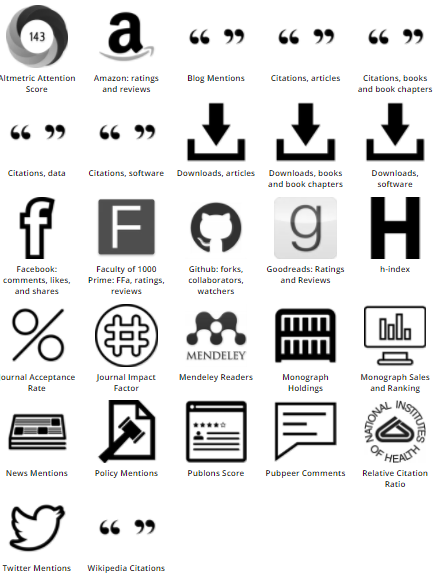 Otras fuentes: Metrics Toolkit
Además de ser una fuente magnífica para conocer indicadores y su significado, uso, limitaciones para cada métrica nos indica a través de qué fuentes podemos calcularla
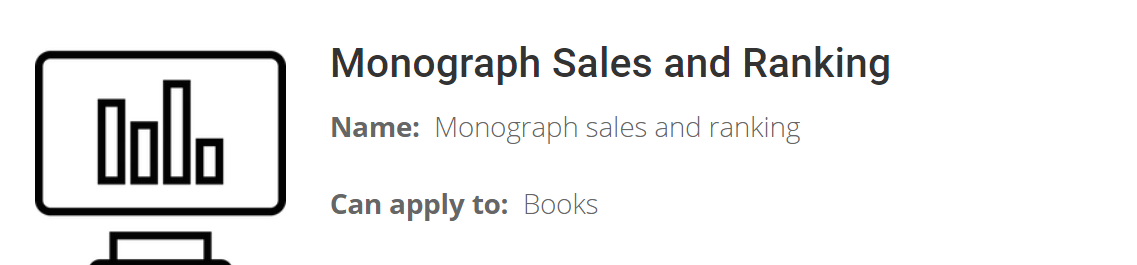 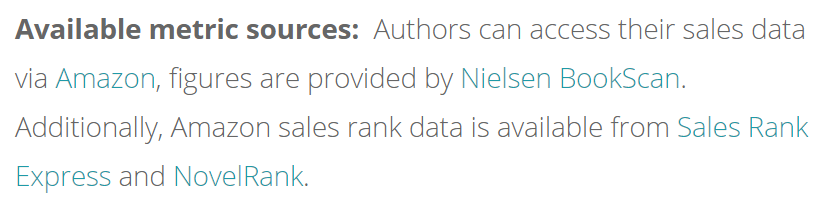 Sesión 2. Epígrafe 2
Fuentes primarias de las altmétricas
Un universo de fuentes de información
Existen tantas indicadores como plataformas e implica a la hora de calcular los indicadores acudir a la fuente original
FACEBOOK
WIKIPEDIA
MENDELEY
TWITTER
Fuentes de información primarias: características
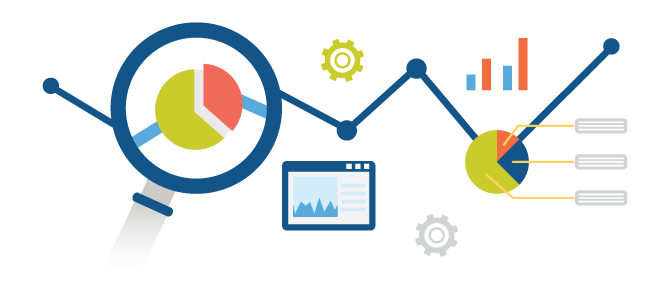 Cada plataforma nos puede ofrecer varios indicadores
Hay que distinguir generalistas y académicas
Los datos/métricas se recopilan item por item
Requieren procesamiento y normalización, coste en tiempo
Se gana en precisión en los indicadores
Posibilidad de calcular métricas avanzadas (ARS)
Fuentes de información primarias: características
Los procesos de búsqueda en las fuentes primarias suelen ser complejos, la dificultad dependerá de la fuente, pero al menos habrá que buscar 
DOI / página web de la revista
Título completo del trabajo
Referencias al trabajo desde terceros 
Diferentes versiones del trabajo (preprint,etc…)
Con todo, nunca tendremos la certeza de recuperar las métricas relacionadas por ejemplo con artículo
Fuentes de información
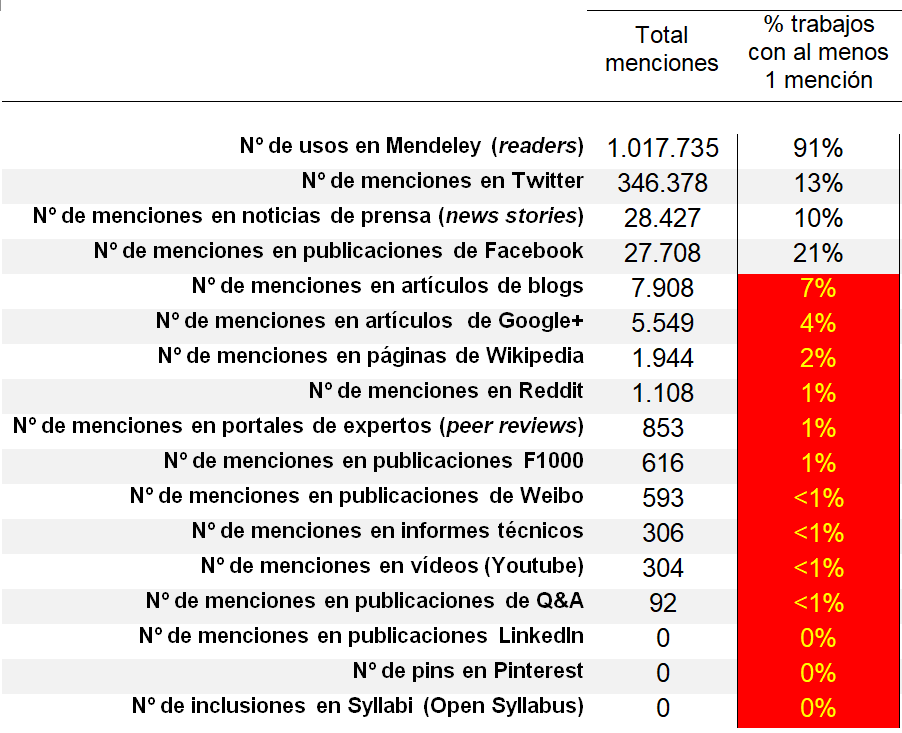 No todas las fuentes sirven para realizar estudios altmétricos ya que algunas tienen poca cobertura
Ejemplo de utilización de una fuente primaria: Twitter
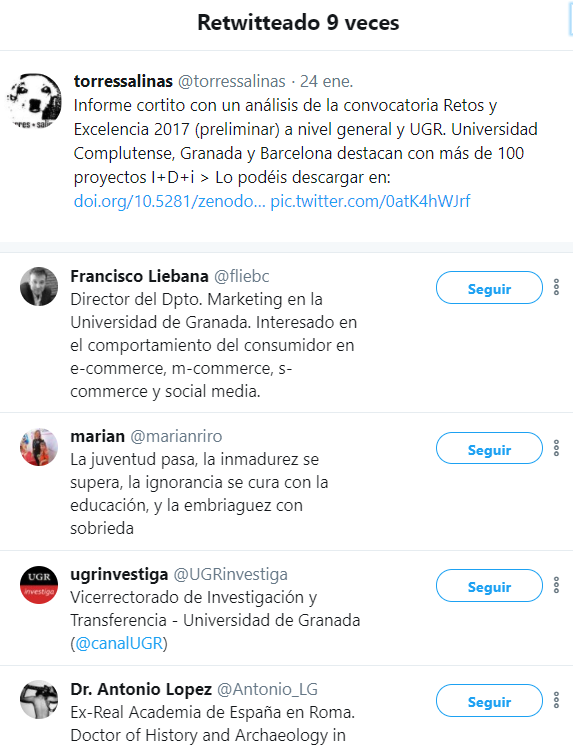 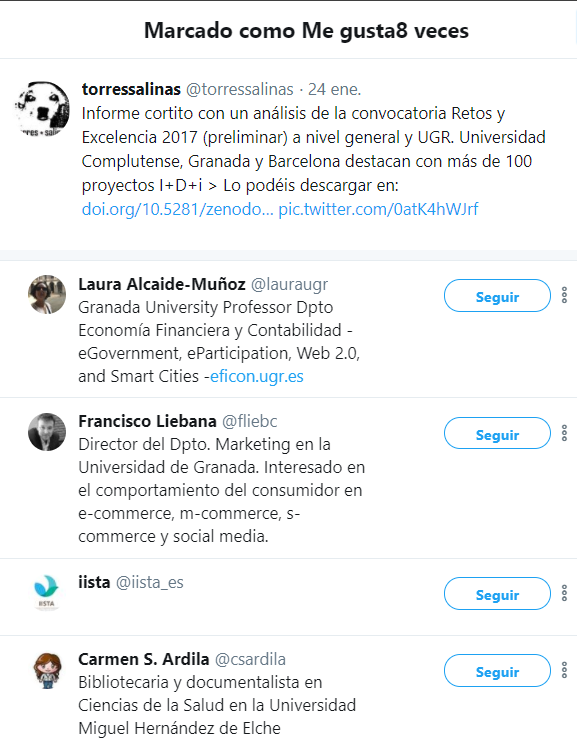 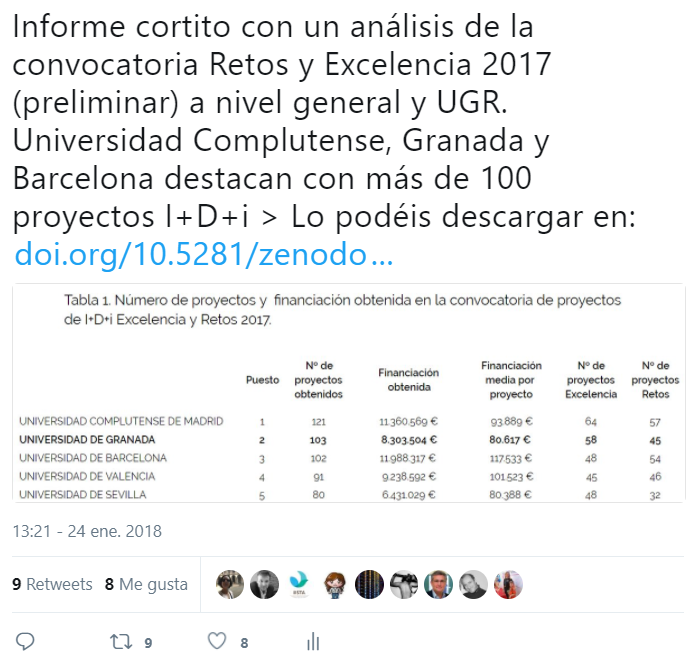 Ejemplo de utilización de una fuente primaria: Twitter
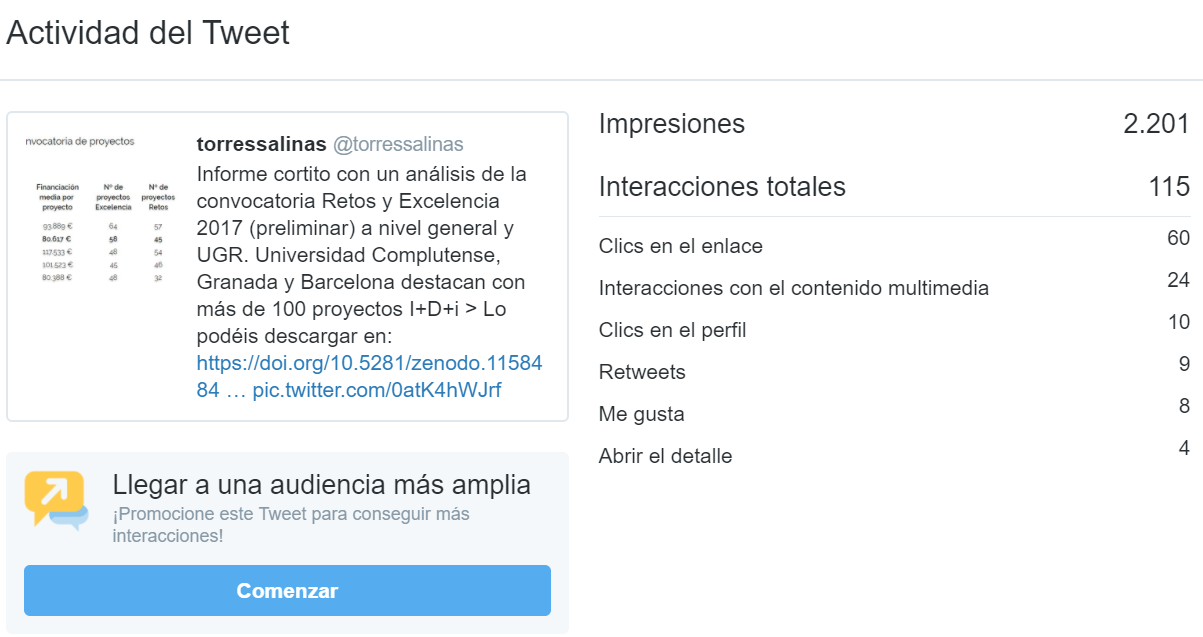 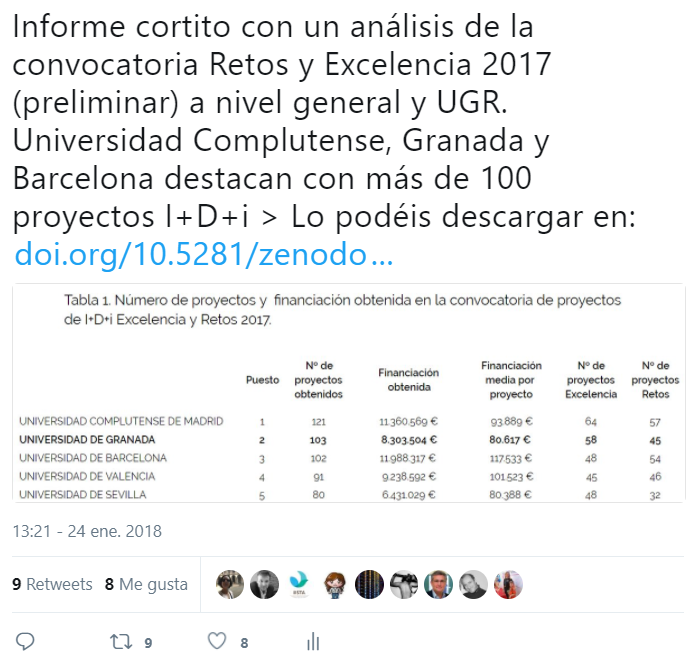 Ejemplo de utilización de una fuente primaria: Twitter
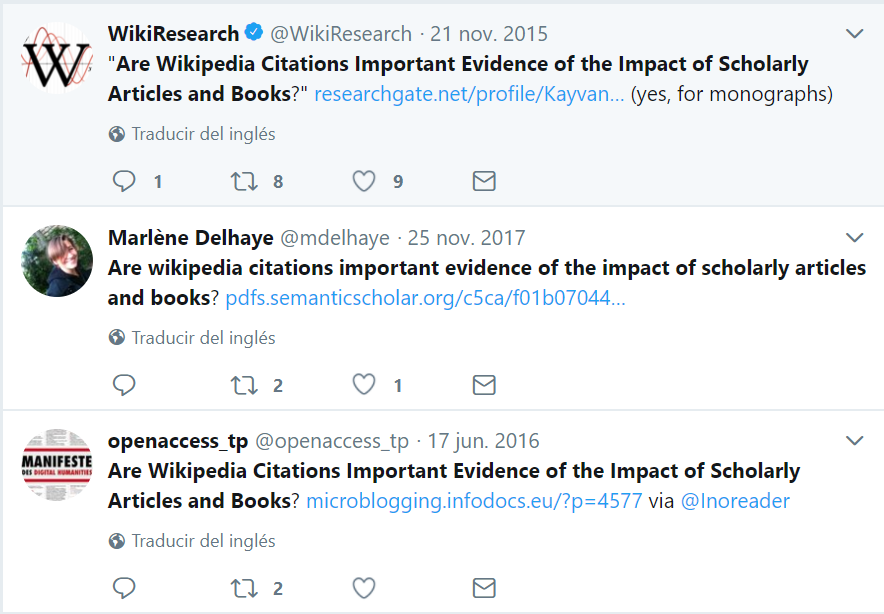 Véase cómo un mismo trabajo se cita con un enlace al PDF en fuentes totalmente diferentes, si trabajos con la url de la revista se perderían
Ejemplo de utilización de una fuente primaria: Twitter
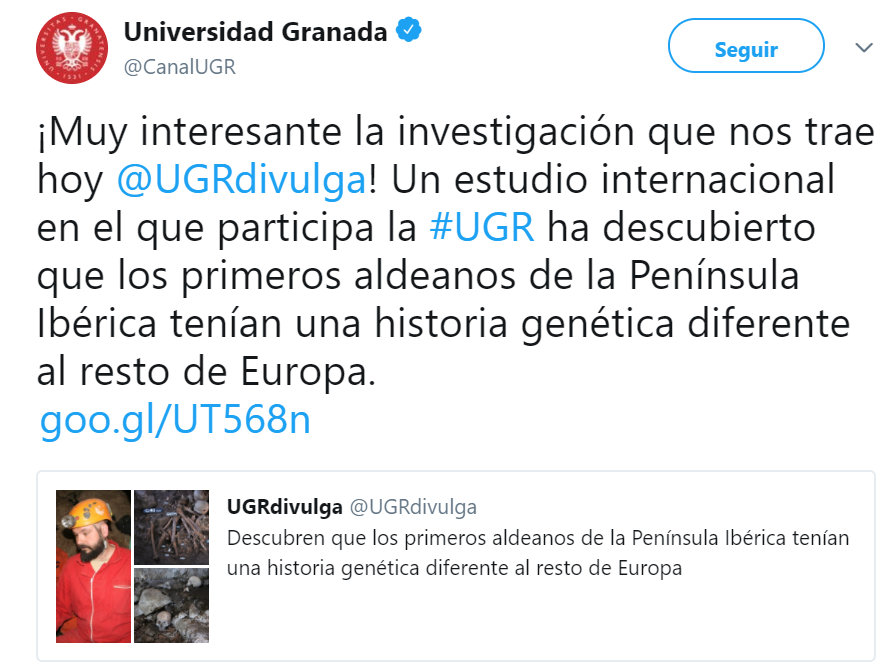 En este tweet menciona una investigación de la UGR pero no se indica título ni DOI, se enlaza una noticia, se perdería esta mención
Ejemplo de utilización de una fuente primaria: Twitter
En este tweet se menciona correctamente el artículo con título correcto, enlace al DOI, enlace a la publicación y cuentas de los autores
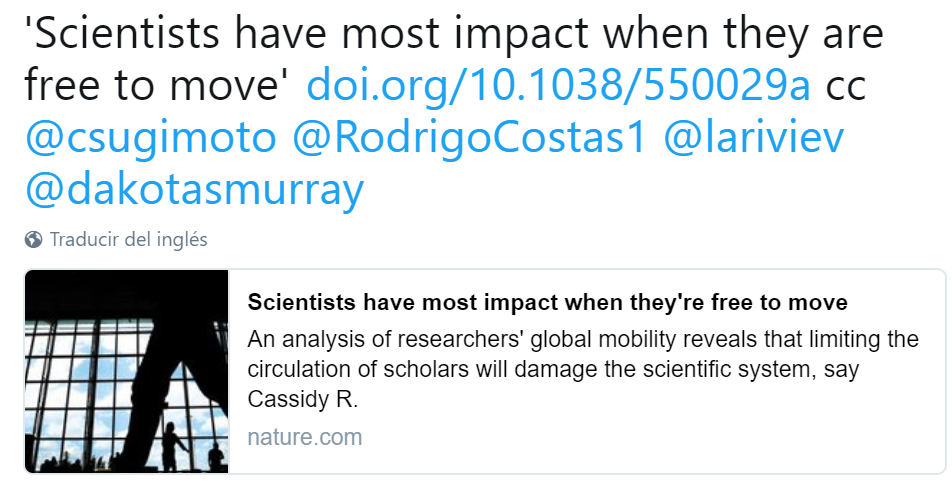 El uso de la APIS es fundamental
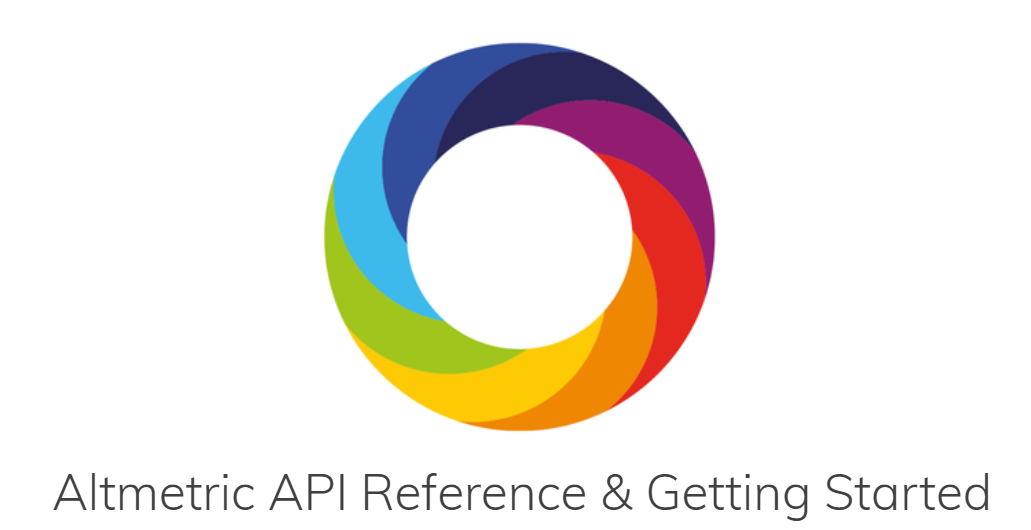 El uso de las APIs: ejemplo en SciCombinator
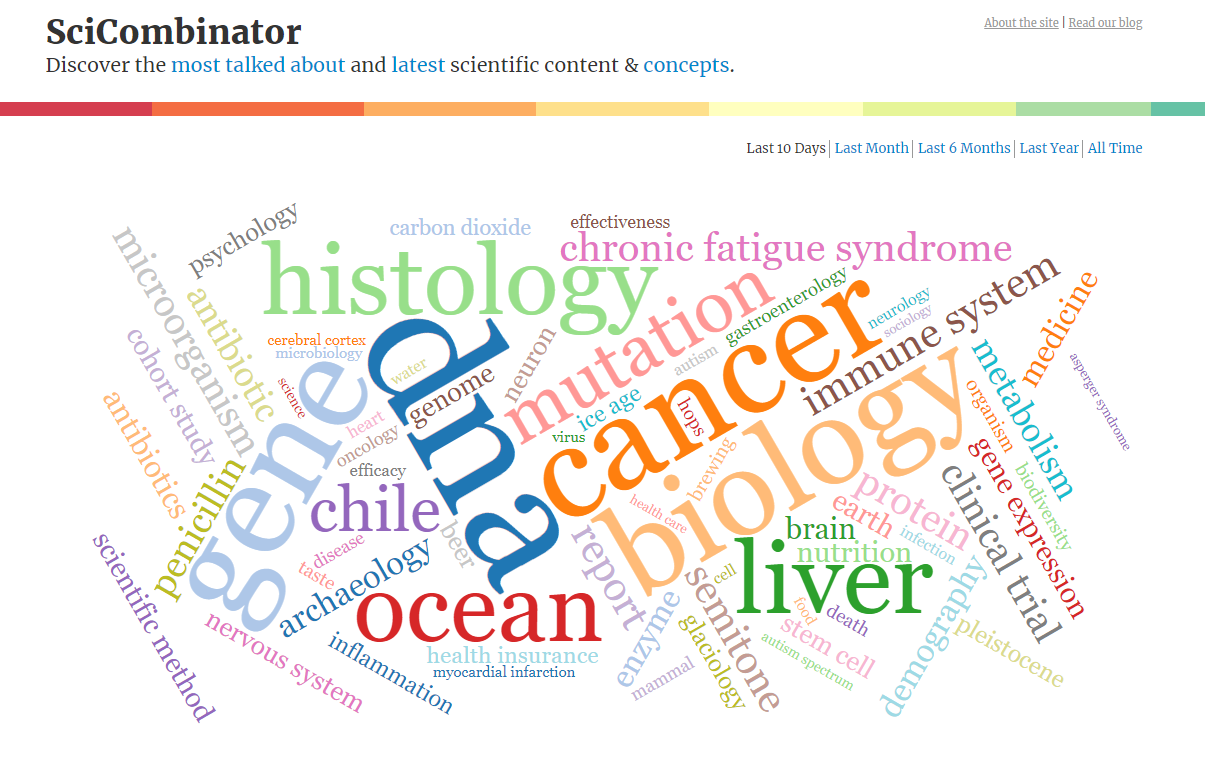 Sesión 2. Epígrafe 3
Plataformas altmétricas agregadas
Principales fuentes
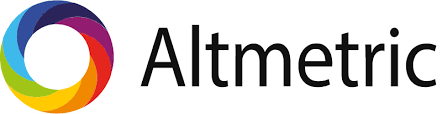 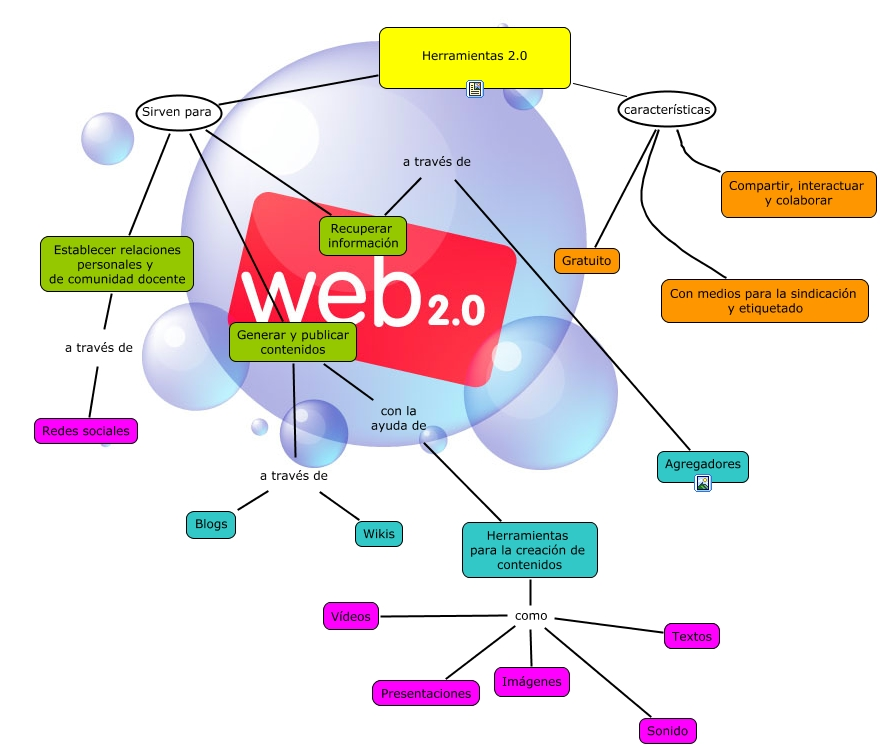 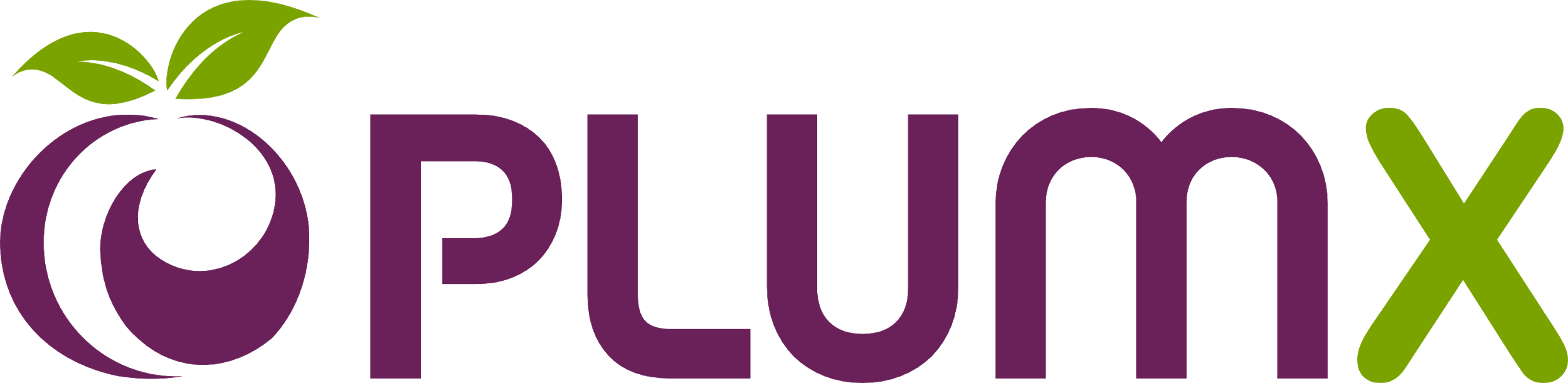 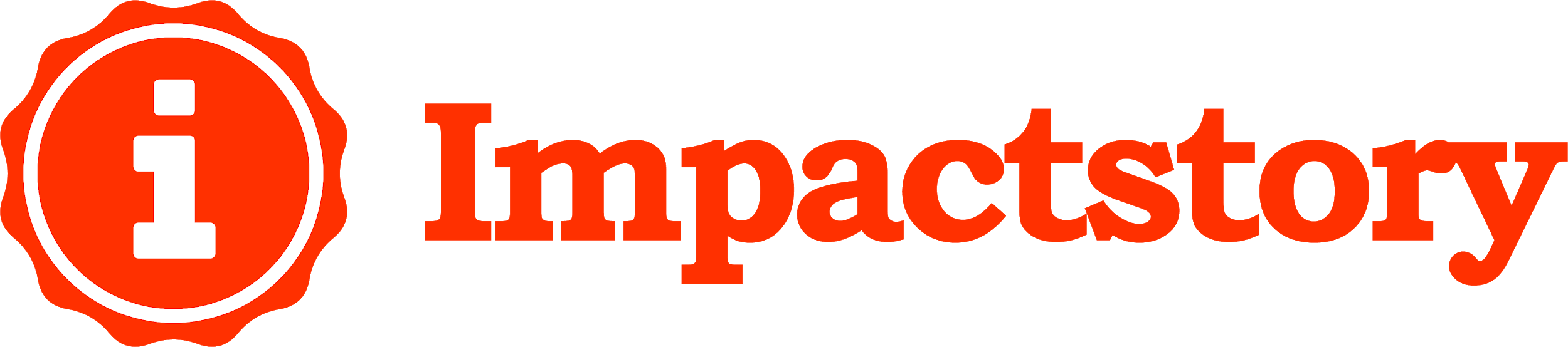 Cómo trabajan esta plataformas
Cálculo de las menciones
Este número se lanza contra las diferentes fuentes y se recopila métricas y diversas información de la misma
03
Publicación científica
Se produce la publicación de un producto / output científico (artículo, dataset, working paper)
02
01
Identificación del número 
La plataforma procede a identificar si el trabajo tiene algún número identificativo normalizado PubMedID, arXiv ID, DOI, ORCID, etc..
Inconsistencia entre las fuentes
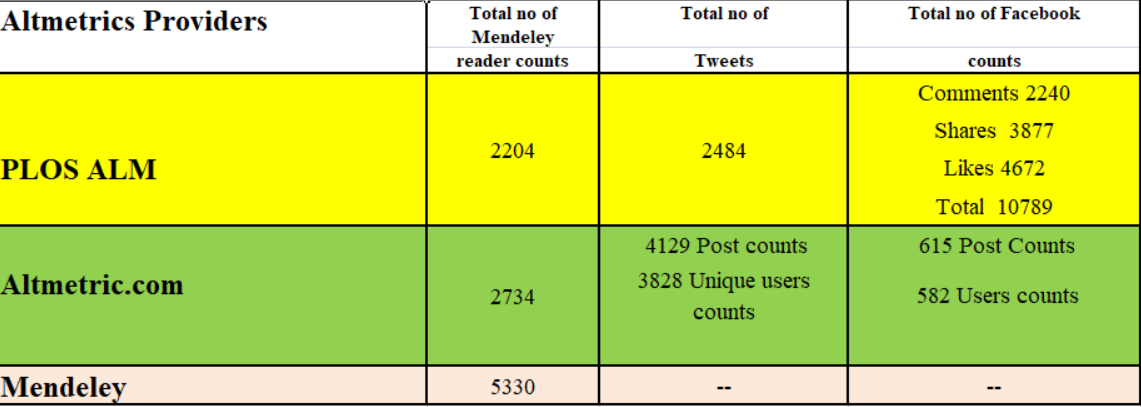 Zahedi, Z., Fenner, M., & Costas, R. (2014, June). How consistent are altmetrics providers?
Altmetric.com: las fuentes
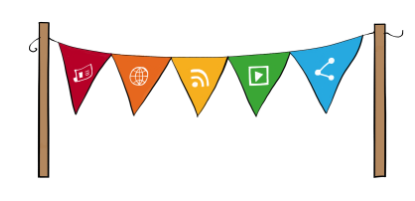 Public policy documents
Blogs
Mainstream media
Citations (web of science / scopus)
Online reference managers (mendeley)
Research highlights (F1000)
Post-publication peer-review platforms (pubpeer, publons)
Social Media (Facebook public pages, Twitter, Google+, LinkedIn, Sina, Weibo and Pinterest)
Open Syllabus Project 
Multimedia y otros (YouTube, Reddit y Q&A)
Altmetric.com:  Altmetric Attention Score, pesos y colores
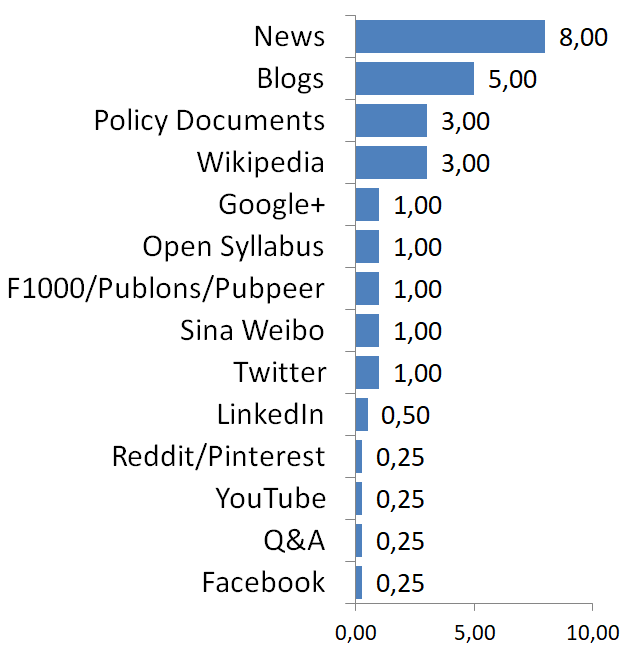 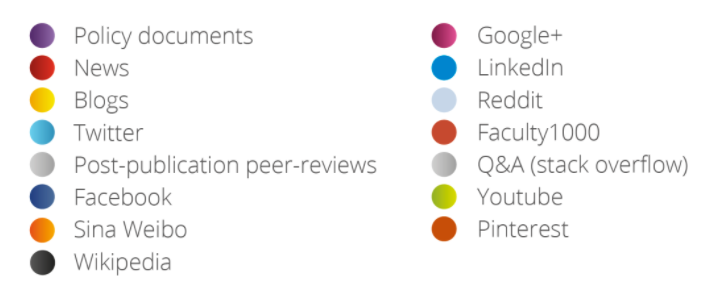 Altmetric.com:  Altmetric Attention Score, significado
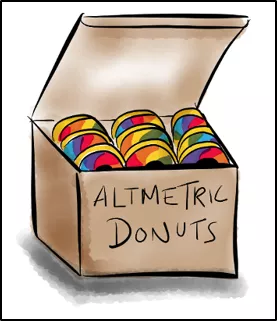 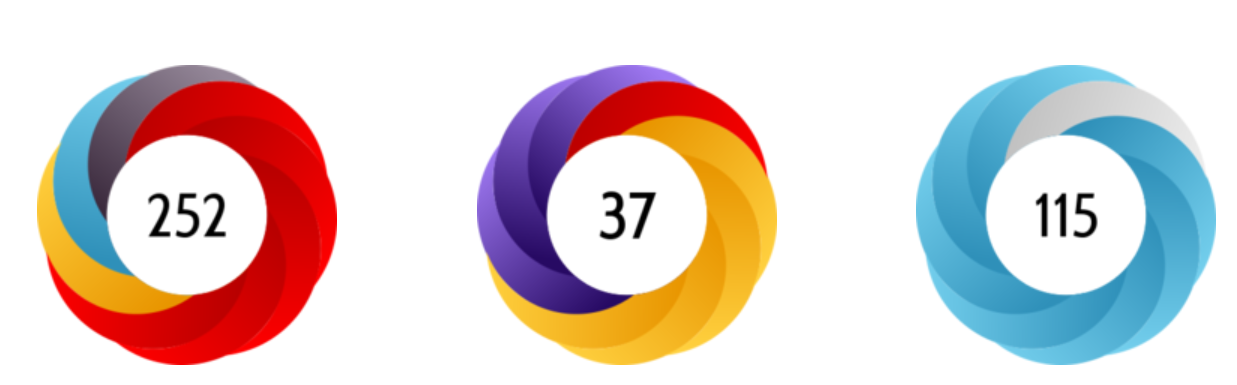 Altmetric.com: volumen actual de la base de datos
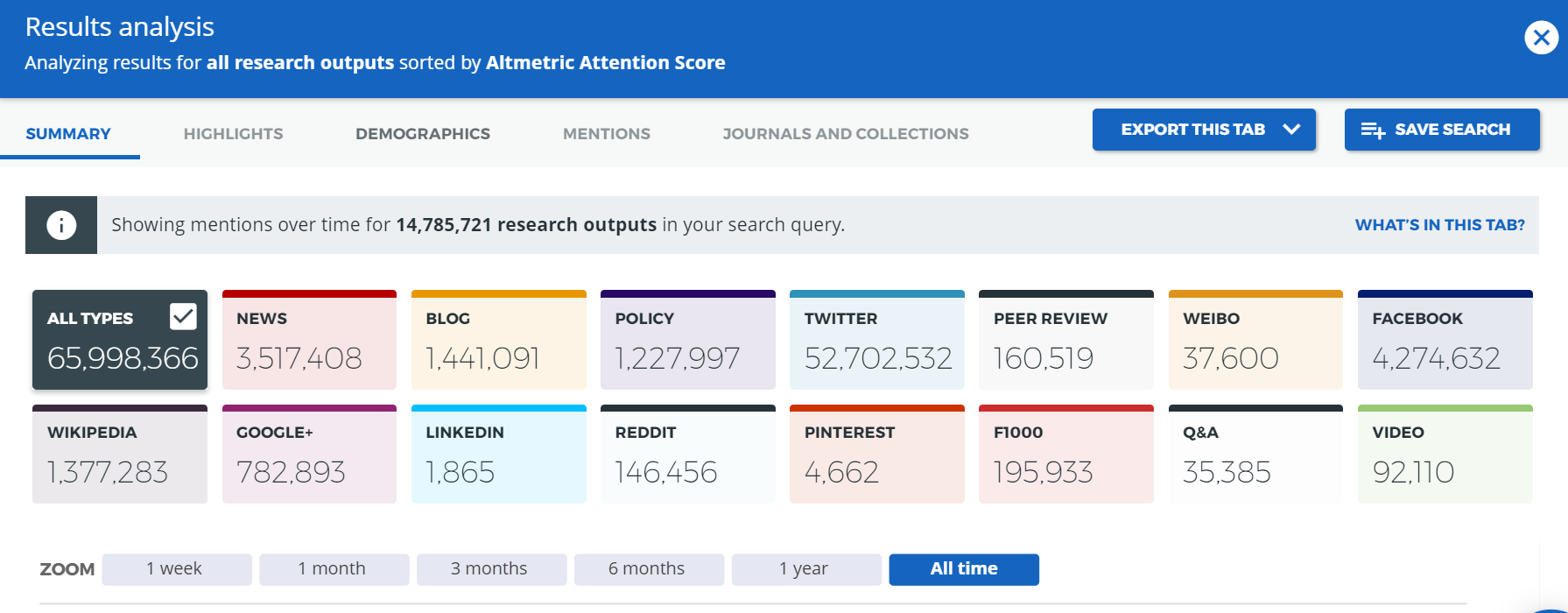 Altmetric.com, principales servicios
Altmetric Explorer para instituciones y editores que nos permiten lanzar búsquedas masivas a través de números identificativos y analizar los datos en pantalla o descargarlos

Altmetric badge, permite añadir un badge a los artículos de revista científicas y repositorios para conocer los indicadores en cada producto y el Altmetric Attention Score
Altmetric.com: ¿cómo funciona el explorer? Pasos
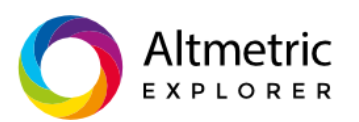 Lanzamos la búsqueda y realizamos un pre análisis en pantalla de los resultados
Creamos una base de datos local con los ficheros descargados
Utilizamos la opción de búsqueda avanzada y añadimos los  SCHOLARLY IDENTIFIERS
Recopilamos número de una base de datos por ejemplo los DOI de Web of Science / Scopus
Descargamos todos los datos e indicadores en CSV así los ficheros de menciones
1
2
3
4
5
Altmetric.com: ¿cómo funciona el explorer? Demo
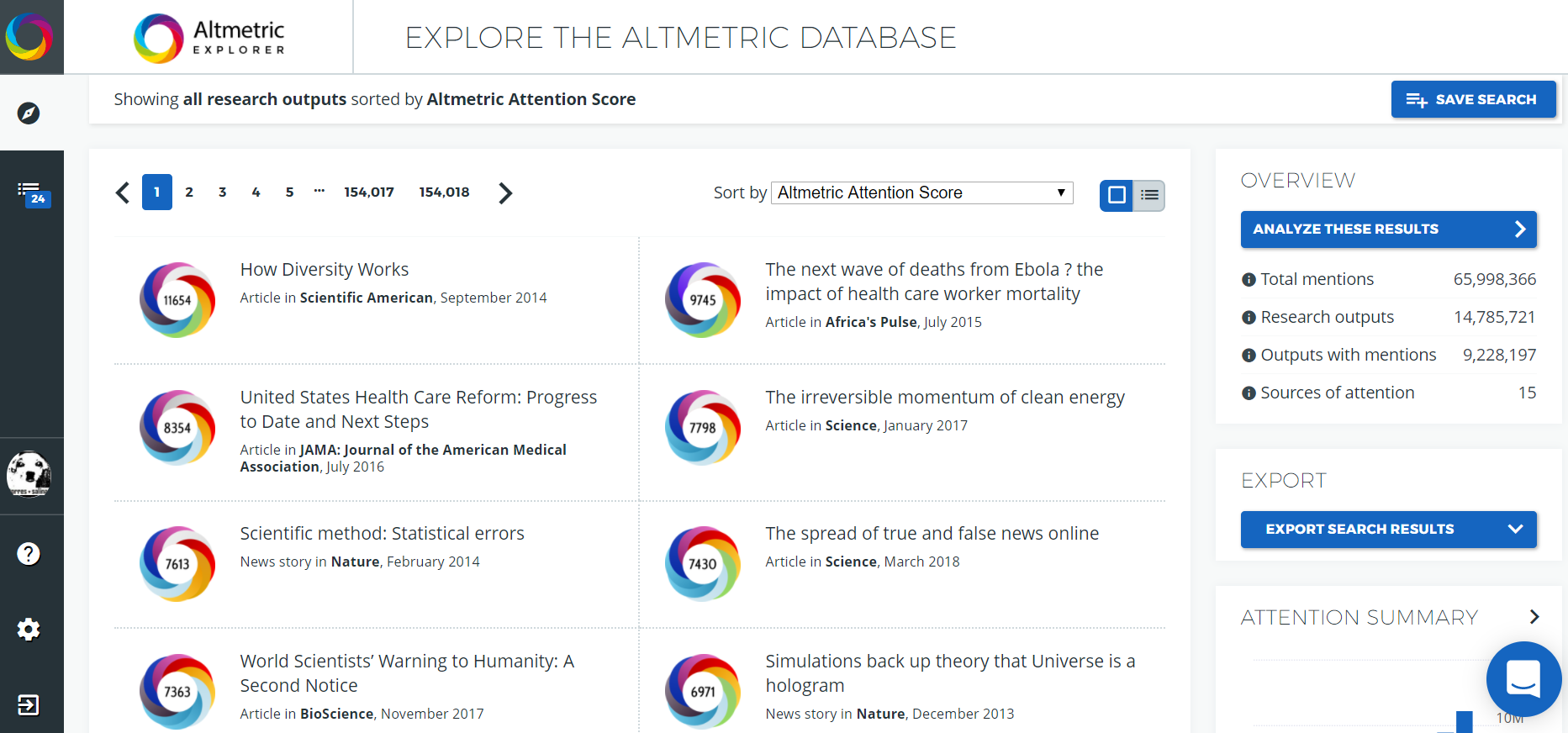 Altmetric.com: el badge que verás por todos lados
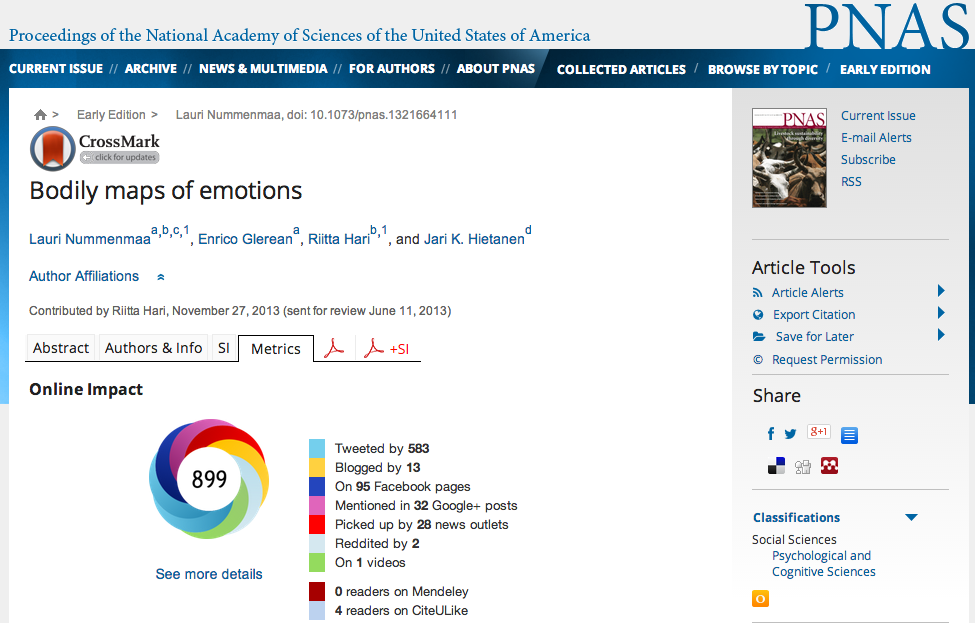 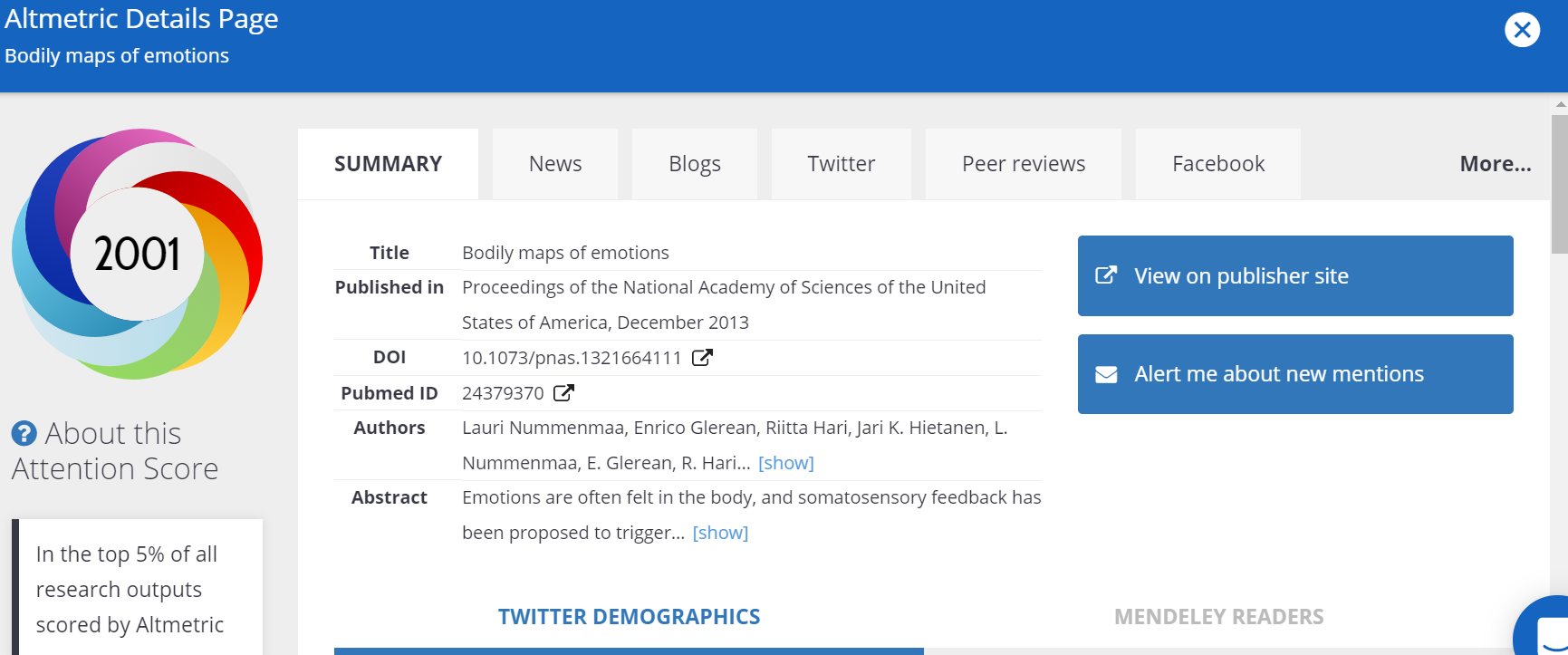 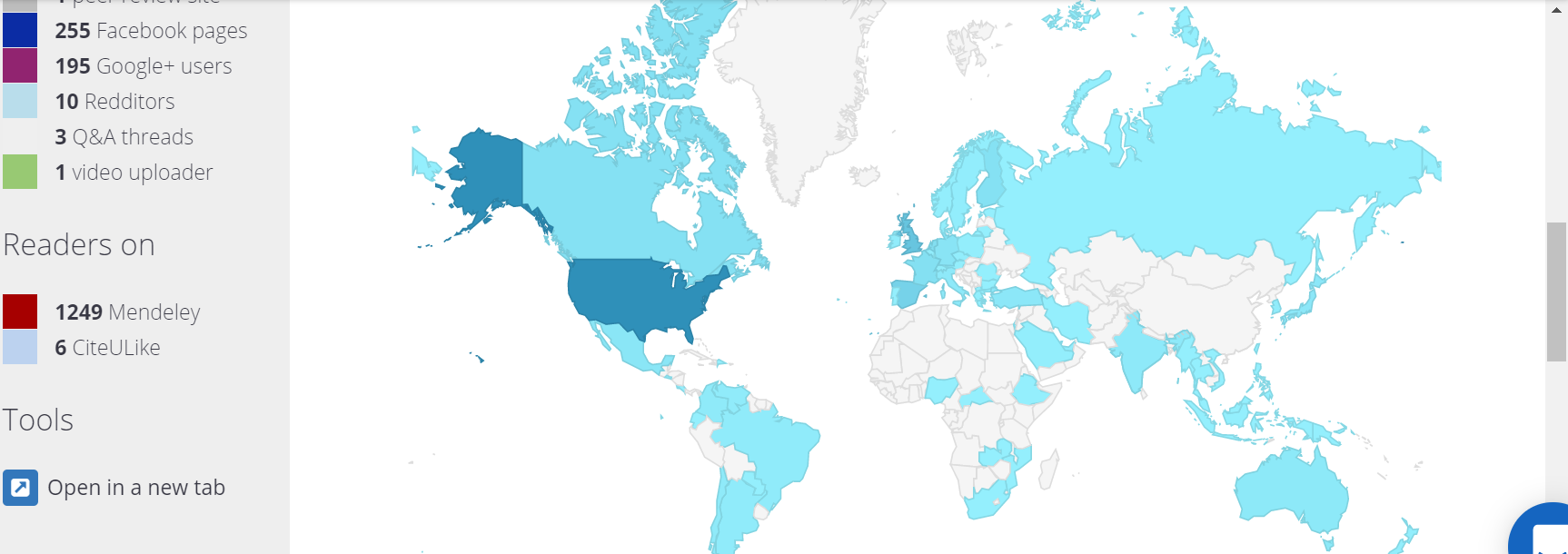 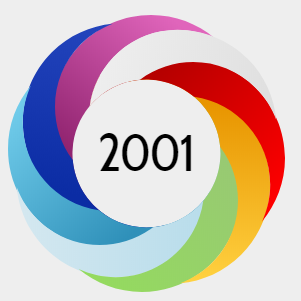 PlumX: el concepto de artefacto
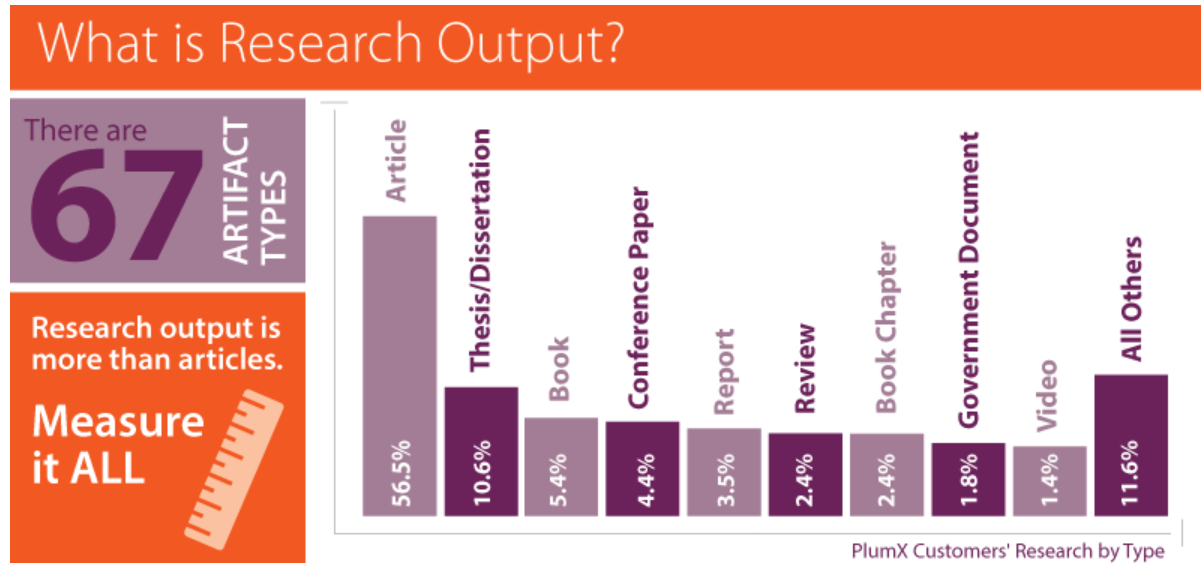 PlumX: los indicadores y el badge
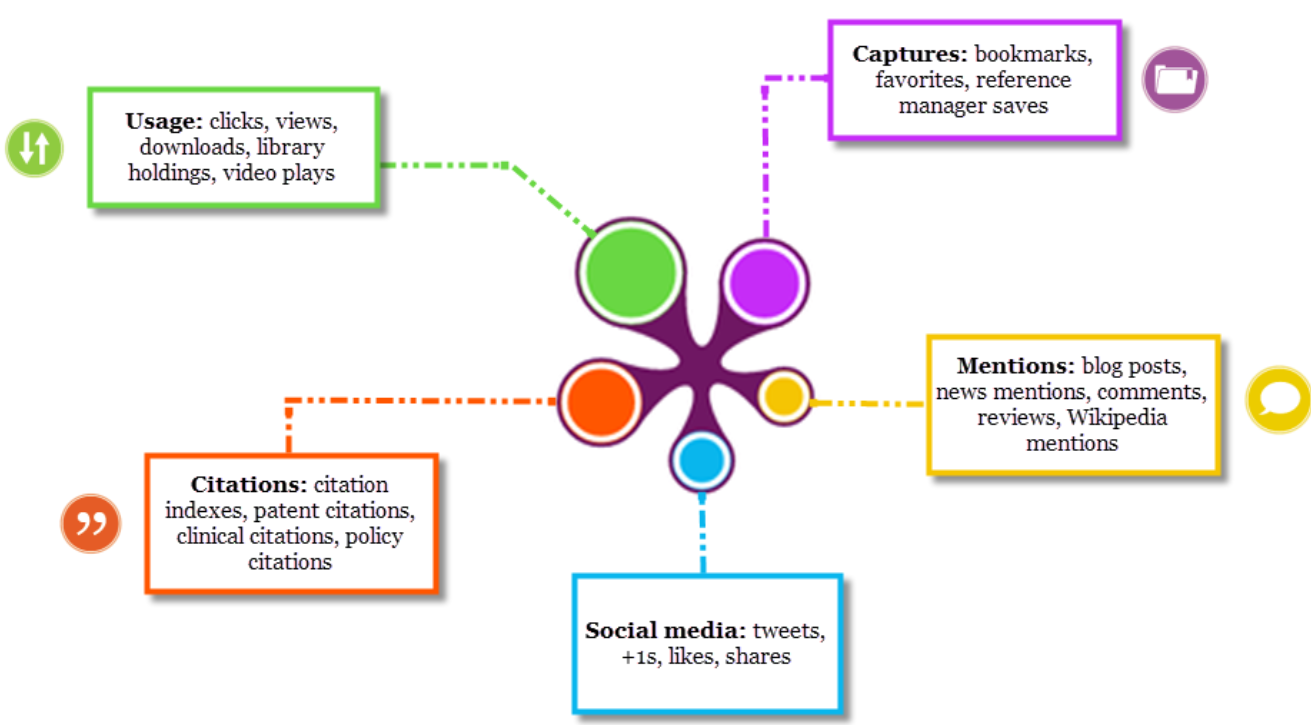 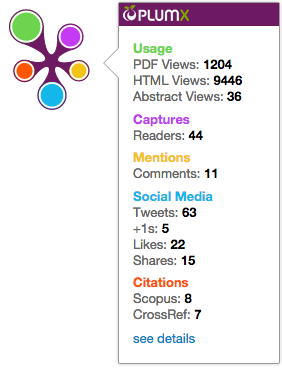 PlumX: la estratégica alianza con Scopus
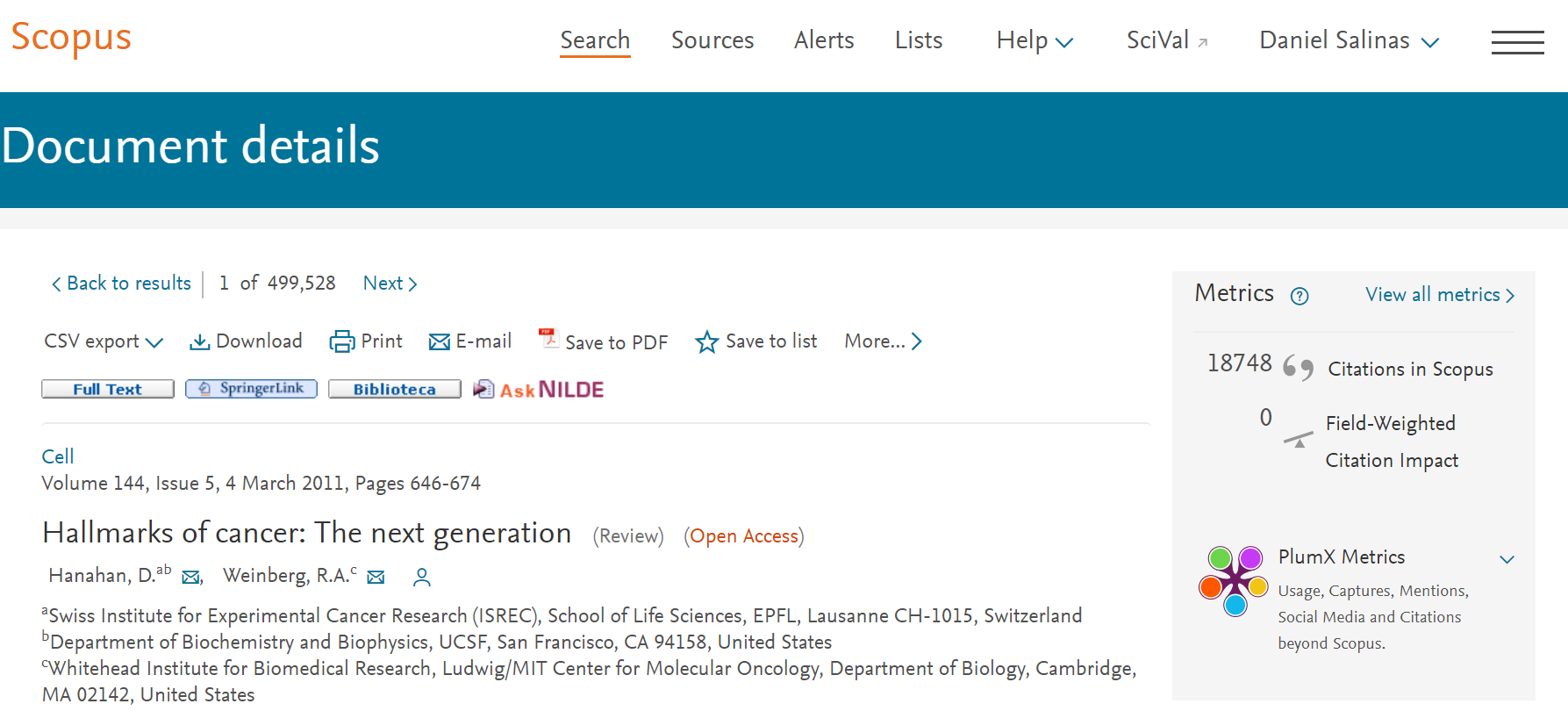 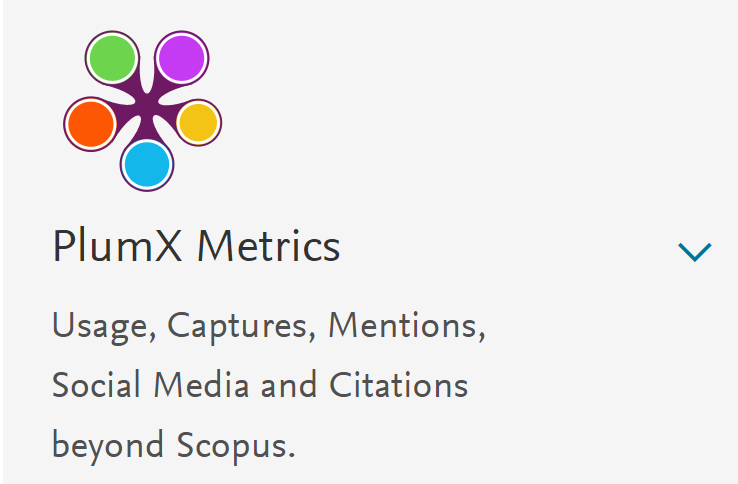 2
PlumX: la estratégica alianza con Scopus, demo
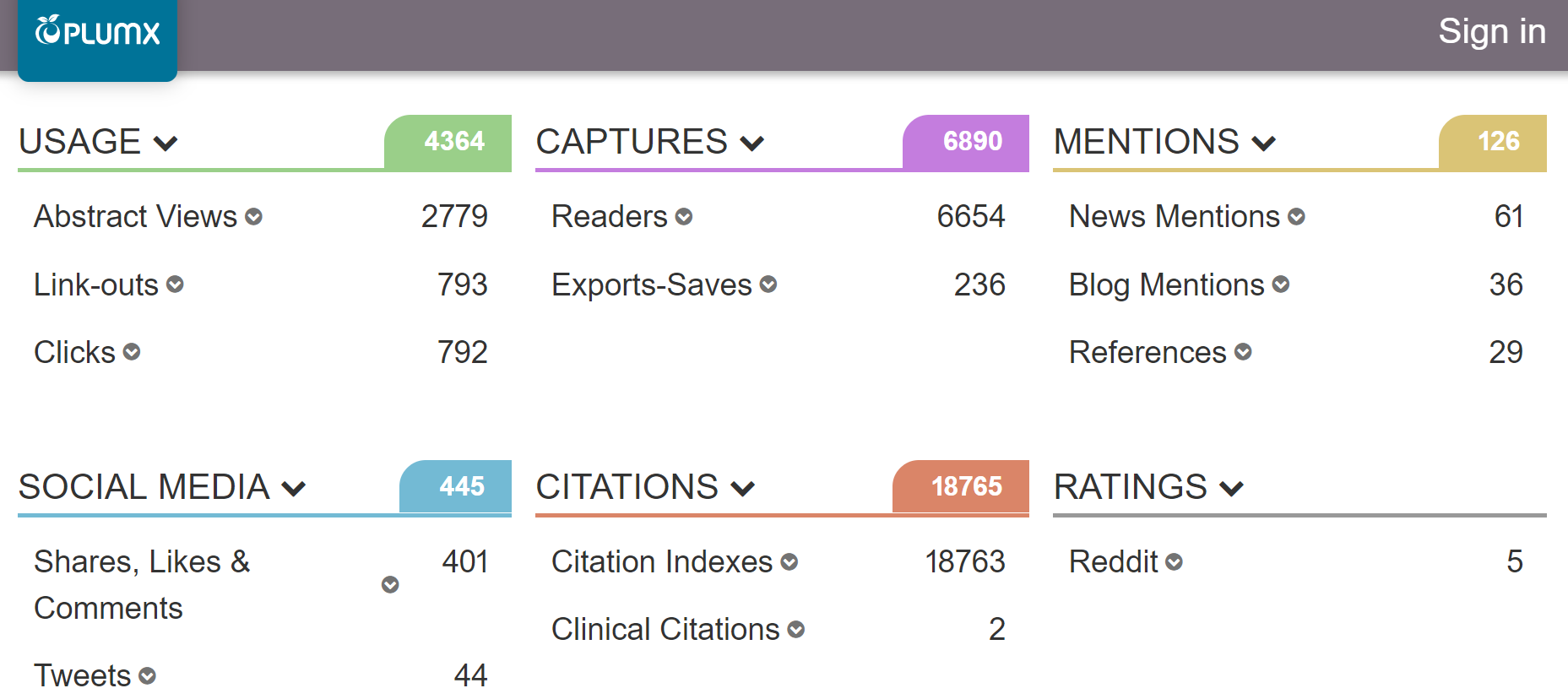 Impact Story, principales servicios
Una herramienta que ha ido perdiendo potencia los últimos años. Actualmente nos ofrece desde el punto de las altmétricas dos servicios básicos, por un lado Impactstory Profiles y por otro Depsy.
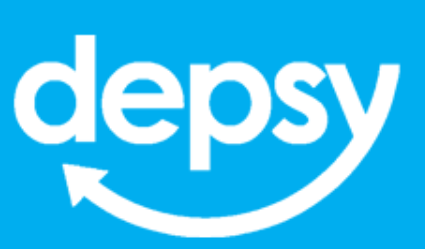 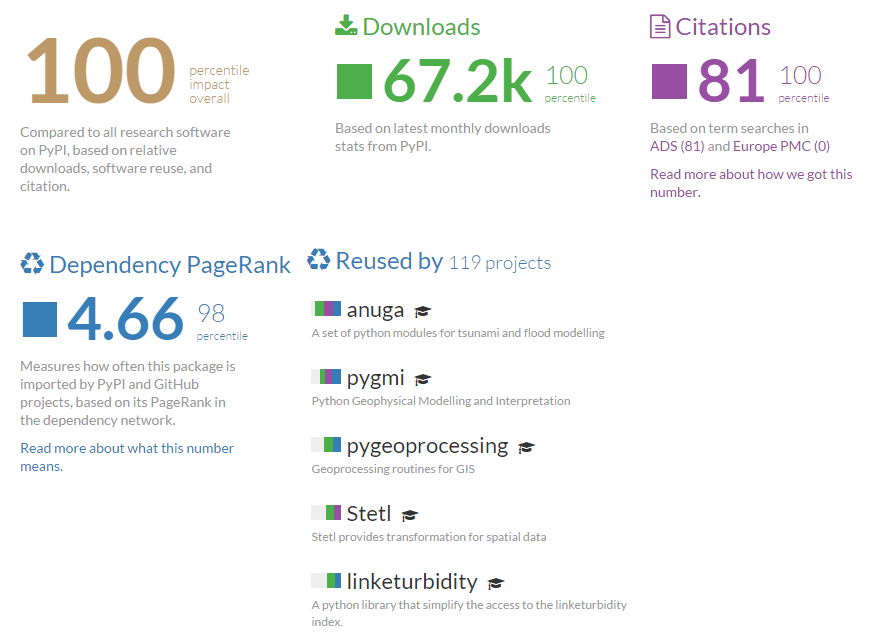 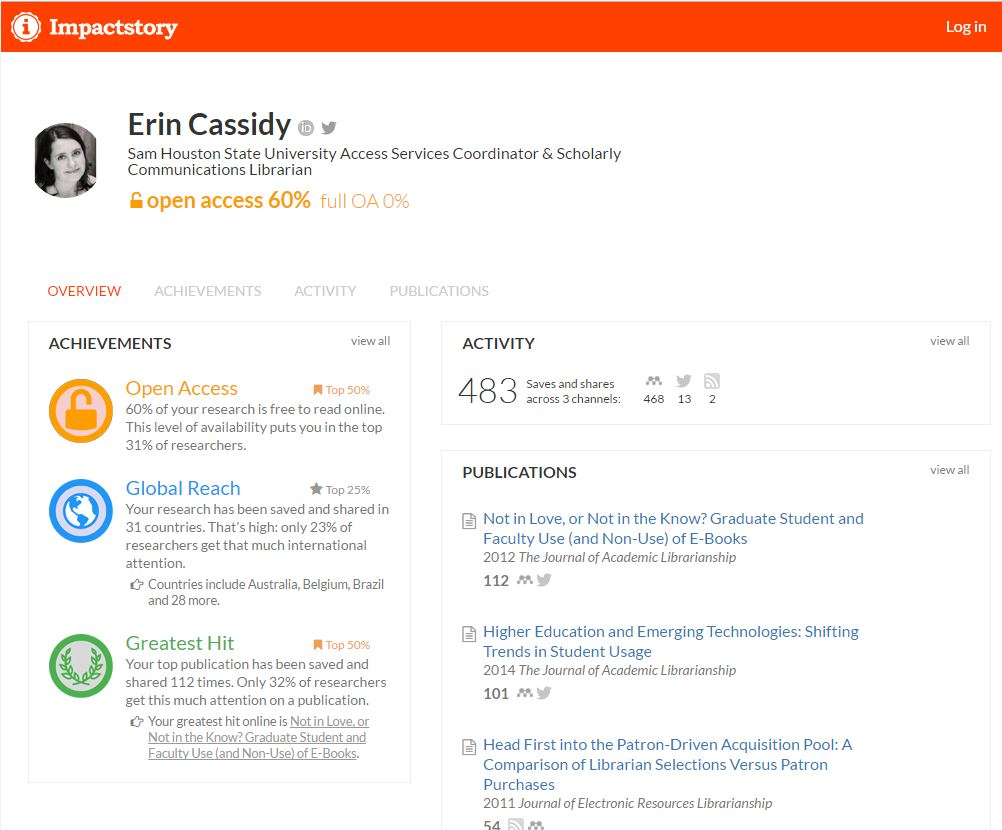 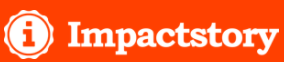 Impact Story principales servicios: profiles
Tenemos que introducir un Código ORCID y a partir de sus trabajos nos genera un perfil de autor: 
Artículos en acceso abierto, alcance global y greatest Hit
Indicadores de uso, mendeley, twitter, ...
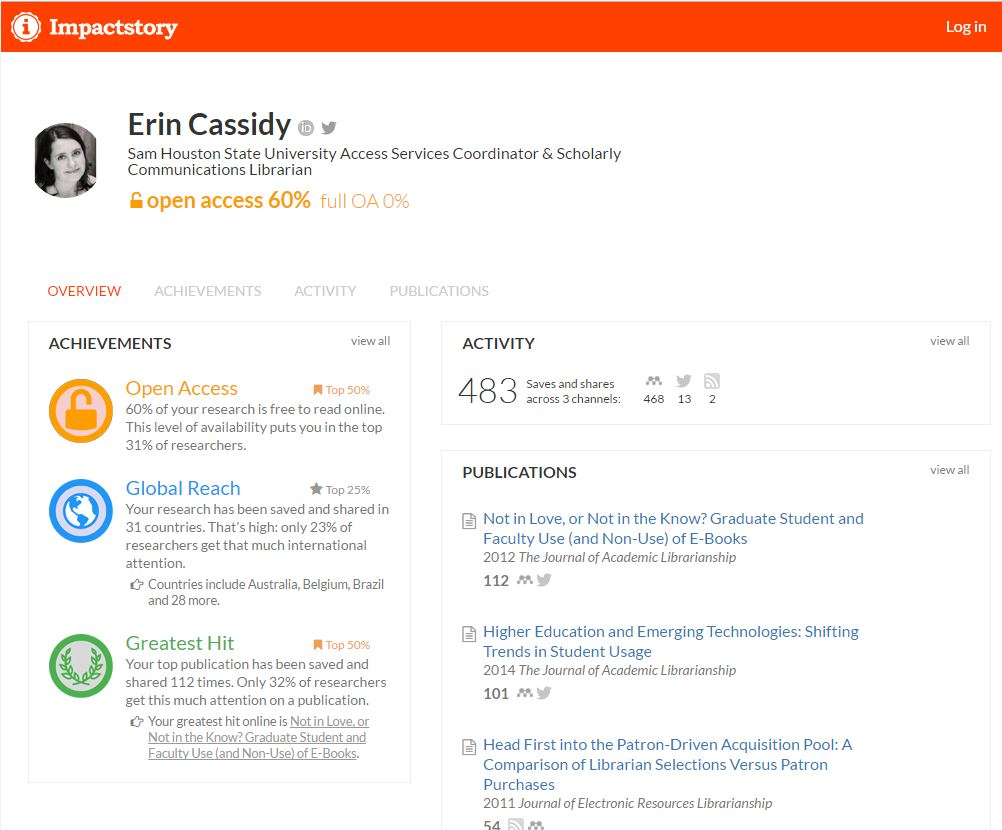 Impact Story principales servicios: depsy
Es una página dirigida a los programadores y creadores de software con propósitos científicos. Permite calcular métricas para autor y software indicándose descargas, citas que recibe y reutilizaciones del software/código en otros proyectos científicos.
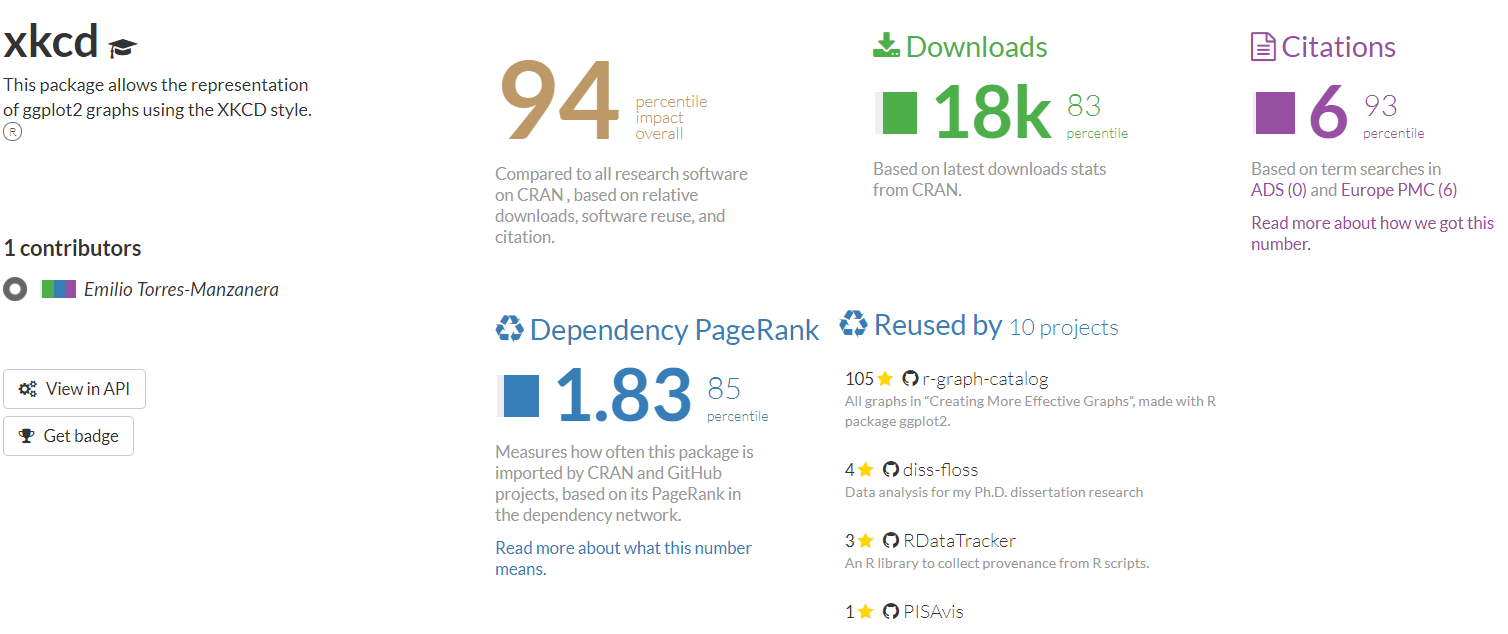 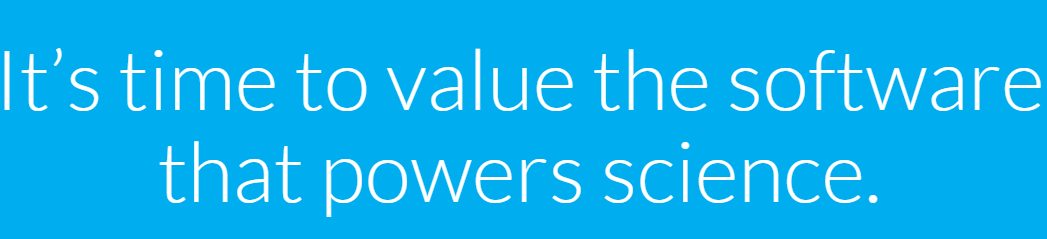 Sesión 2.
Los perfiles en redes sociales y plataformas científicas
Precauciones a las hora de utilizar perfiles
No utilizar nunca para labores de evaluación científica y toma de decisiones (asignación plazas, recursos económicos, proyecto etc…) sin contar con el CV real del investigador a fin de comprobar si están todas las publicaciones. 
Ser escépticos con los indicadores que proponen algunas redes/perfiles, por ejemplo el indicador i-10 de Google Scholar, el ResearchGate Score… 
A continuación veamos tres redes y sus características que representan tres modelos diferentes de perfiles métricos:
Perfiles métricos: Google Scholar
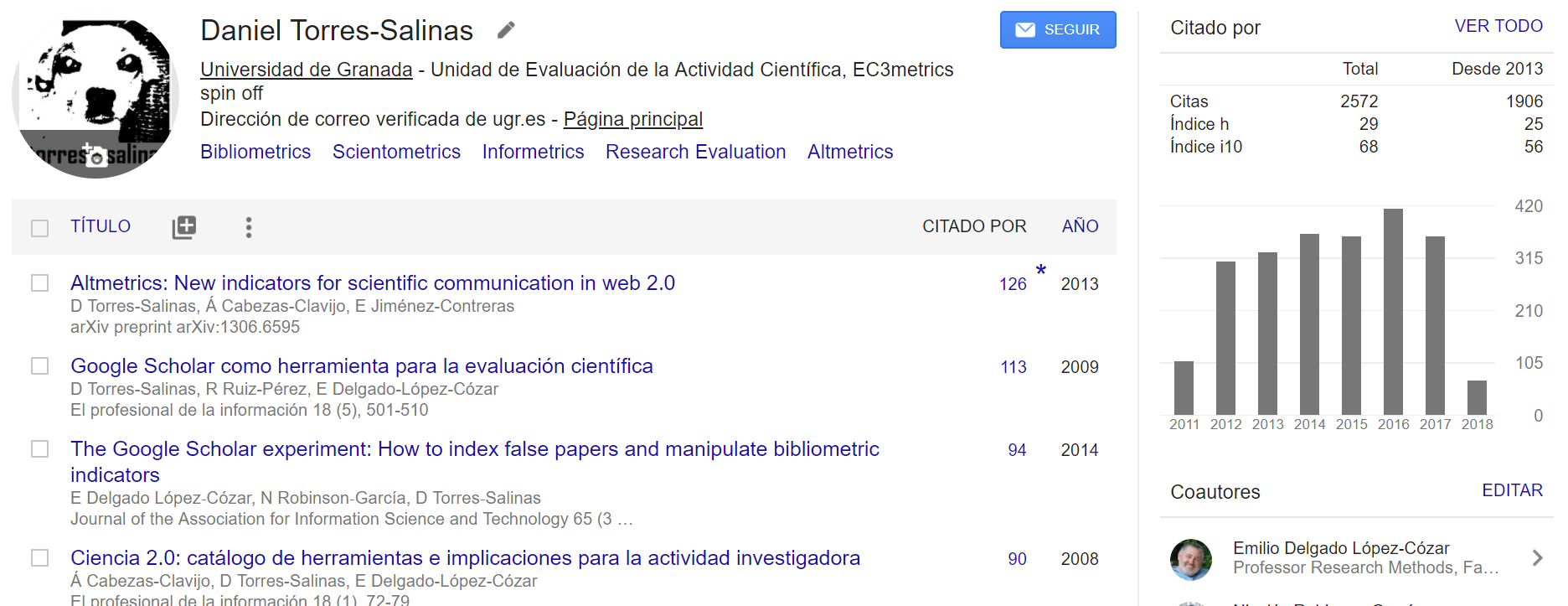 Perfiles métricos: Mendeley
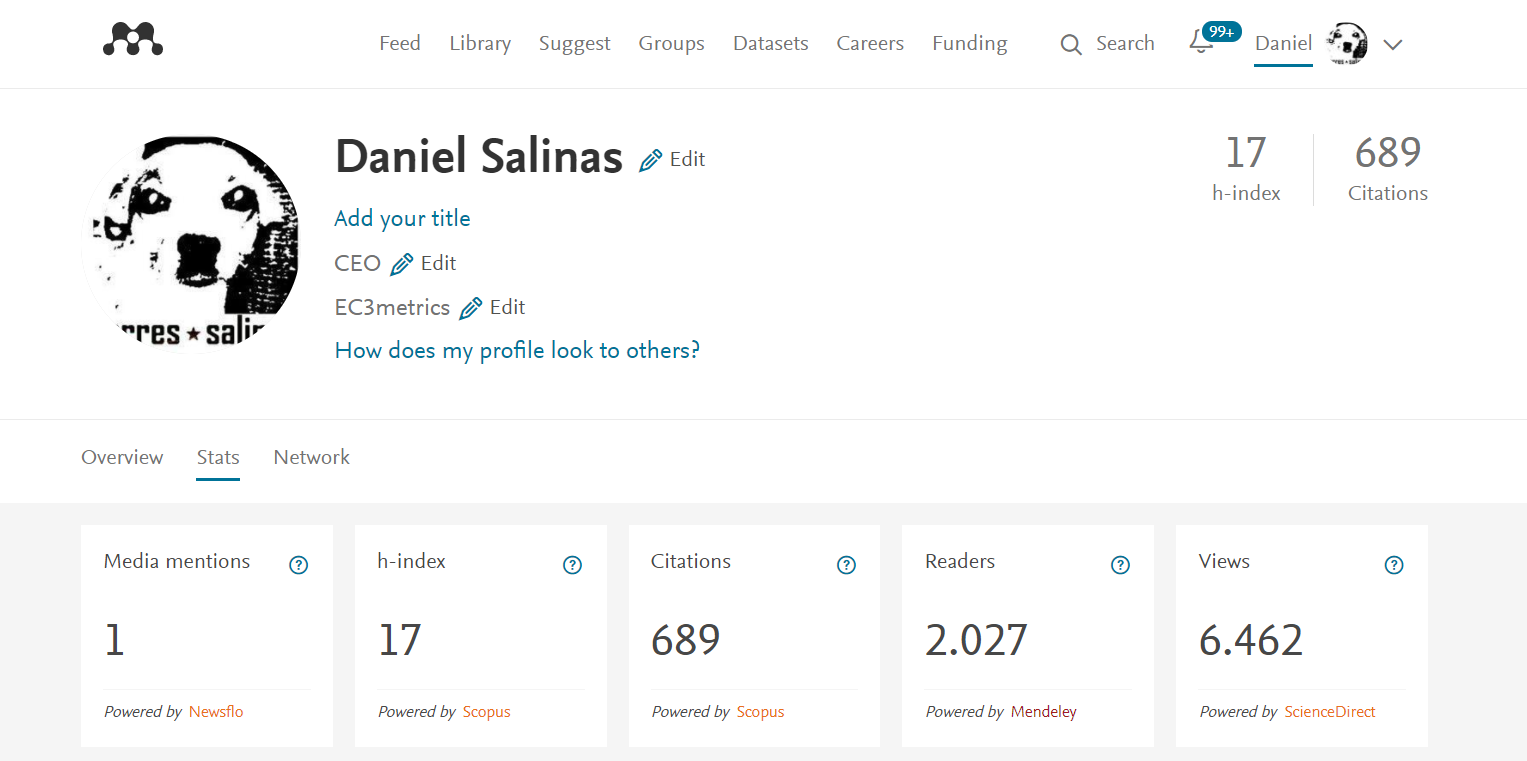 Perfiles métricos: Researchgate
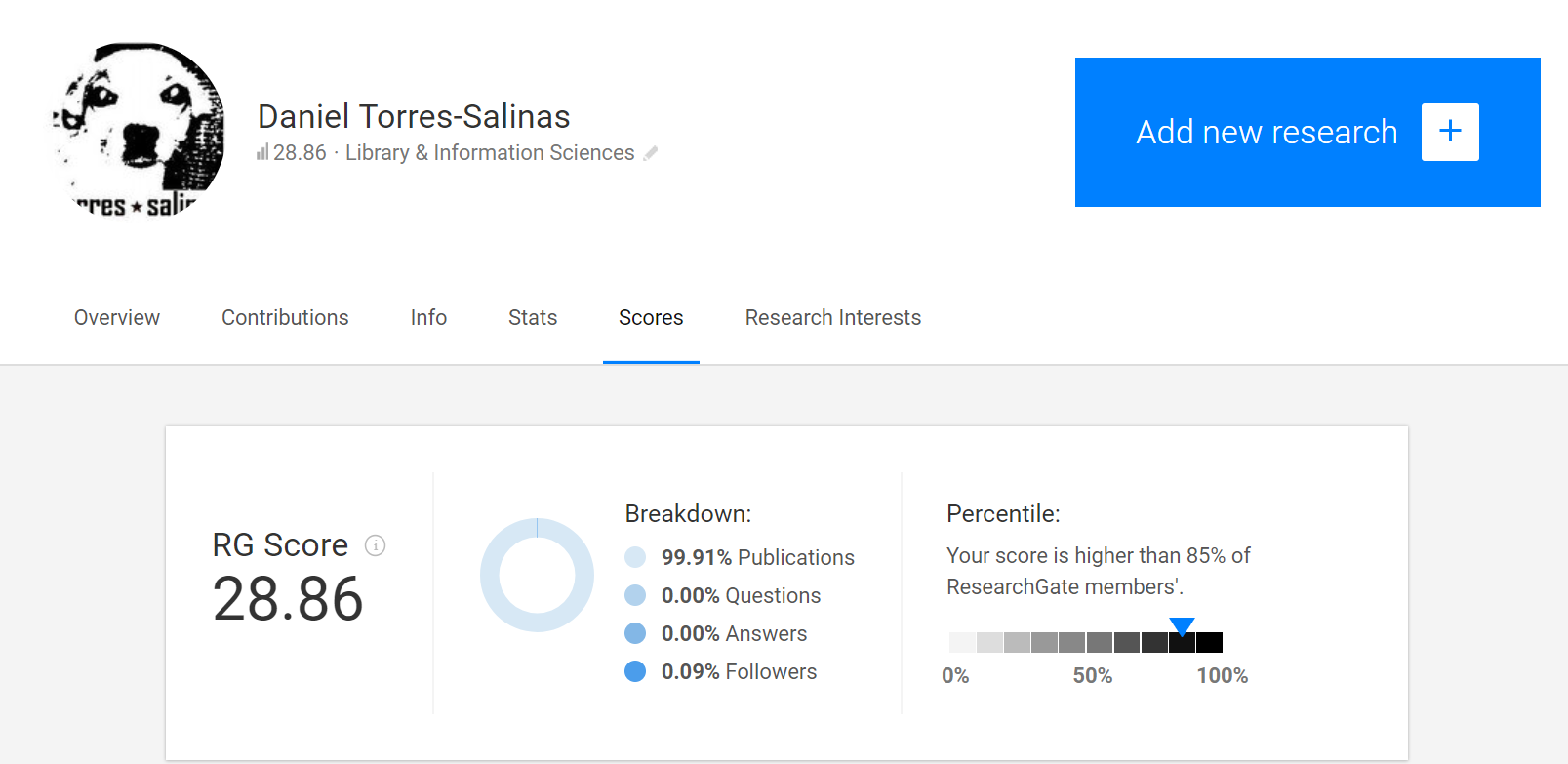 Sesión 3
Temario
Realización de estudios altmétricos con Altmetric Explorer
Análisis altmétricos a nivel institucional: el ranking knowmetrics de Universidades
Sesión 3
Análisis altmétricos a nivel institucional: el ranking knowmetrics de Universidades
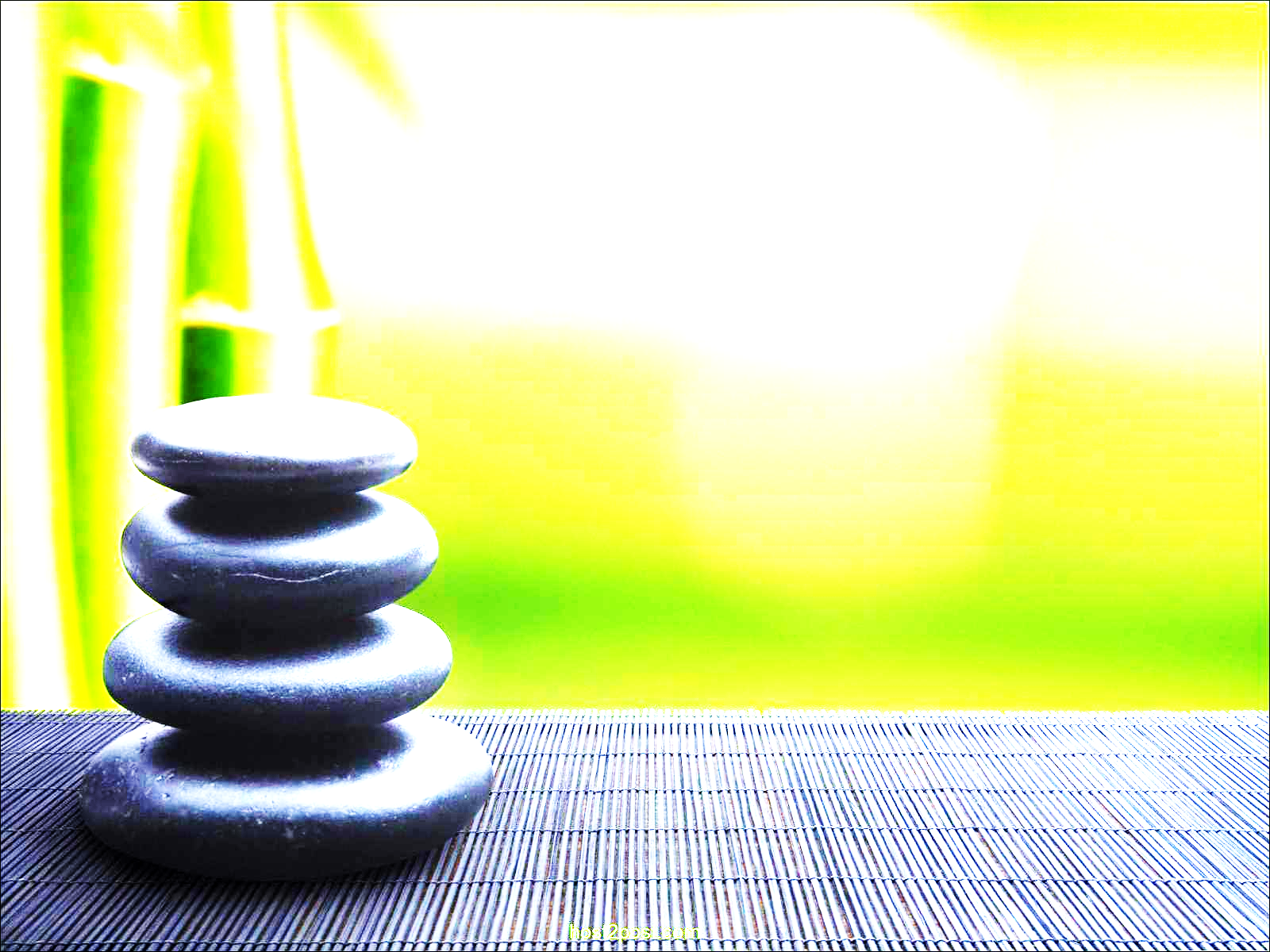 Ranking Knowmetrics de universidades
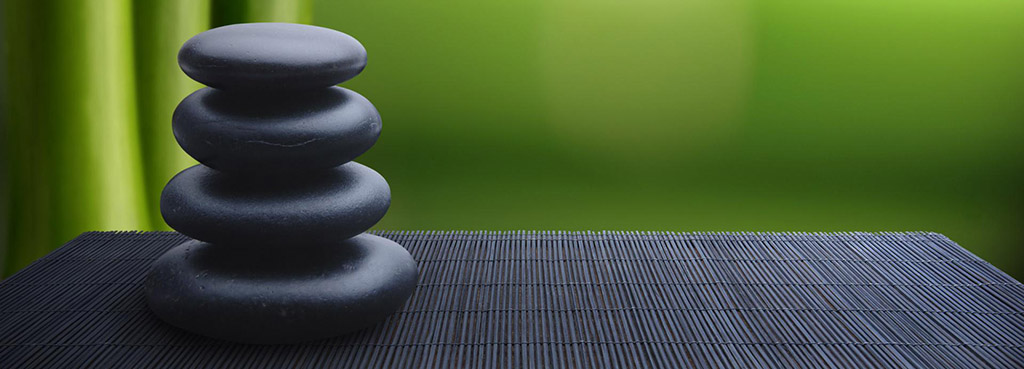 Ranking Knowmetrics de universidades, el impacto en las redes sociales (altmetrics) de las universidades españolas




Presentada por Daniel Torres Salinas en:
I Reunión de servicios de evaluación científica en los vicerrectorados de investigación, 26-27 de Octubre de 2017, Universidad de Granada, Granada
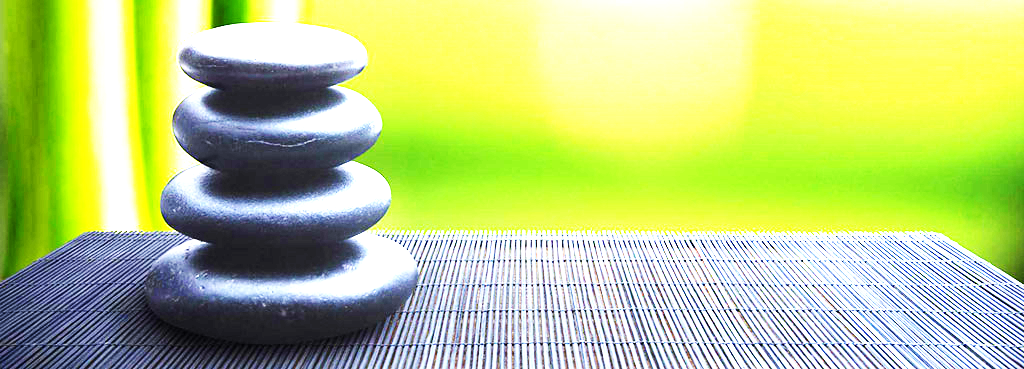 Metodología
Introducción
La fuente: altmetric.com
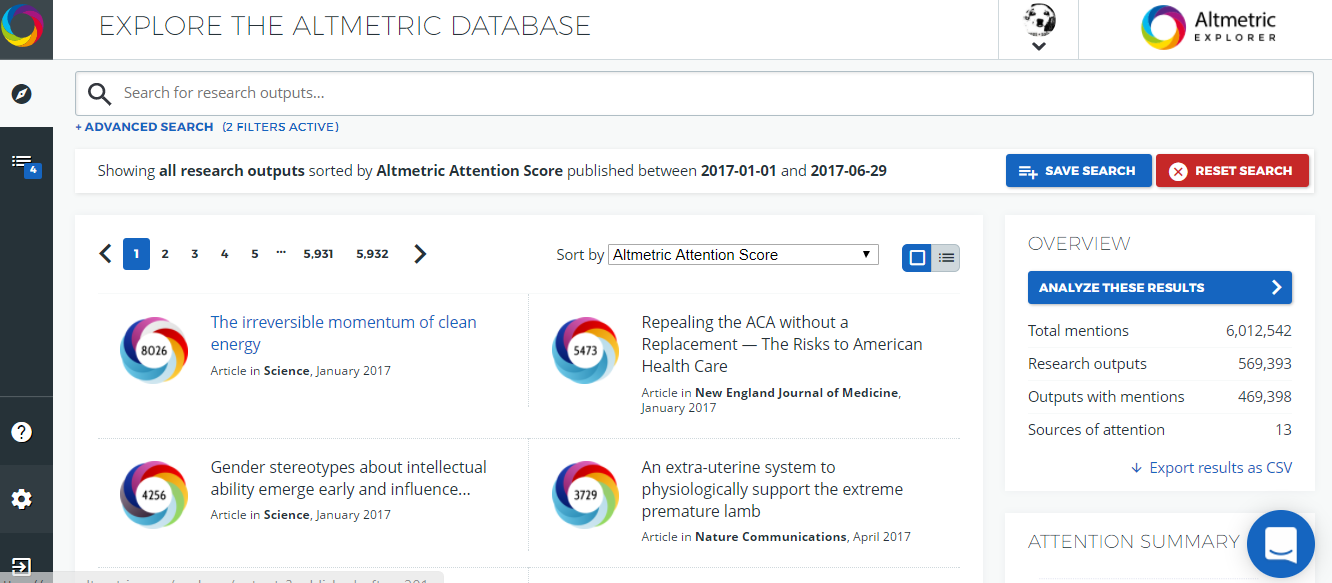 El indicador: altmetric attention score
PESOS
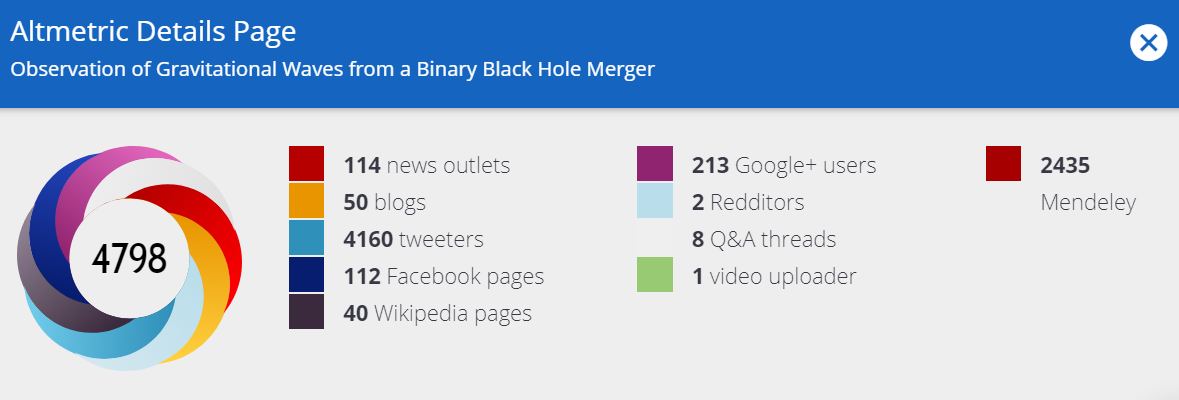 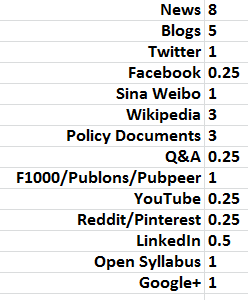 Altmetrics: gran actividad científica
tres líneas de investigación
Relación con indicadores tradicionales 
Cobertura de las fuentes altmétricas
Significado de estos indicadores

Objetivo
Explorar utilidad a nivel institucional
La fuente: altmetric.com
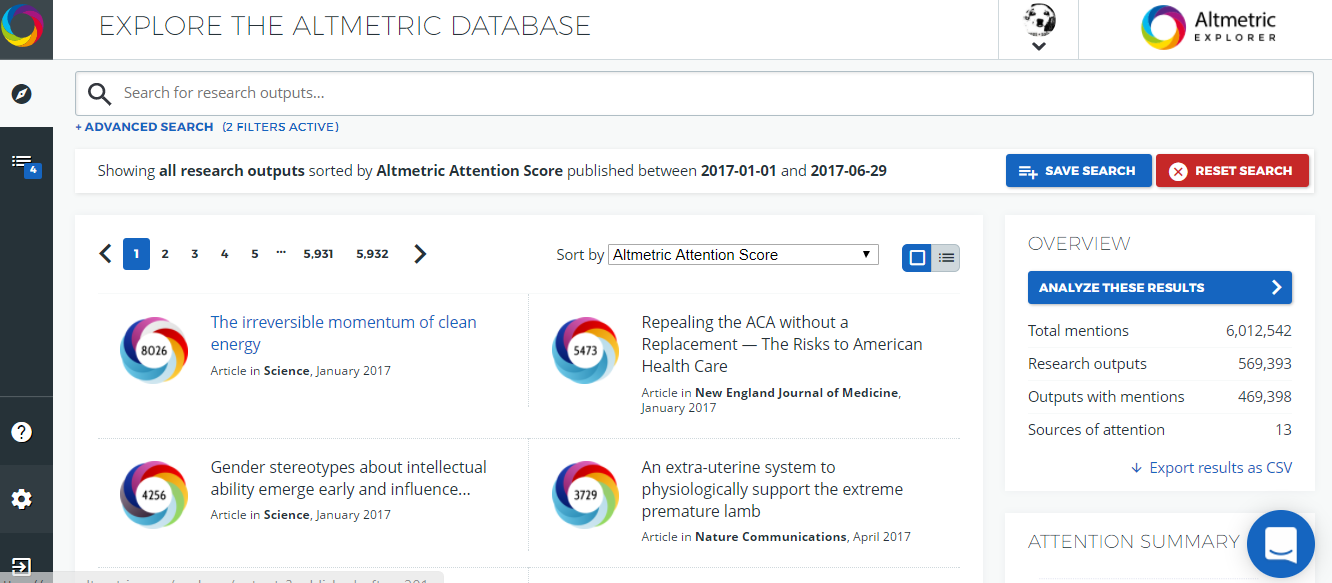 El indicador: altmetric attention score
PESOS
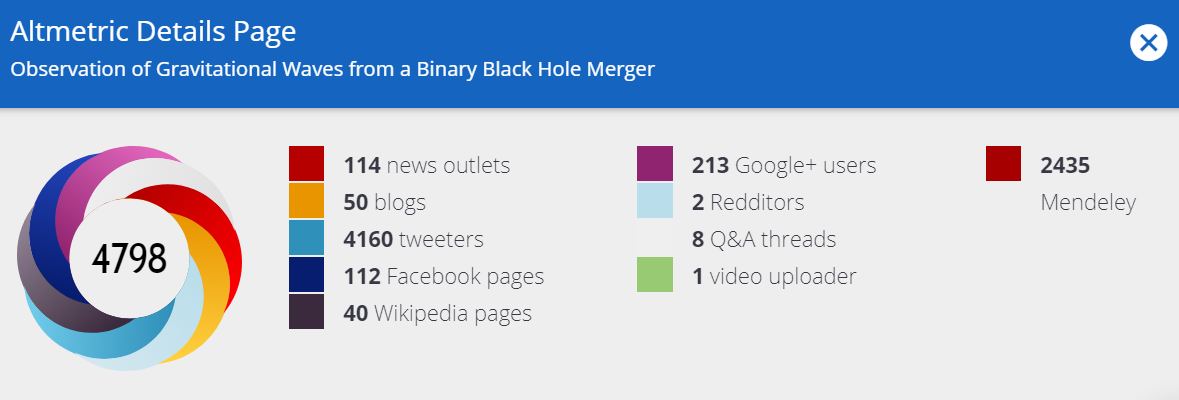 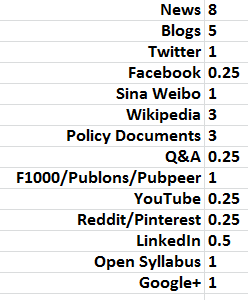 Indicadores y menciones recopiladas
Menciones al 1% de los trabajos con mayor impacto en las redes sociales de las universidades españolas en las diferentes plataformas
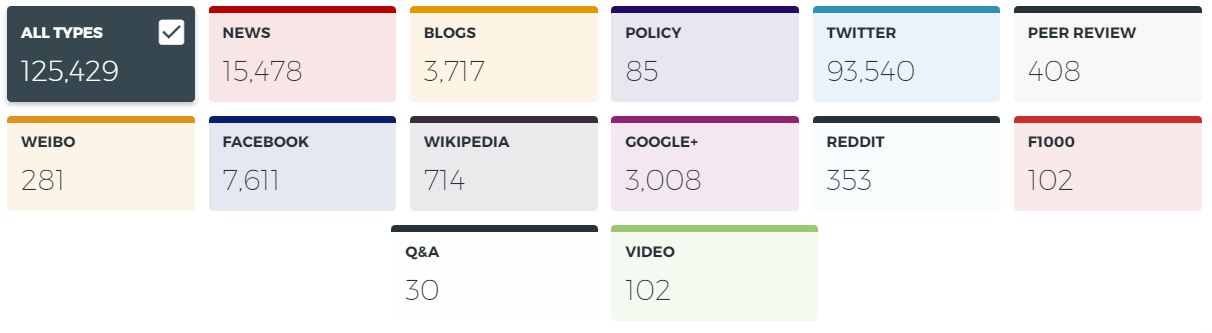 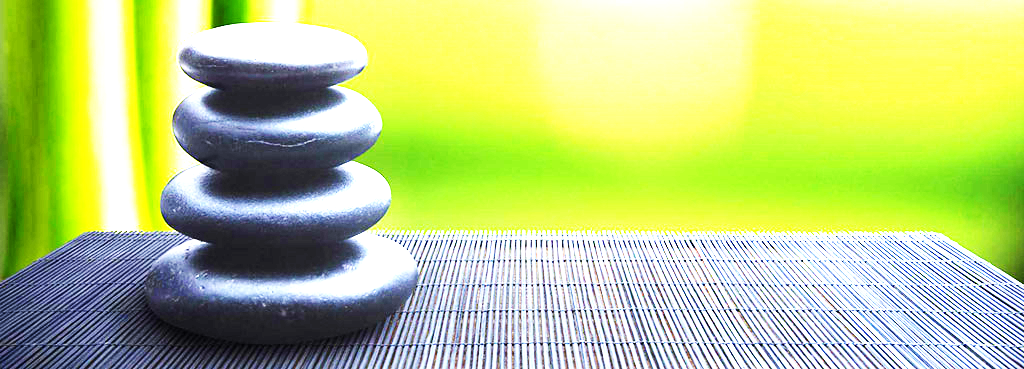 Estudios preliminares
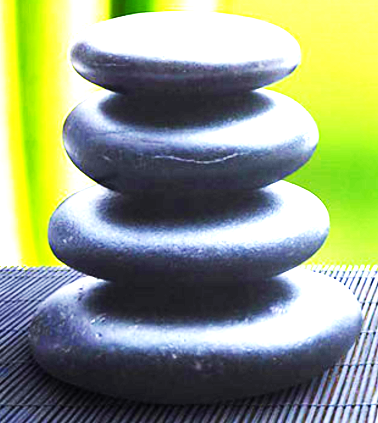 Estudio 1
Can we use  altmetrics  at the institutional level?  A case study analysing the coverage  by research areas of four Spanish universities
Can we use altmetrics at institucional level?Material & methods: 4 universities
Selection of spanish universities
1.- We will analyze 4 different Spanish universities
2.- Present different sizes and research publication specialization
3.- Different Foundation year and located in different regions
Can we use altmetrics at institucional level?Material & methods: Web of Science
Search for Web of Science papers and check DOI coverage
1.- Citable papers for the 2014 year indexed in the Web of Science for the 4 universities were retrieved (5922 records)
2.- Records from the Web of Science provide among other information the DOI number of each publication
3.- The DOI number is very important, as it will allow us to query the Altmetric.com API for each document
4.- A total of 93% of the total share from our data set included DOI
5.- Publications have been assigned to research areas
Can we use altmetrics at institucional level?Material & methods: Web of Science
Search for altmetric.com score using DOI
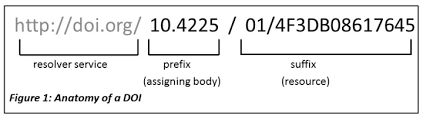 1.- We retrieved altmetric data available for our set of papers with DOI.
2.- Then, the share of records with a score assigned by Altmetric.com has been calculated
3.- Altmetric.com covered 2149 records from the Web of Science, representing 36% of our data set
Can we use altmetrics at institucional level?Results: altmetric.com coverage
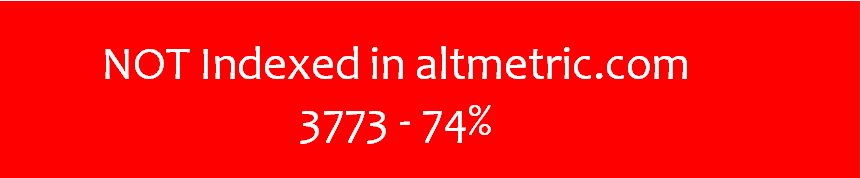 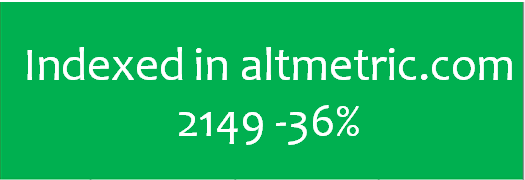 Indexed in altmetric.com
2149 -36%
NOT Indexed in altmetric.com
3773 - 74%
5922 web of Science
Documents
Indexed = at least with a value of 1 in altmetric score
Can we use altmetrics at institucional level?Results: altmetric.com coverage
There are significance difference in the % of Web of Science documents indexed in altmetric.com
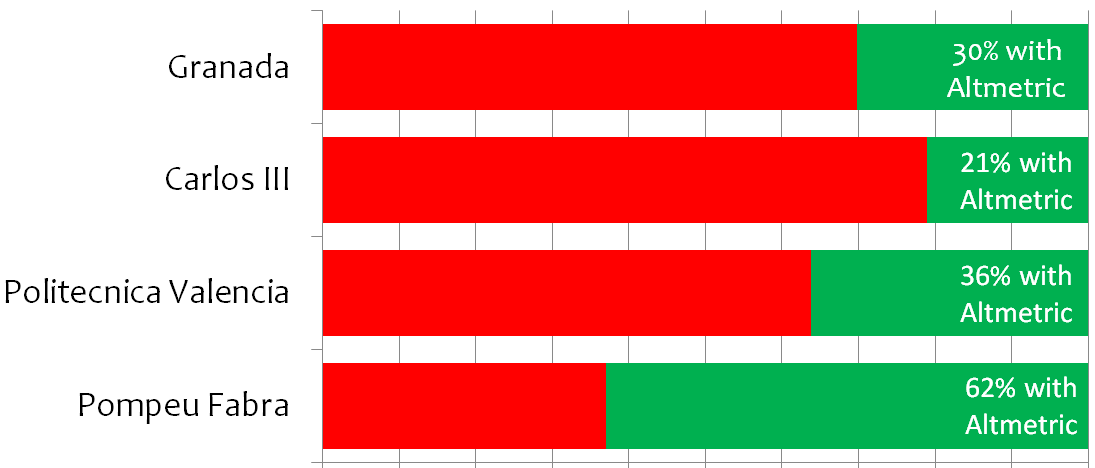 NOT Indexed in altmetric.com
3773 - 74%
Can we use altmetrics at institucional level?Results: altmetric.com coverage
We can compare the “social media” patron for the four universities
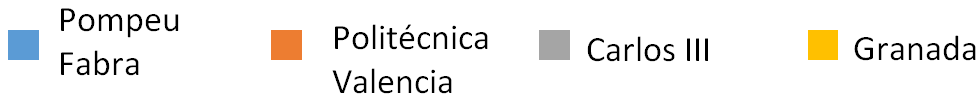 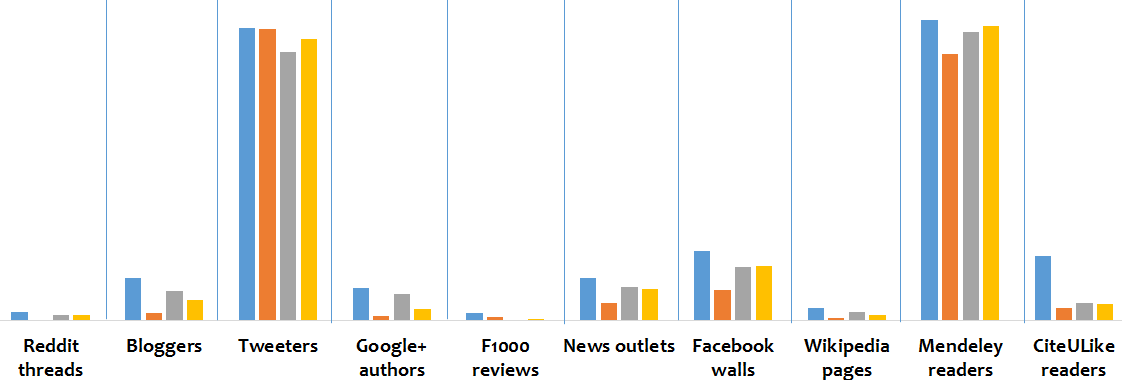 Can we use altmetrics at institucional level?Results: altmetric.com coverage
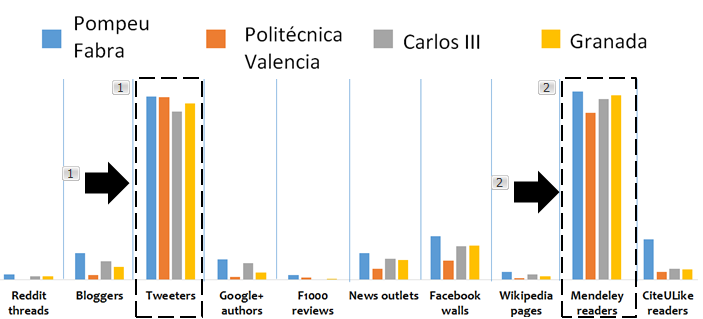 Important  differences by university
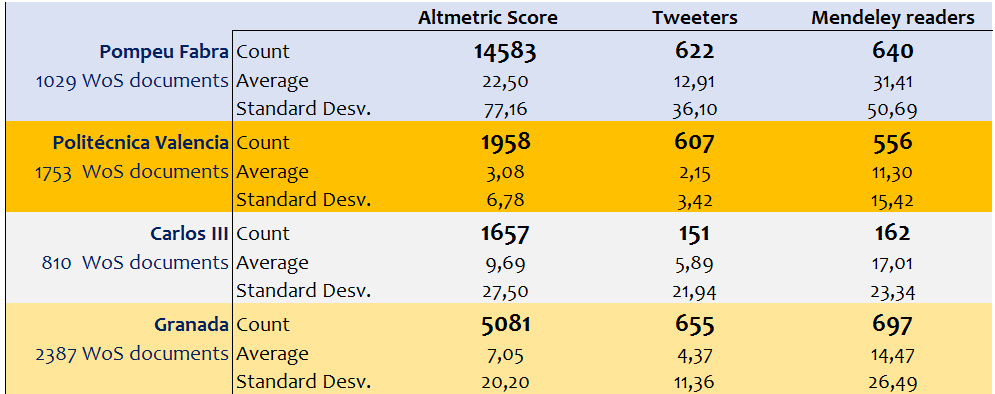 Can we use altmetrics at institucional level?Results: Research field profile
We have obtained the coverage profile (Web of science papers) of altmetric.com per research fields:

Significant differences in research field coverage
(ej: Pompeu Fabra Vs Carlos III)
Best coverage in all fields in universities with S&T profile 
     (ej: P. Valencia & Pompeu Fabra)
Dramatic coverage of Humanities  (ej: Granada) and quite well in Social Science
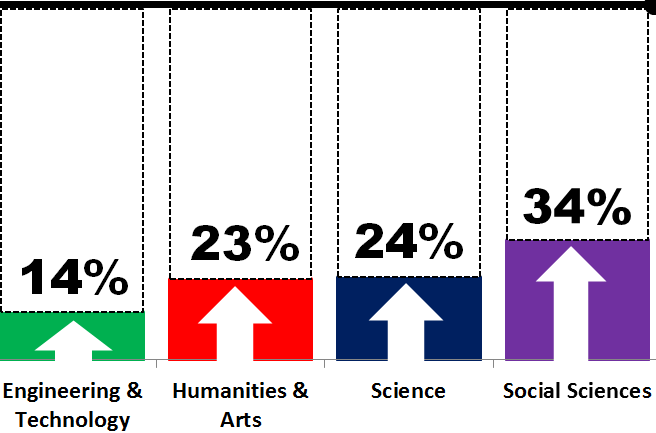 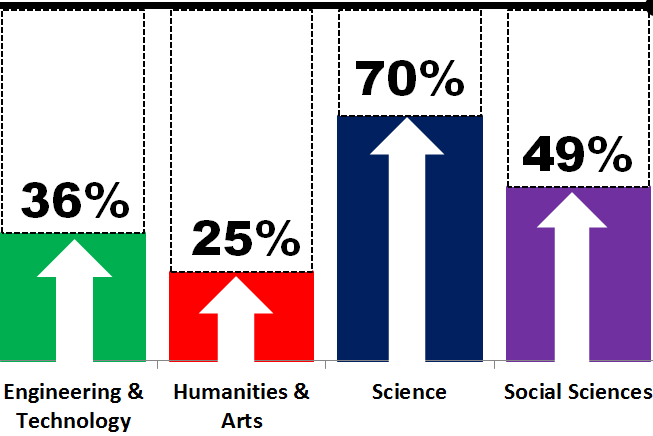 Pompeu Fabra
Carlos III
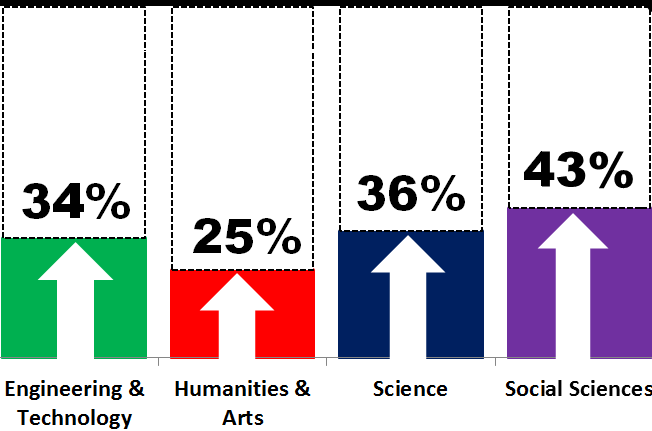 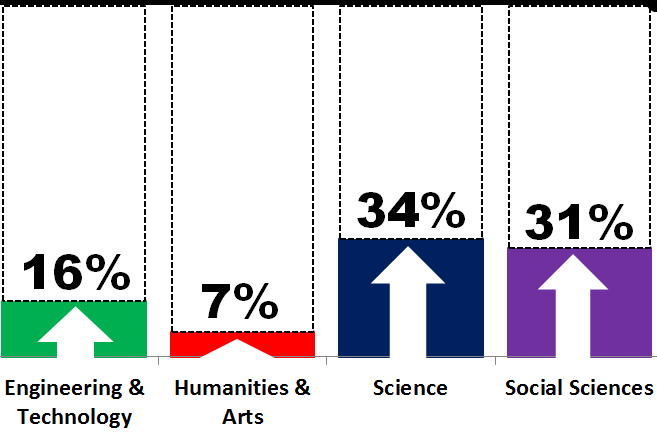 P. Valencia
Granada
Can we use altmetrics at institucional level?Results: Research field profile
Map of Web of Science Categories
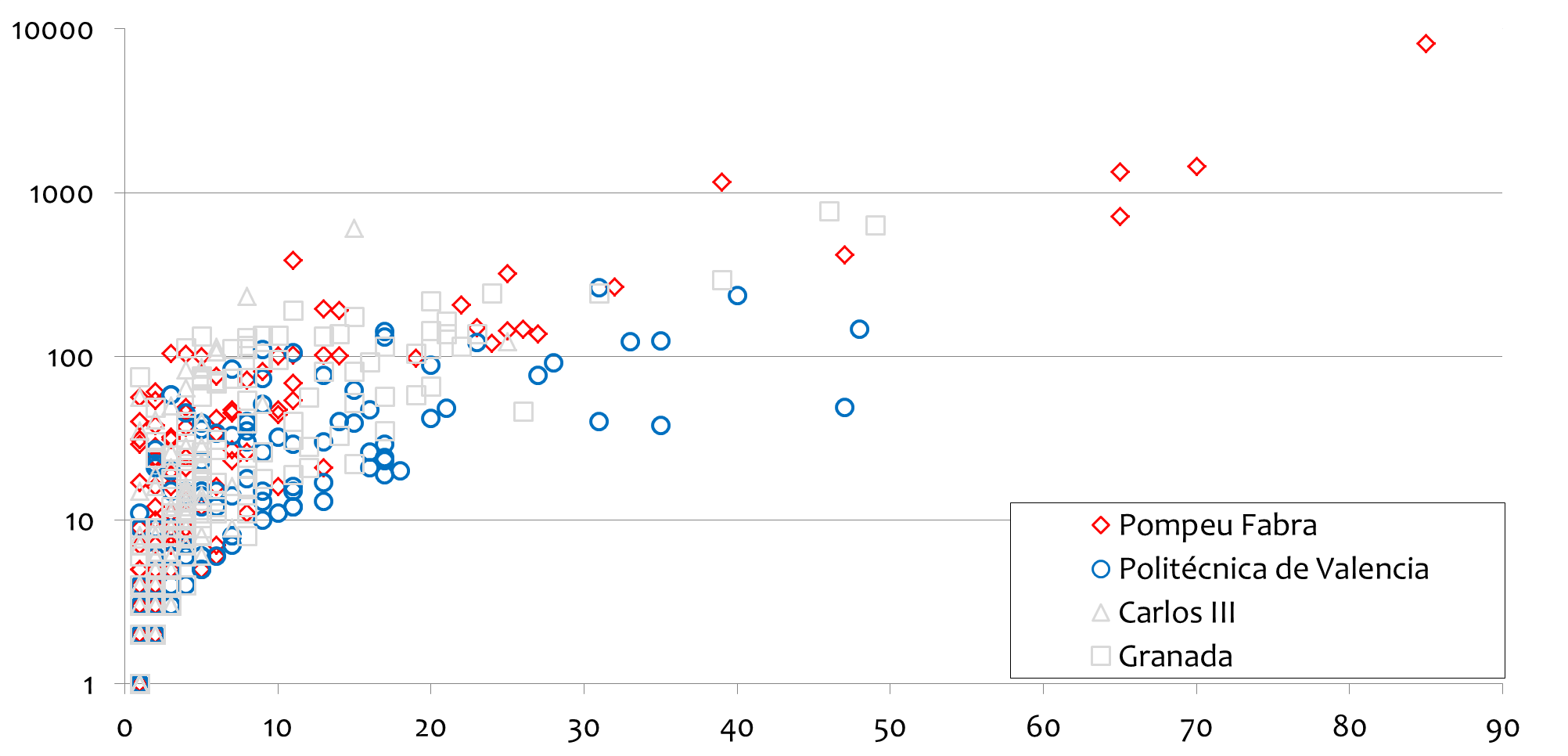 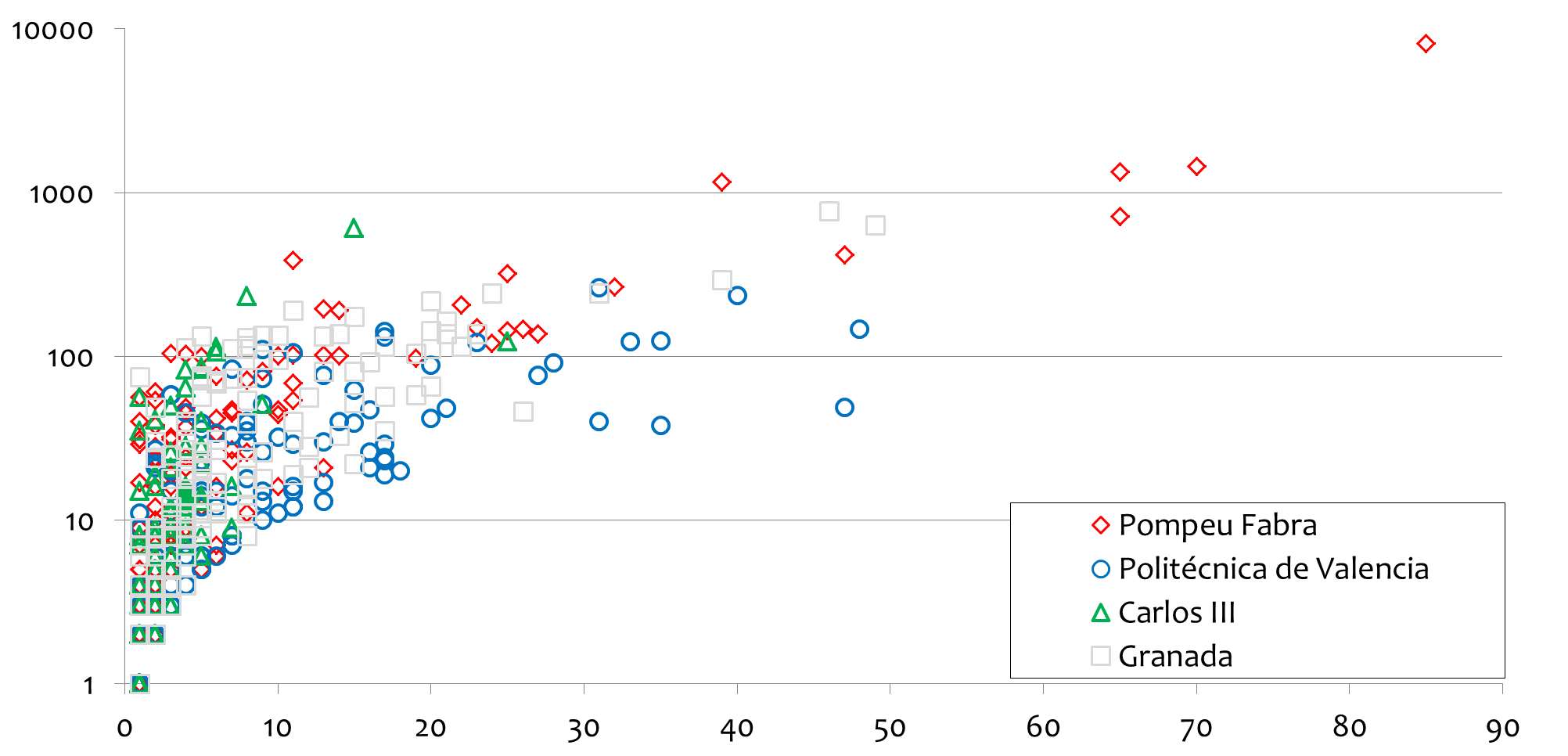 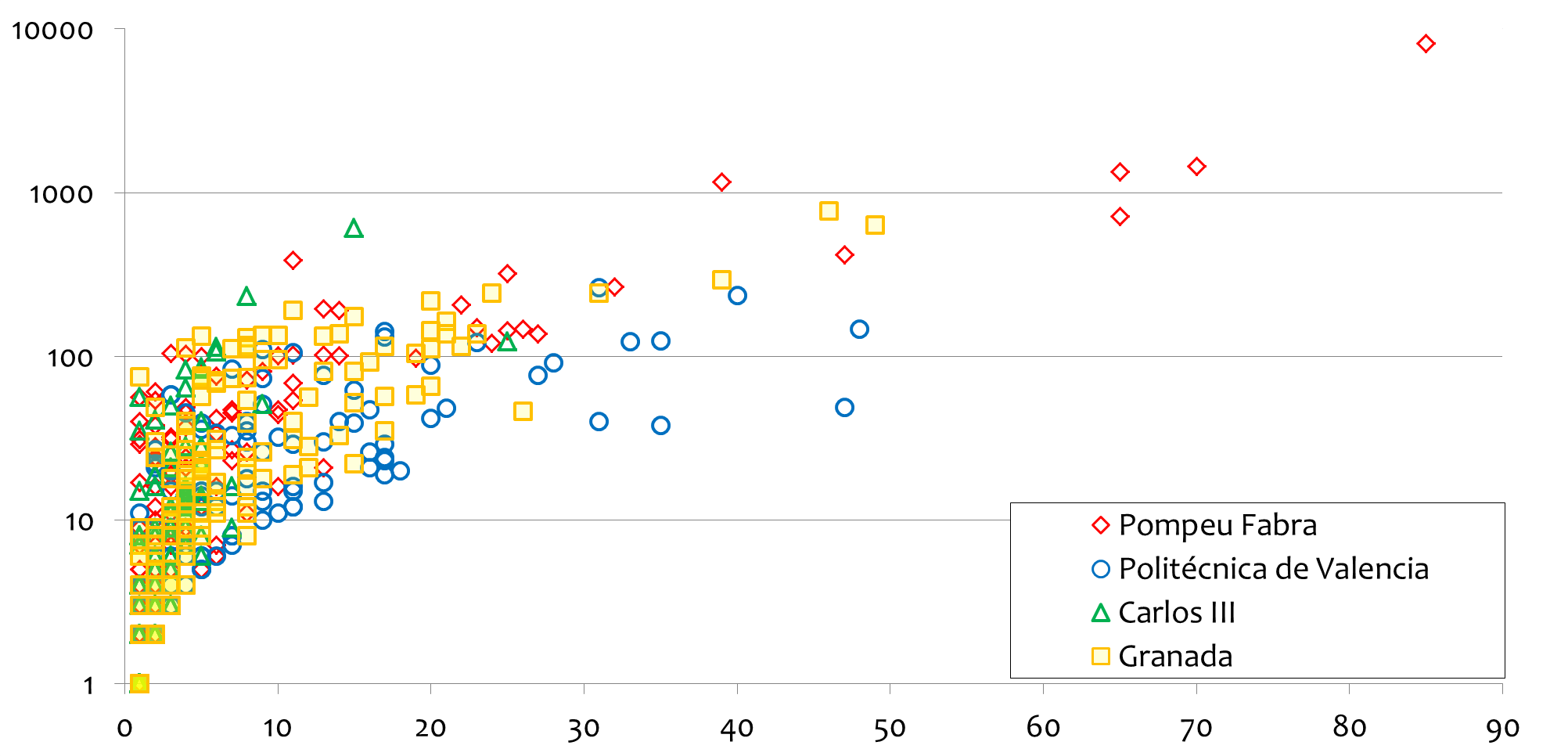 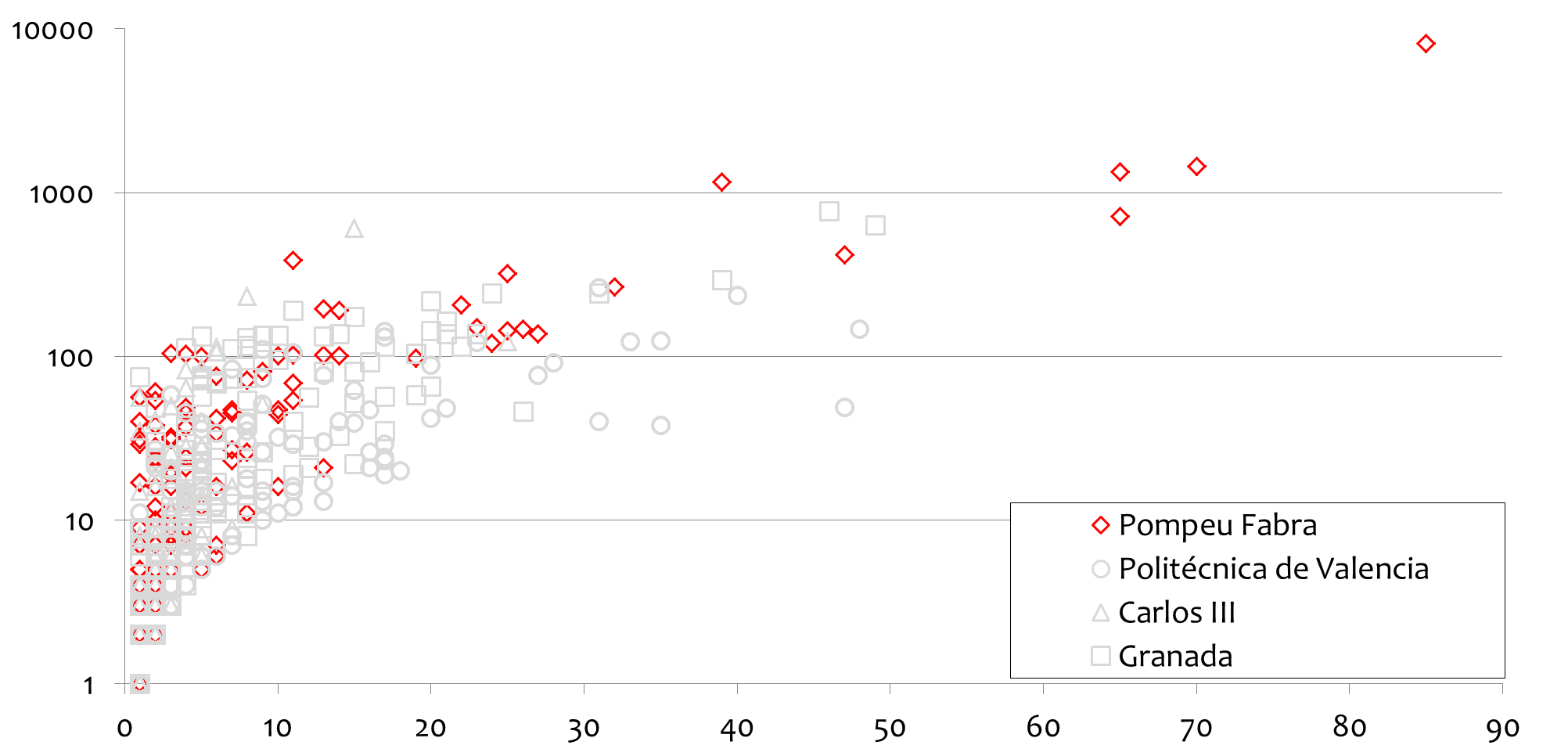 Multidisciplinary Sciences
Pompeu Fabra
Multidisciplinary Sciences
Granada
We can benchmark universities and compare altmetric
performance at category level
Biochemistry
Pompeu Fabra
Biochemistry
Granada
Total altmetric.com Score
Nr of Web of Science Papers indexed in Altmetric.com
Can we use altmetrics at institucional level?Results: Research field profile – top10
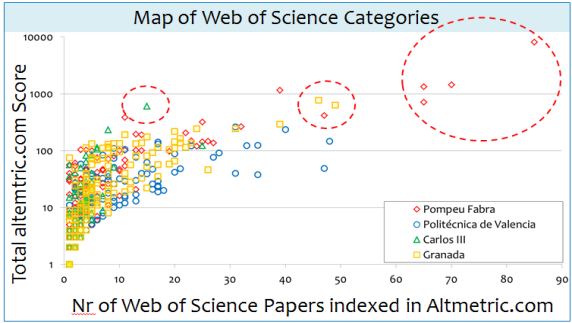 We can see that social sciences and humanites are not well represented in top categories
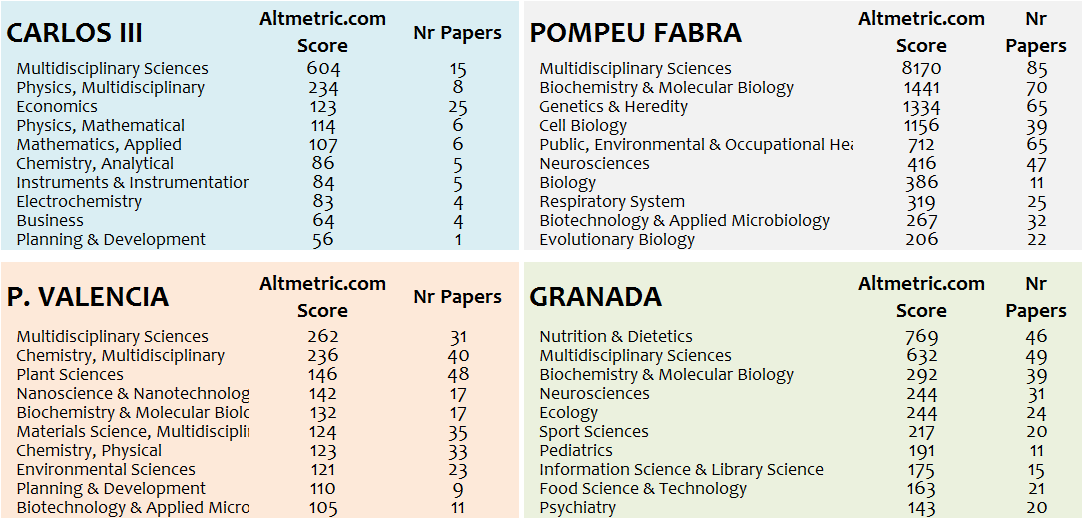 Multidisciplinary Science (Science, Nature, Plos one…) have higher coverage and concentration of altmetric.com score.
In the case of Pompeu Fabra 60% of altmetric.com score are related to papers published in multidisciplinary journals.
Can we use altmetrics at institucional level?Results: Research field profile – top10
Final results remarks
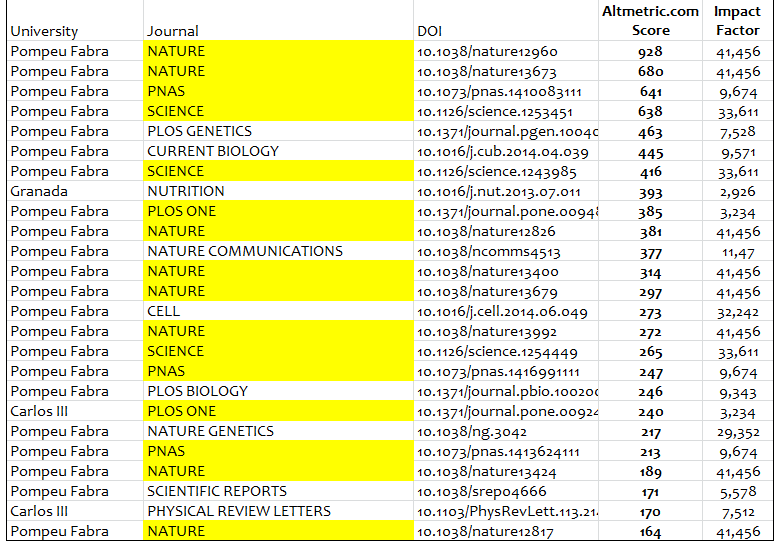 Top papers according Almetric.com Scores and journals where have been published

We can observed the “Nature” and “Science” effect that determine altmetrics in these case studies
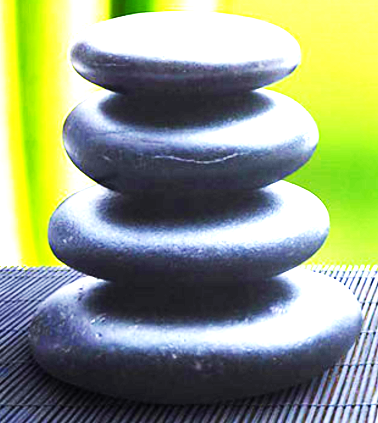 Estudio 2
Altmetrics  Beauties. ¿Cuáles son los trabajos científicos con mayor impacto en las redes sociales?.
Indicadores generales y contextualización
Métricas de los 52023 trabajos
1
Métricas de las Altmetric beauties 523 trabajos
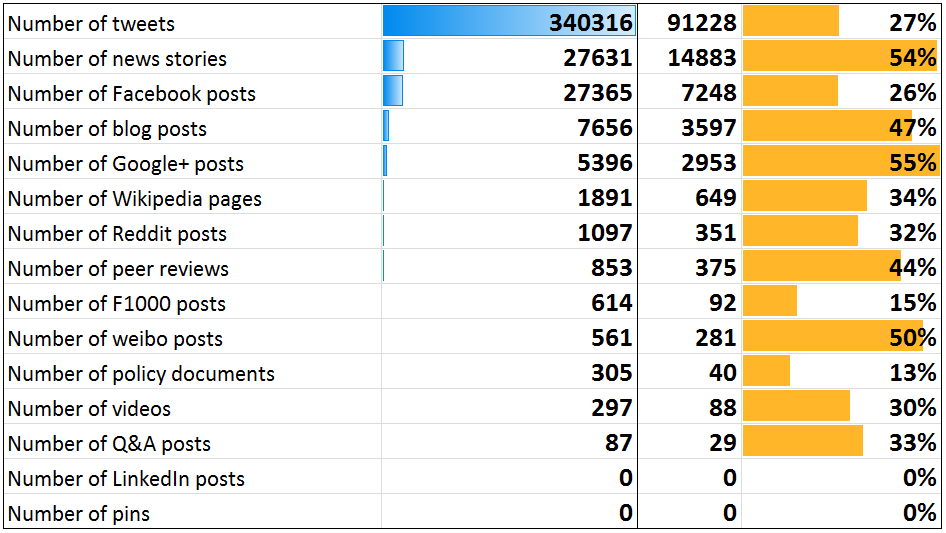 Aportación al total de las altmetricas de las 523  Altmetric beauties

Tan sólo 523 trabajos (1% de la muestra de 52023 trabajos) acumulan un porcentaje muy significativo de las altmetricas, para algunas plataformas superior al 50%
¿En qué revistas se publican?
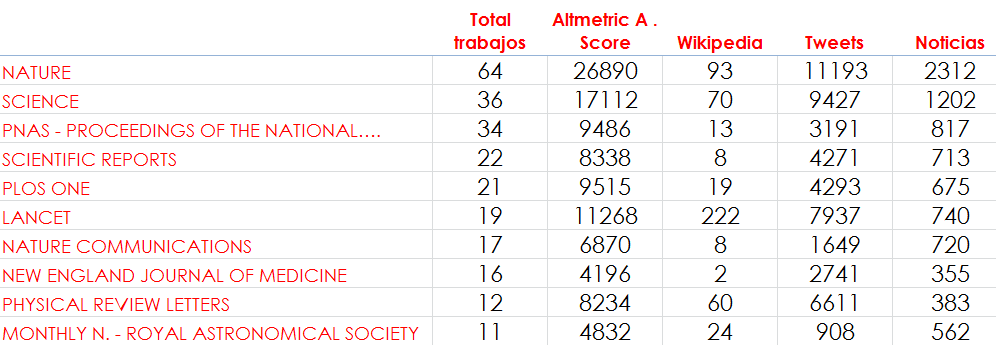 ¿En qué revistas se publican?
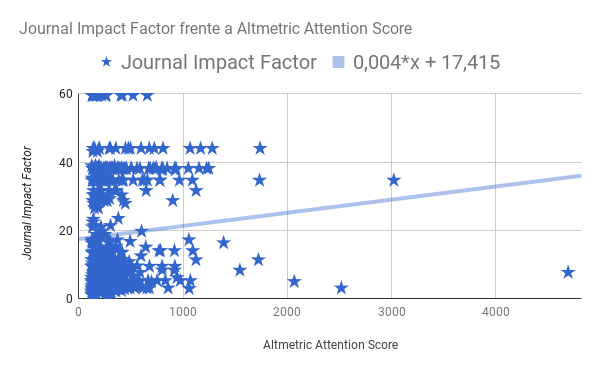 Science - 34,66
The Lancet - 44
Nature Communications - 11,33
PLoS One - 3,906
Royal Astronomical - 4,95
Physical Review Letters - 7.65
¿Qué universidades los producen?
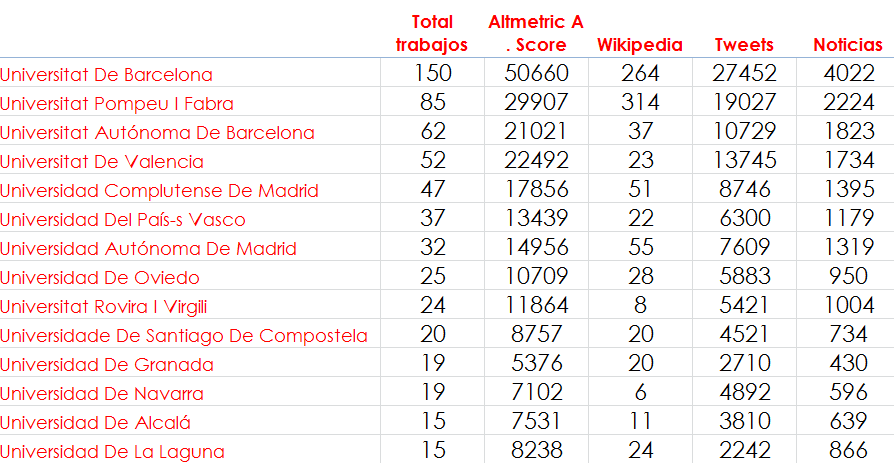 Altmetric beauties VS Highly cited papers
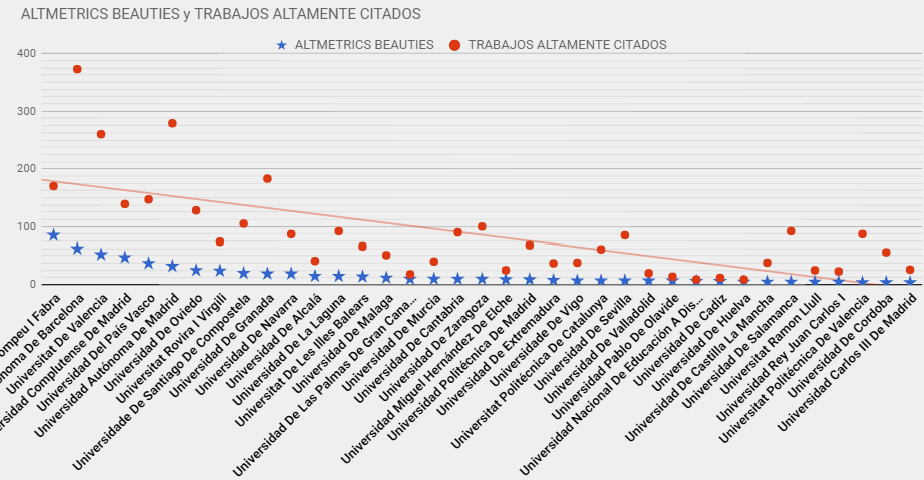 ACCESO AL GRAFICO INTERACTIVO: http://sl.ugr.es/altmetrica2
Las Altmetric beauties españolas
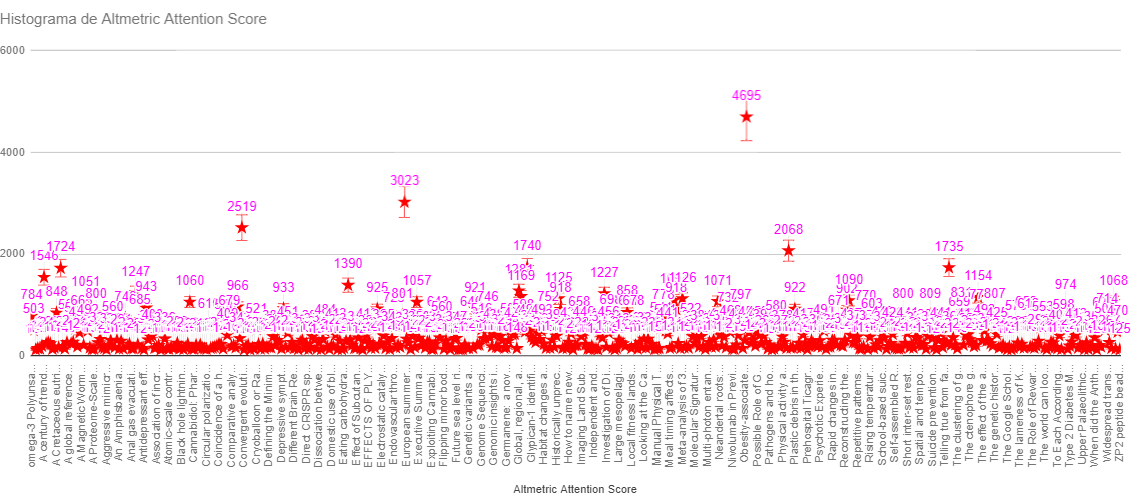 ACCESO AL GRAFICO INTERACTIVO: http://sl.ugr.es/altmetrica1
Asignación temática de los trabajos
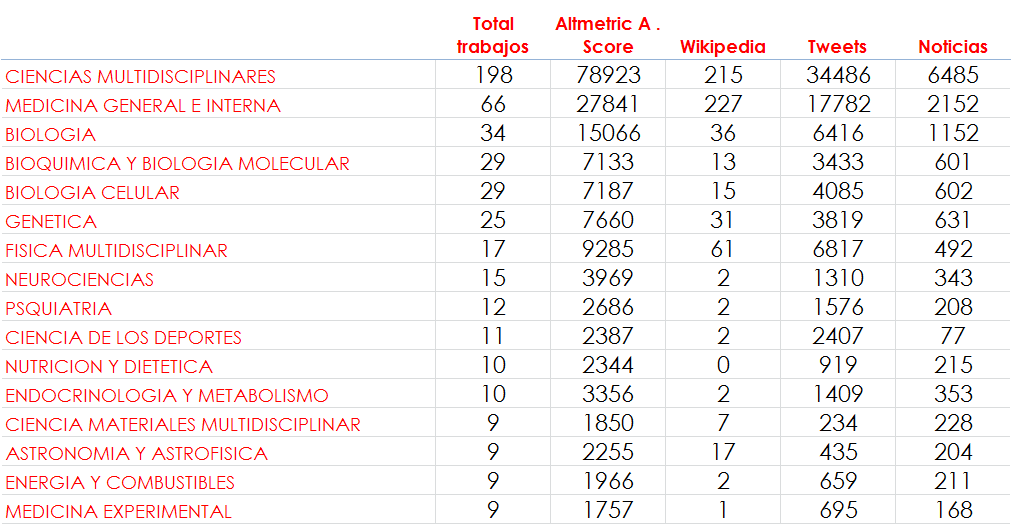 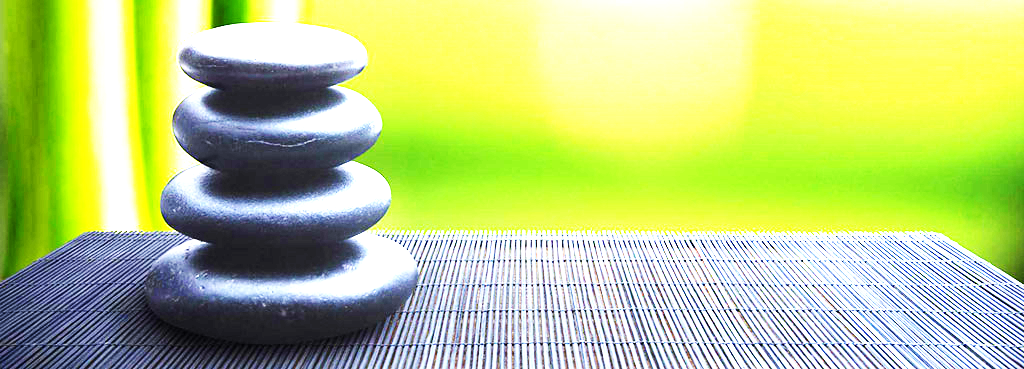 Parte III
El ranking Knowmetrics
El proyecto Knowmetrics
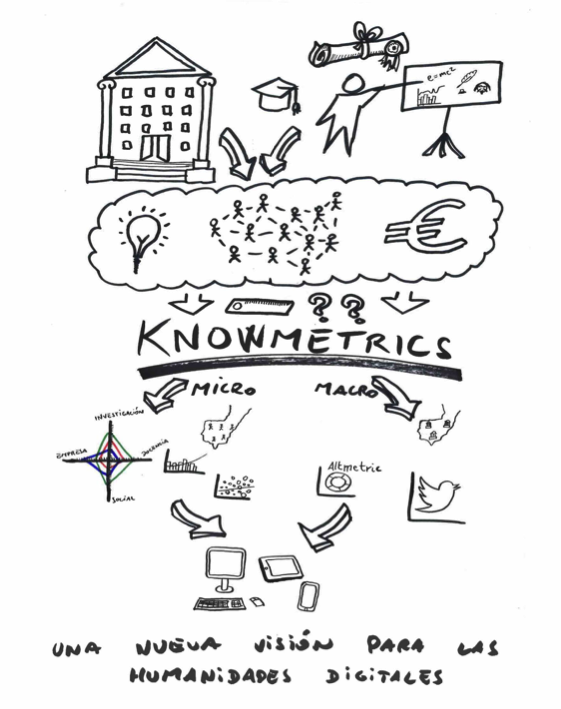 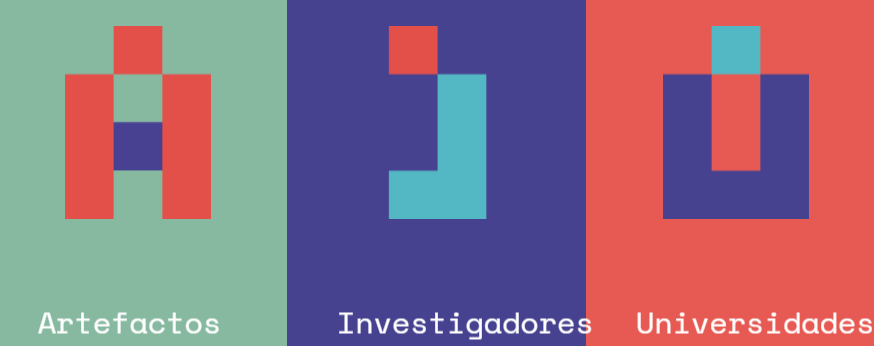 Evaluación del conocimiento en la sociedad digital
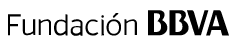 El proyecto Knowmetrics
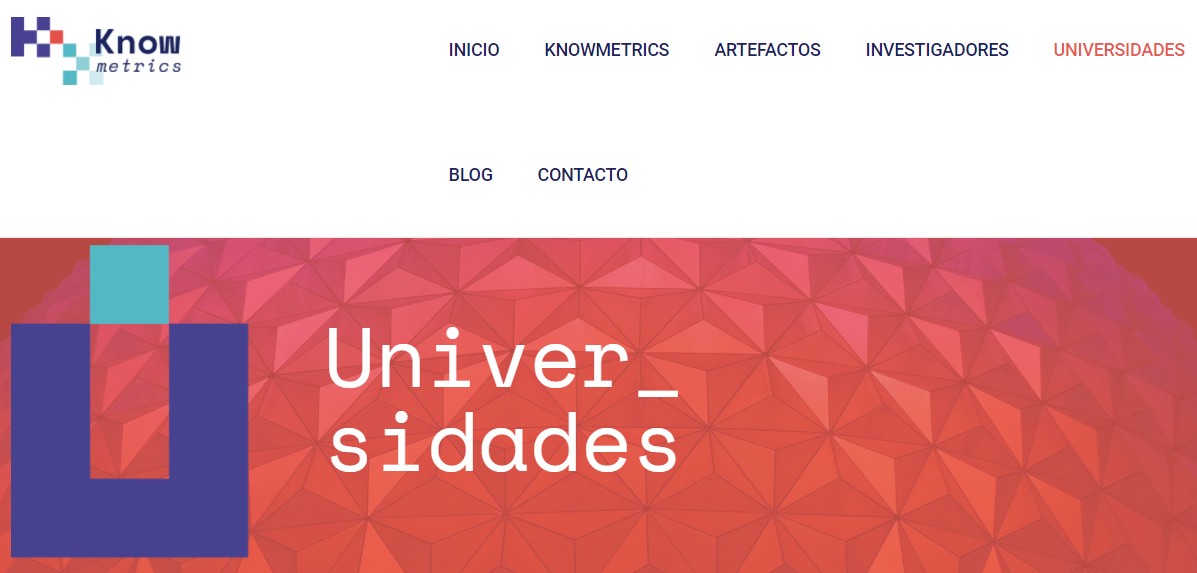 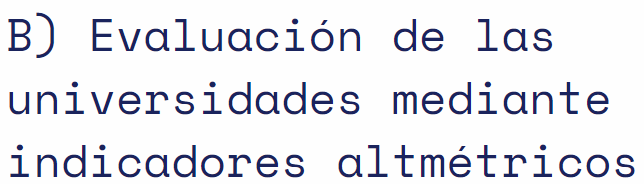 Estadísticas generales
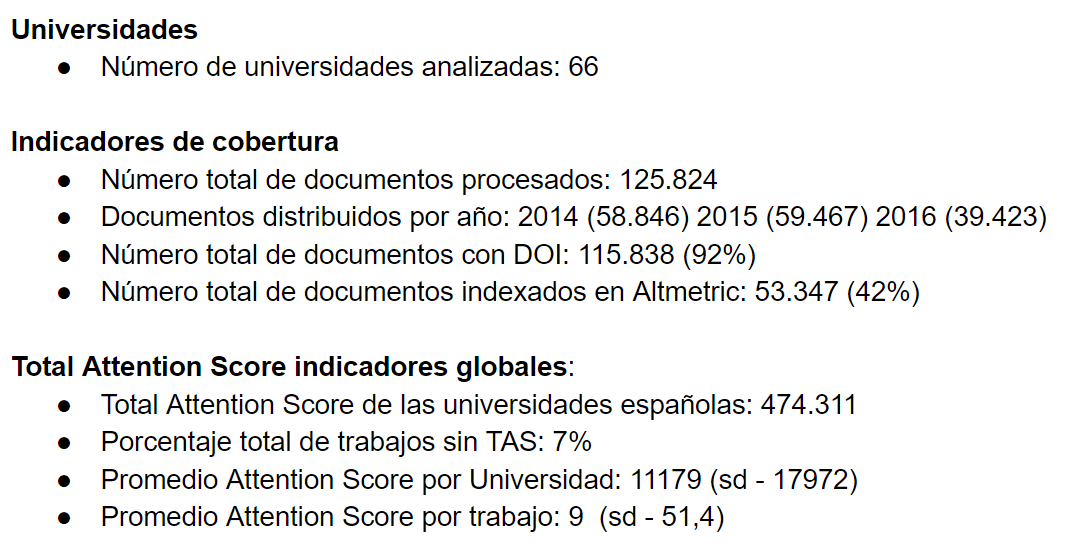 Estadísticas por plataforma
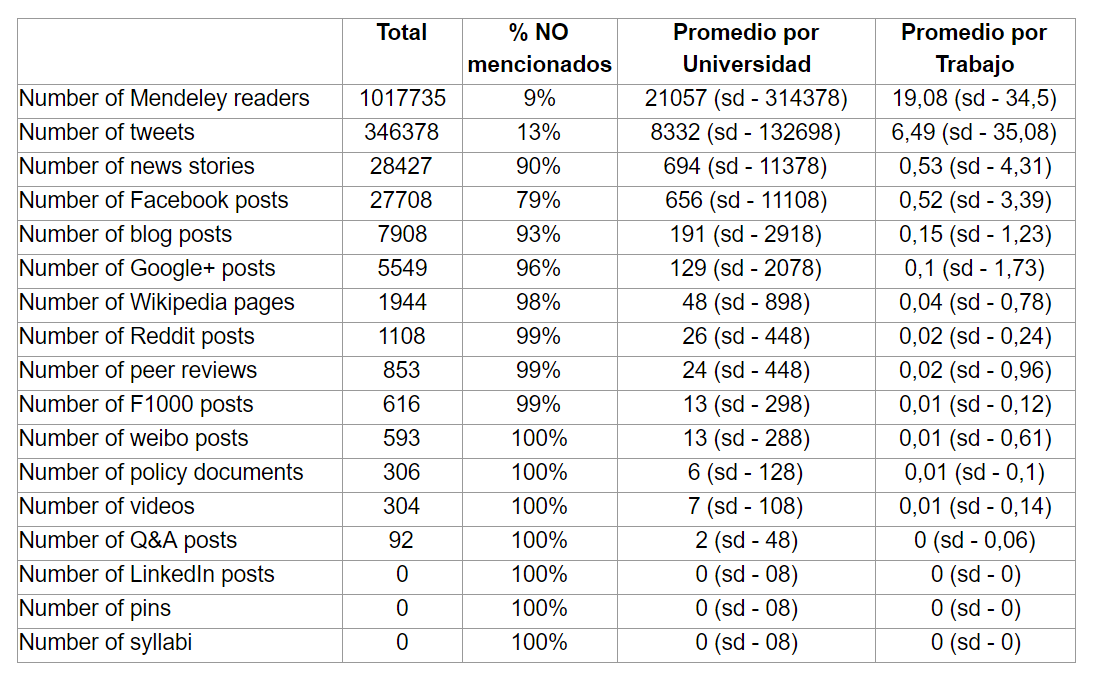 El RK: página web
http://altmetrics.knowmetrics.org/
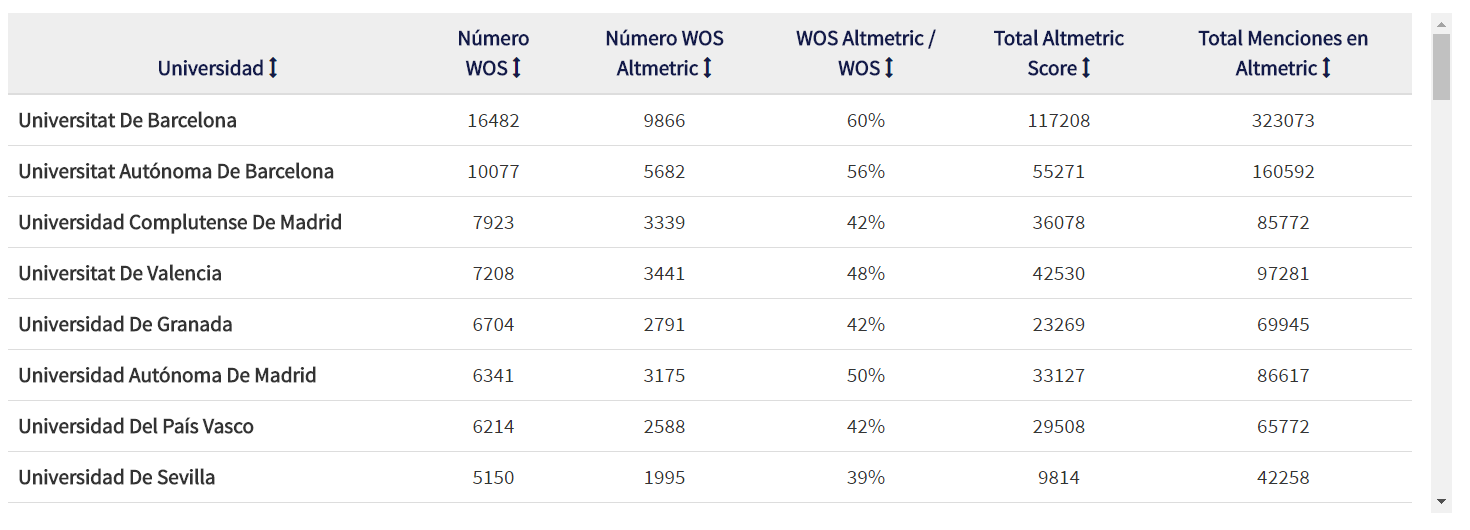 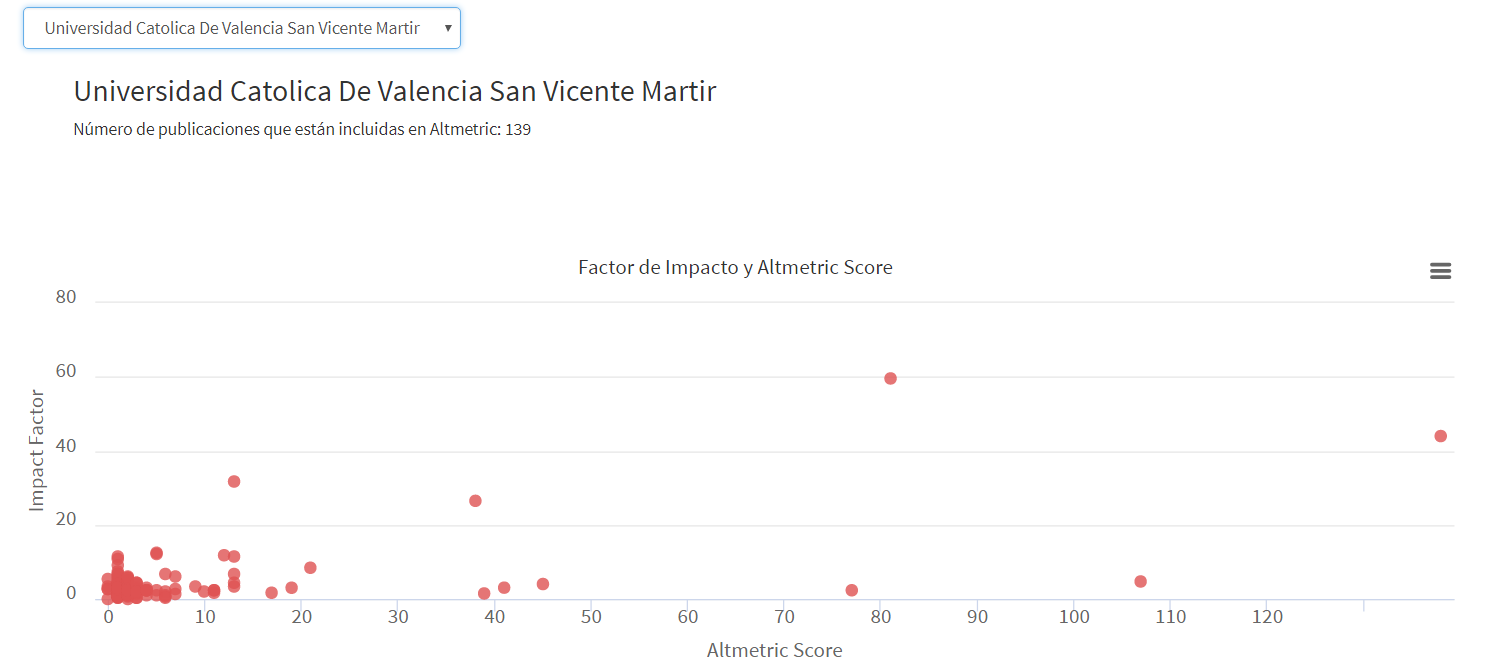 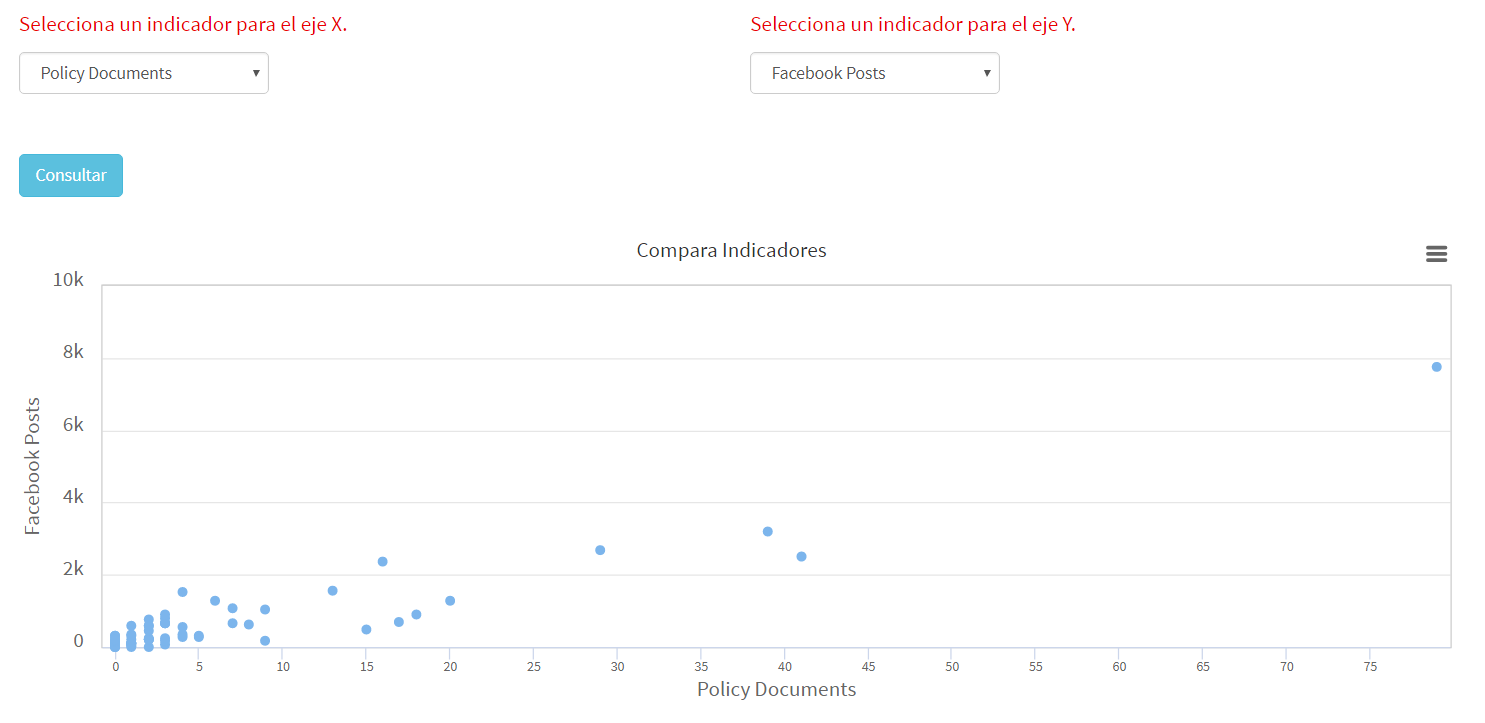 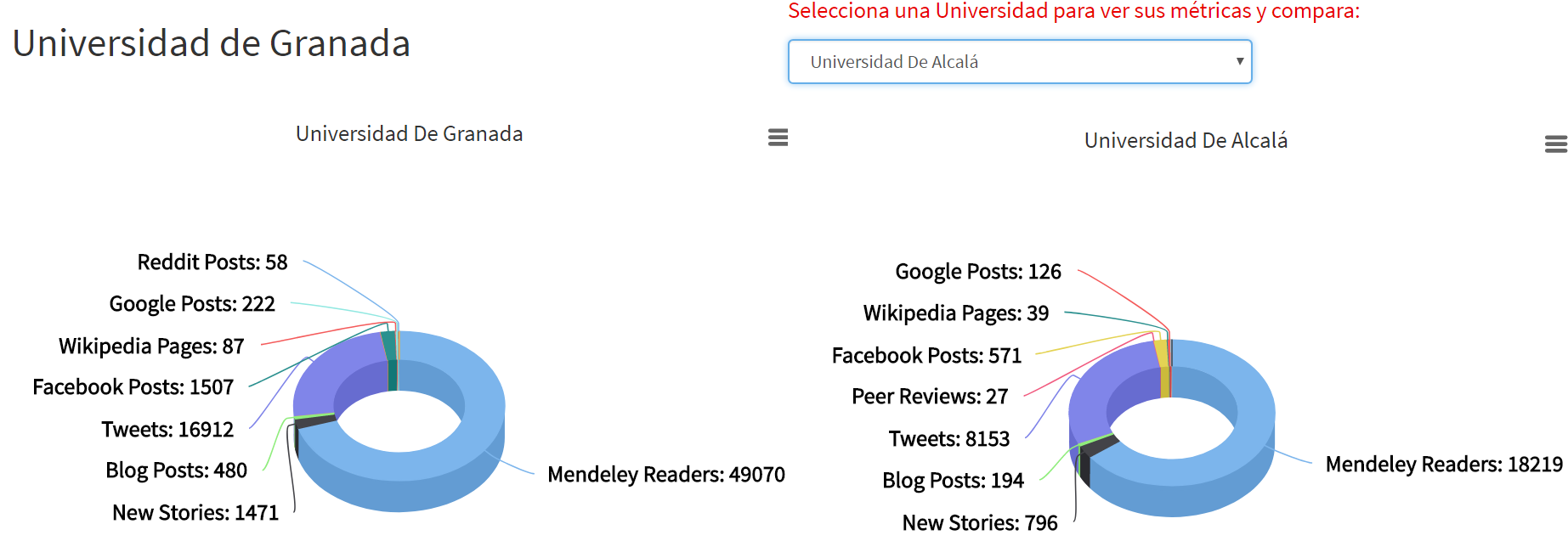 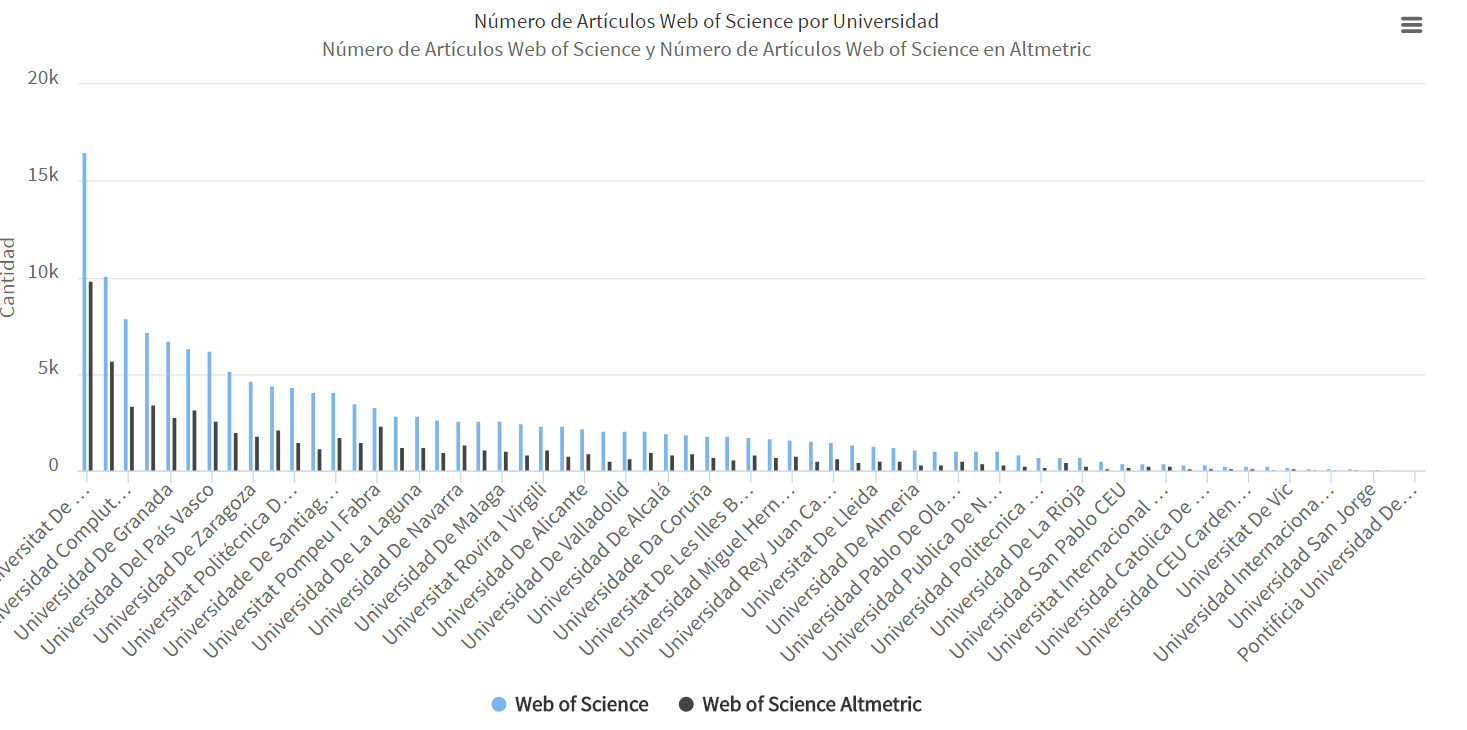 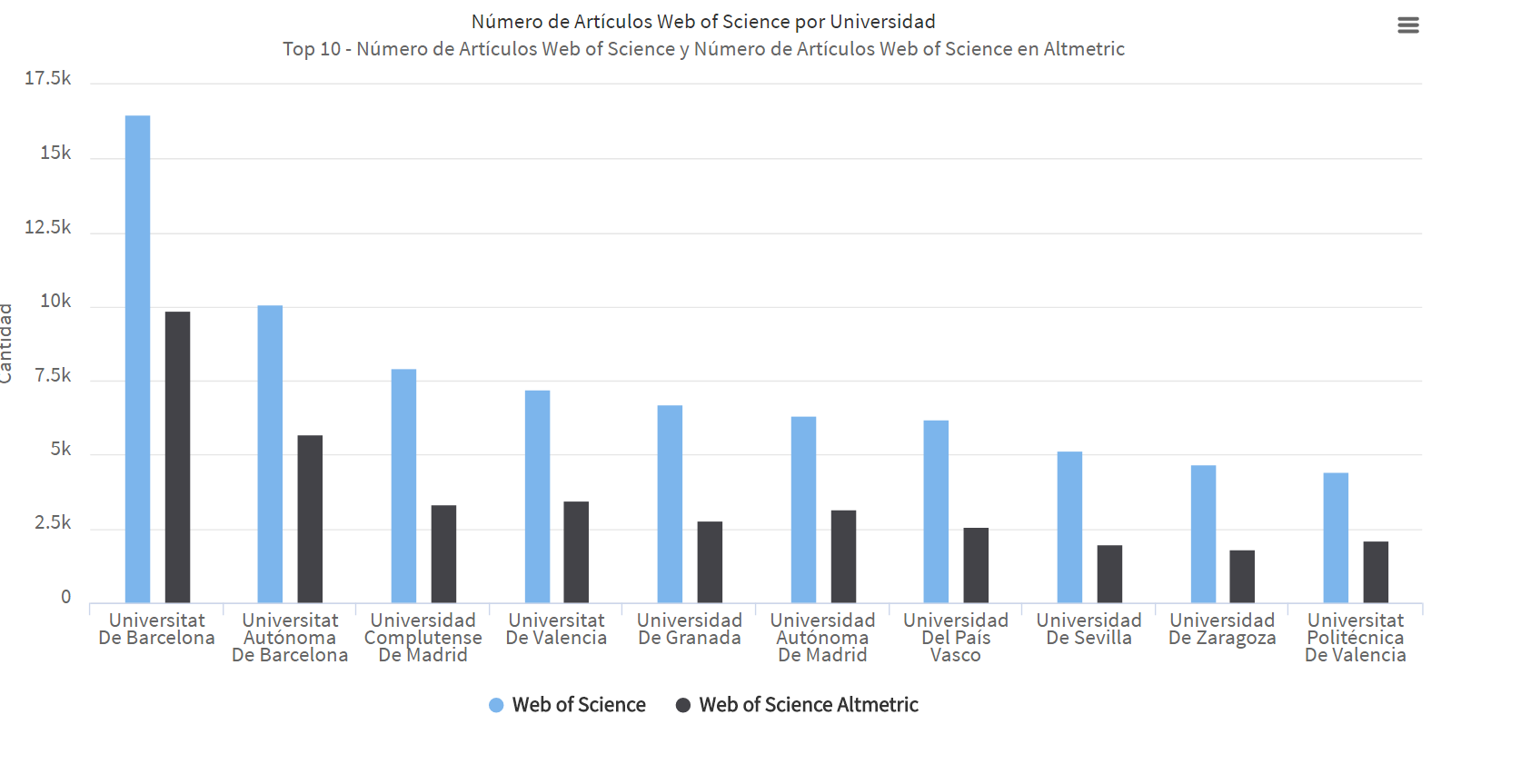 Utilidad y uso
Tres indicadores útiles

Difusión en noticias
Número menciones Twitter
Wikipedia

Cómo usar los datos 
baselines
Esta presentación incluye materiales de las siguientes presentaciones realizadas en el contexto de la European Summer School for Scientometrics - ESSS:
-Nicolás Robinson García. Practical applications of altmetrics. ESSS 2018, Viena
-Isabella Peters. Altmetrics: State of the Art and Future Work. ESSS 2018, Viena 
-Rodrigo Costas. Altmetrics. ESSS 2016, Granada
Más información en la guía docente de la asignatura
https://t.me/bibliometriaobarbarie
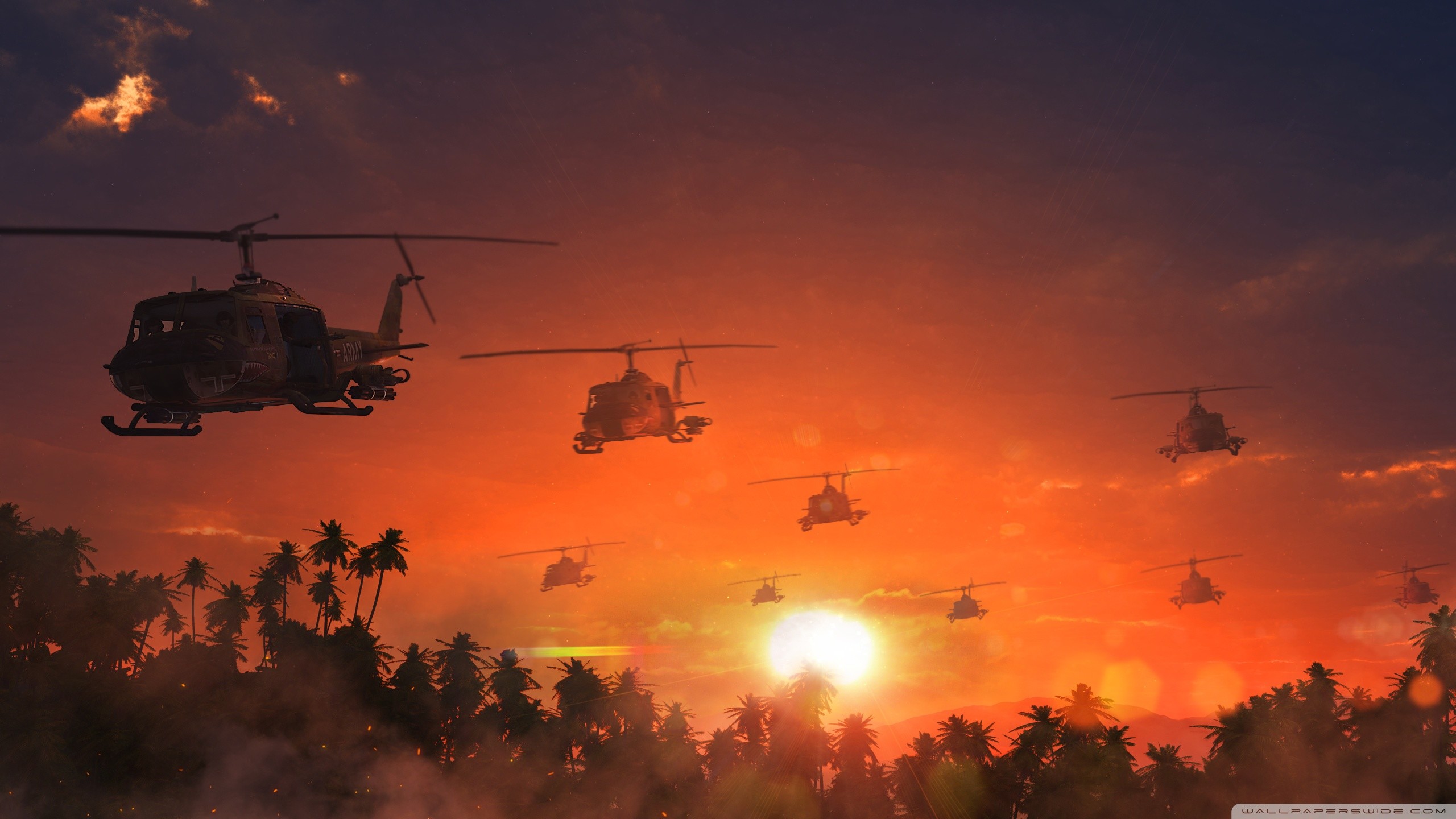 bibliometriaobarbarie.com